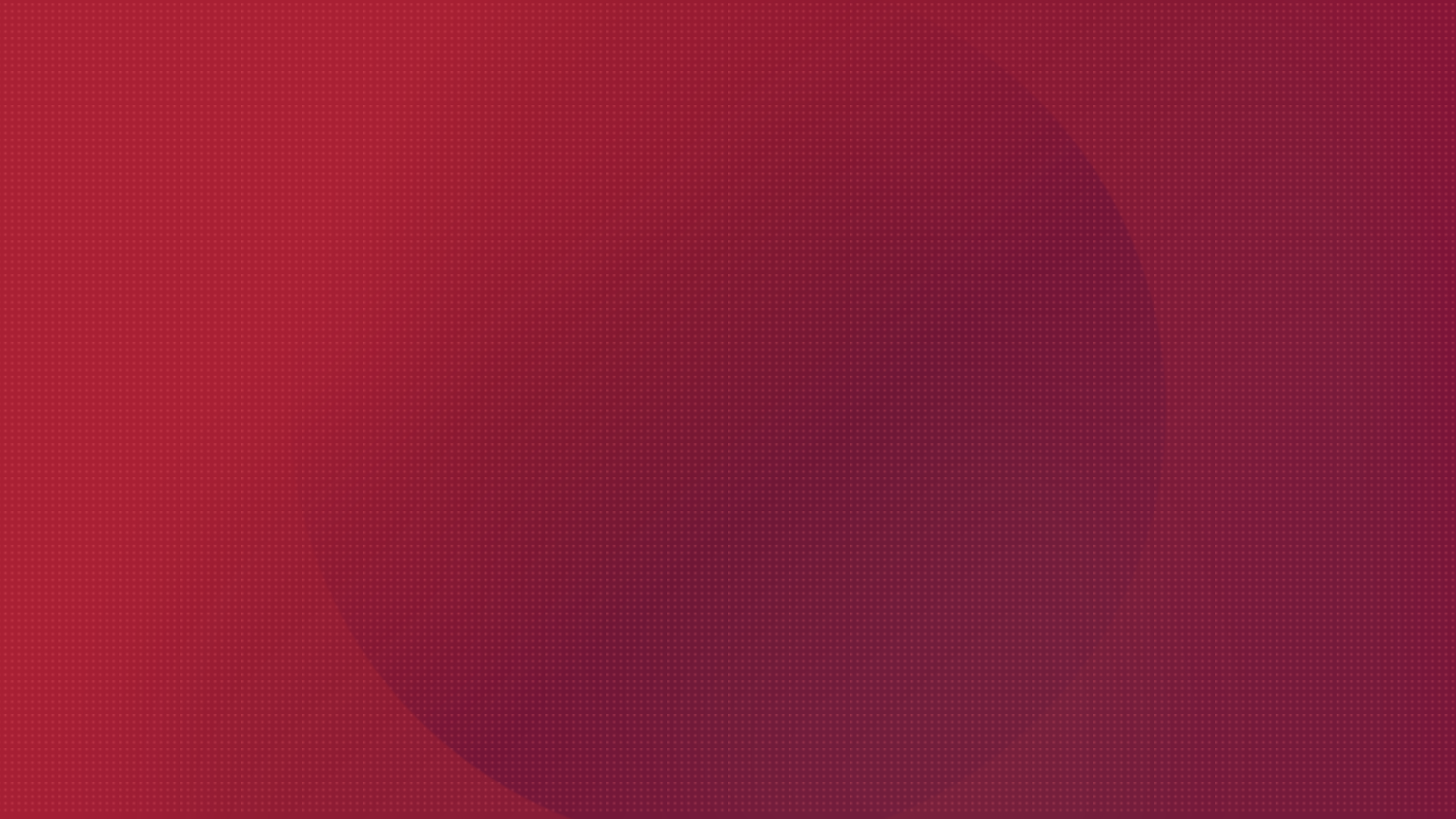 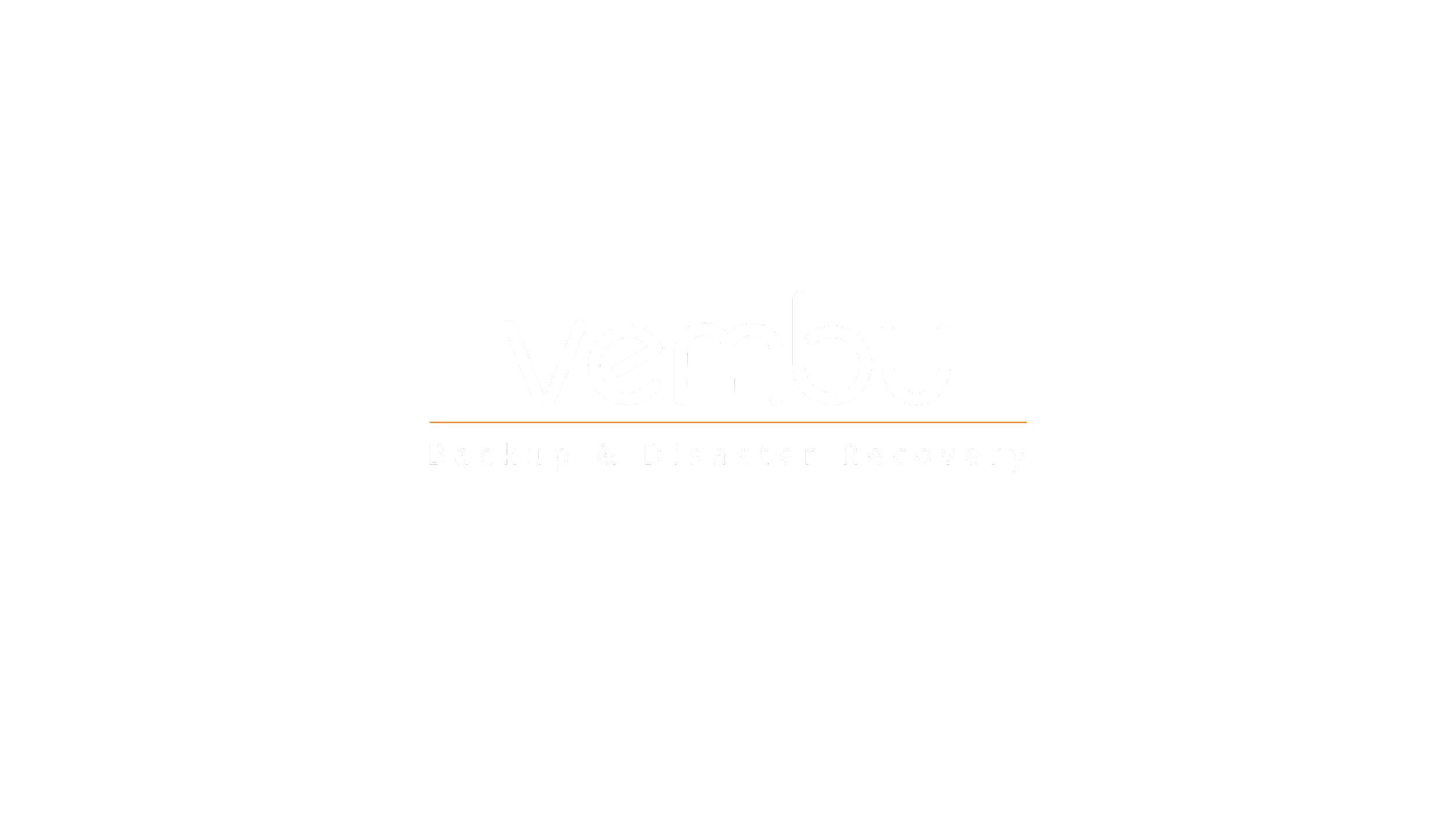 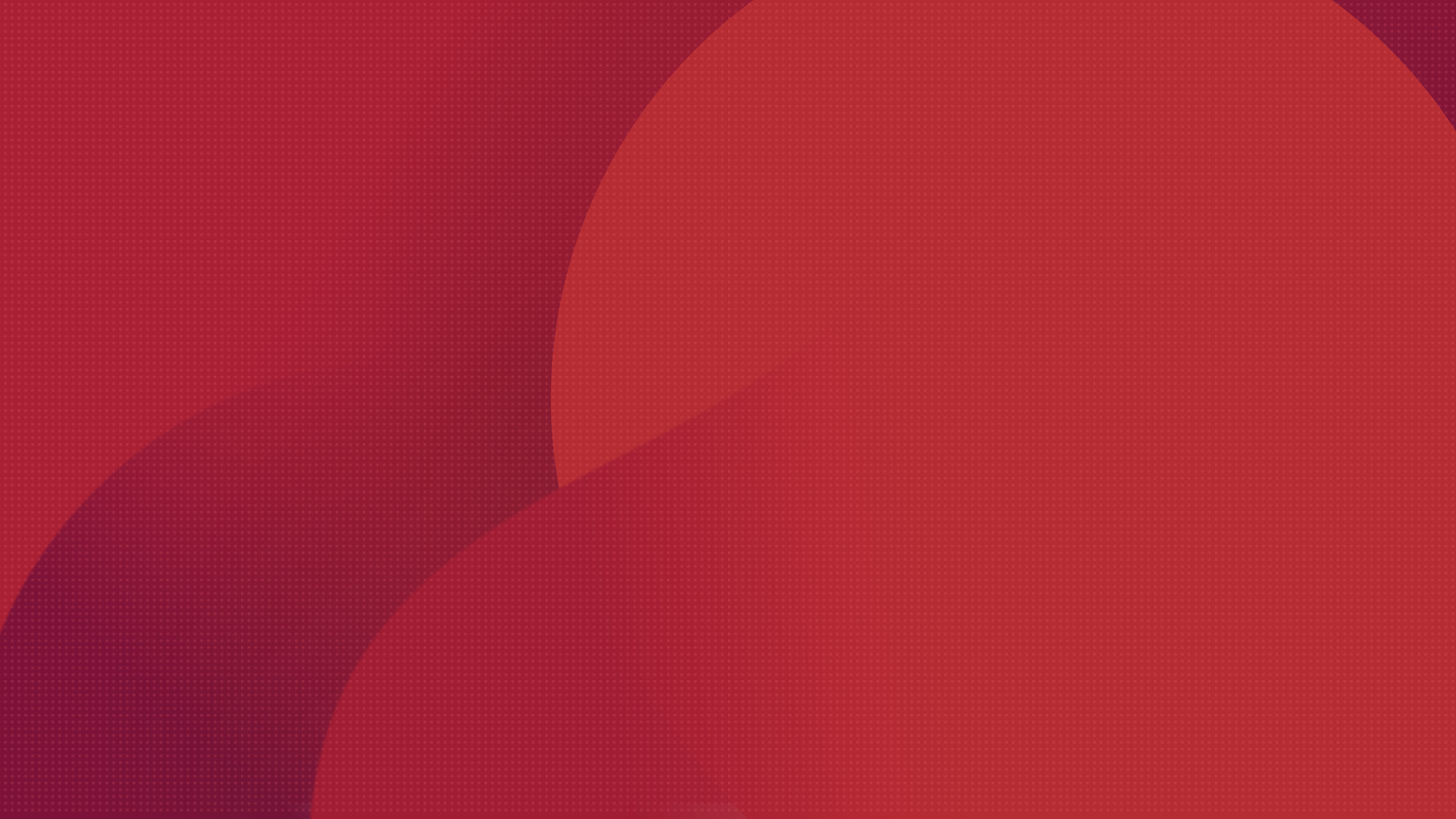 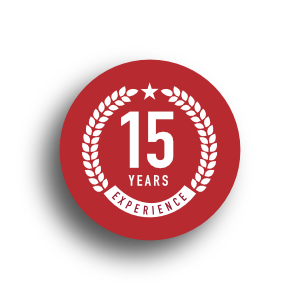 15+  Years
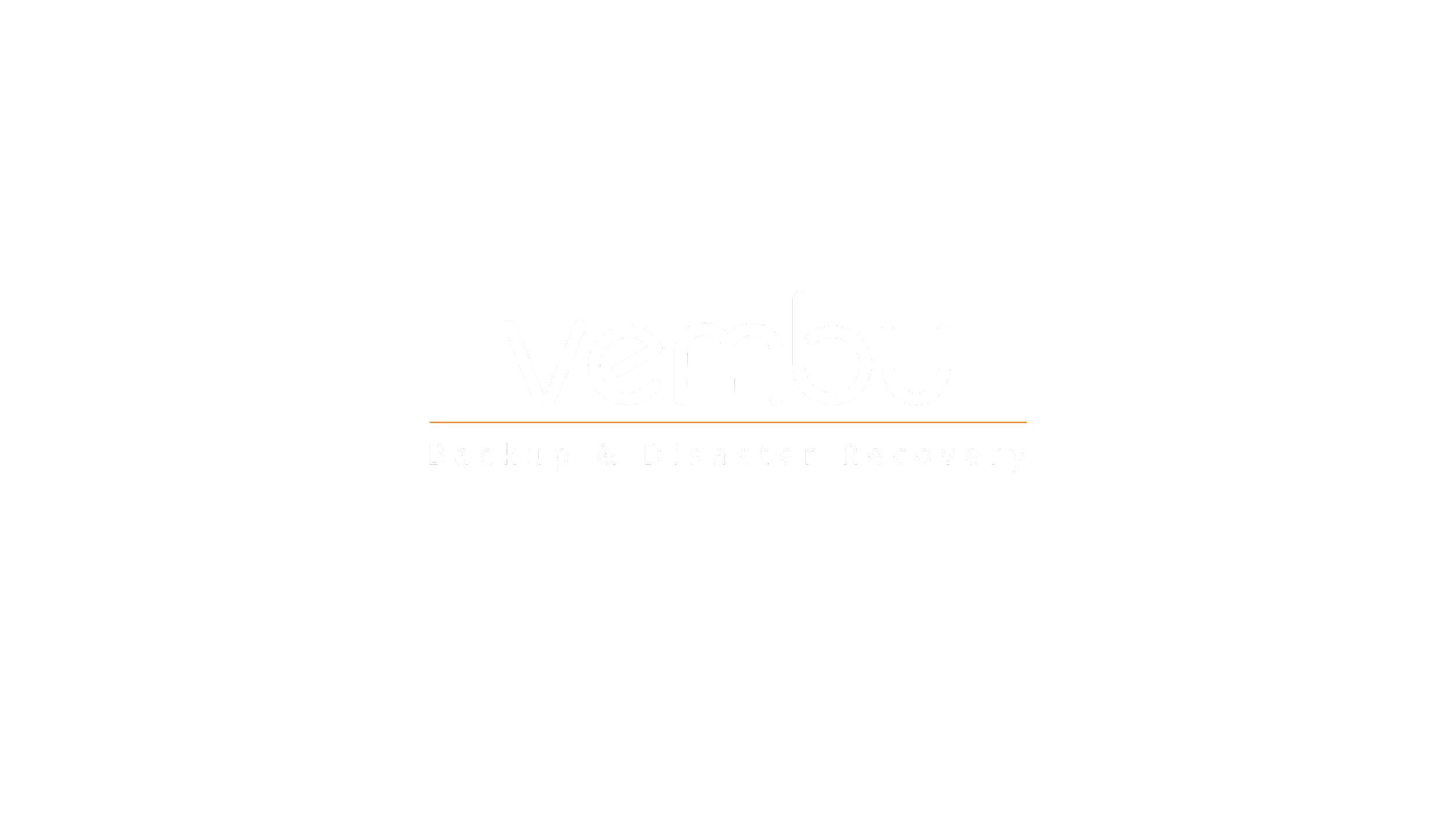 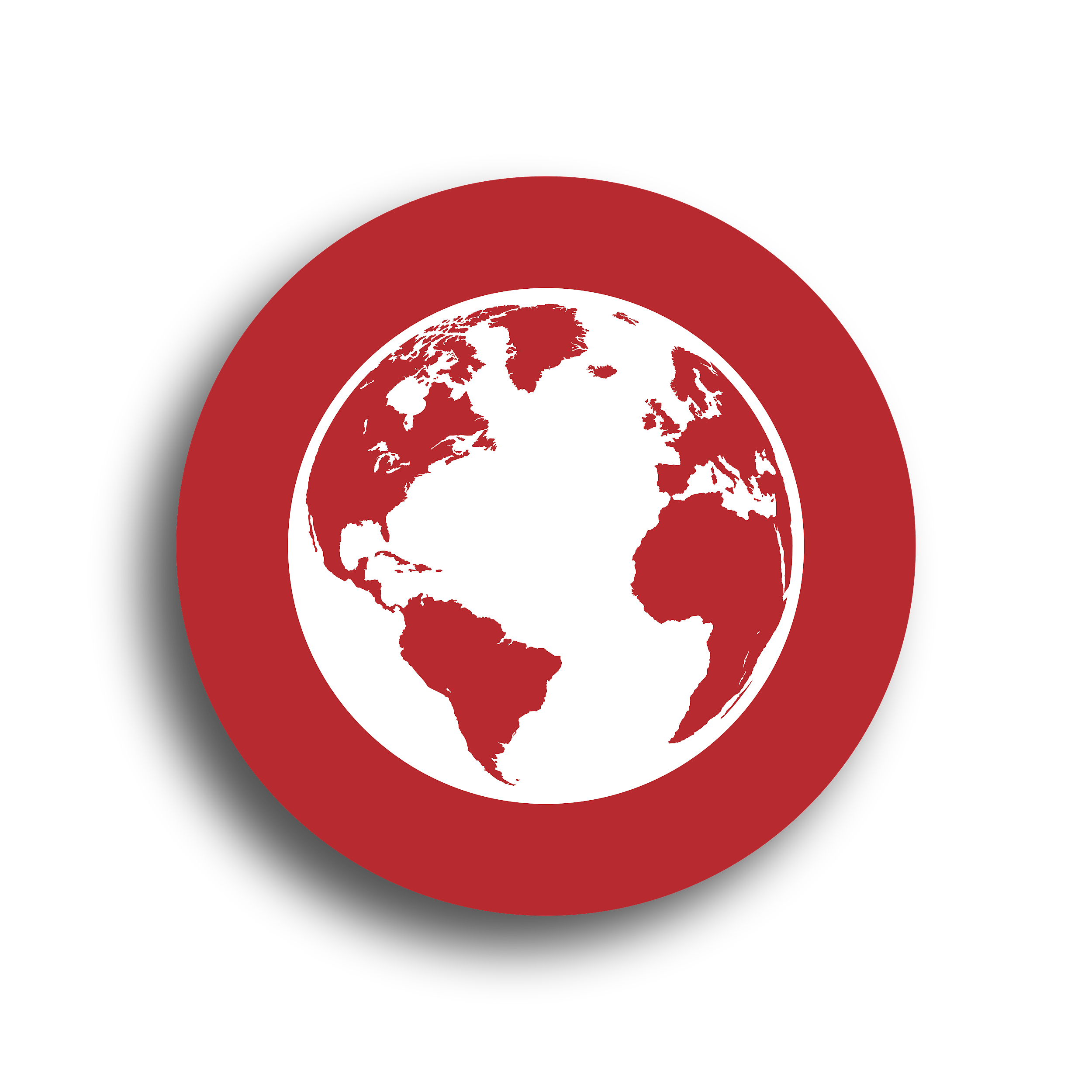 100+  Countries
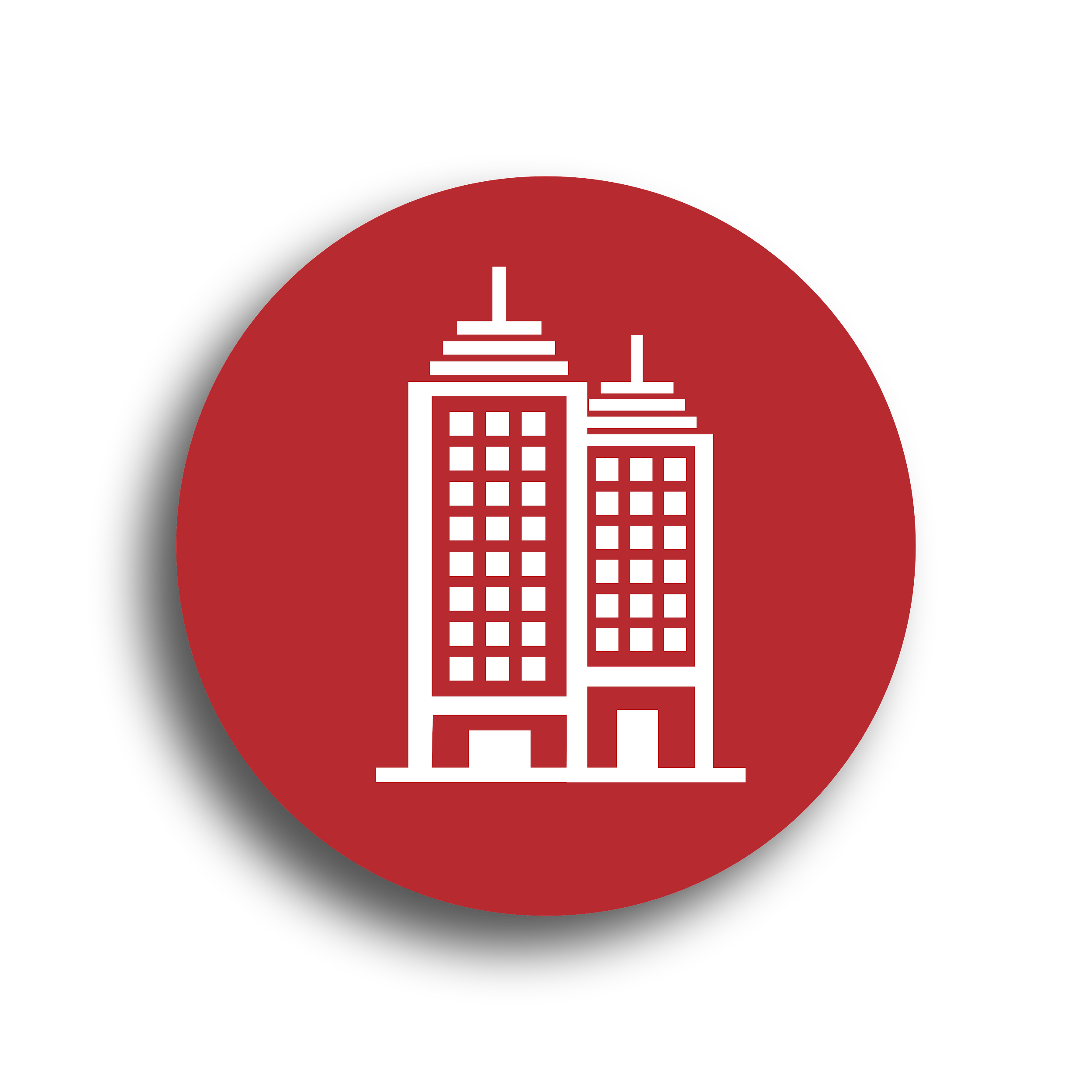 60,000+  Businesses
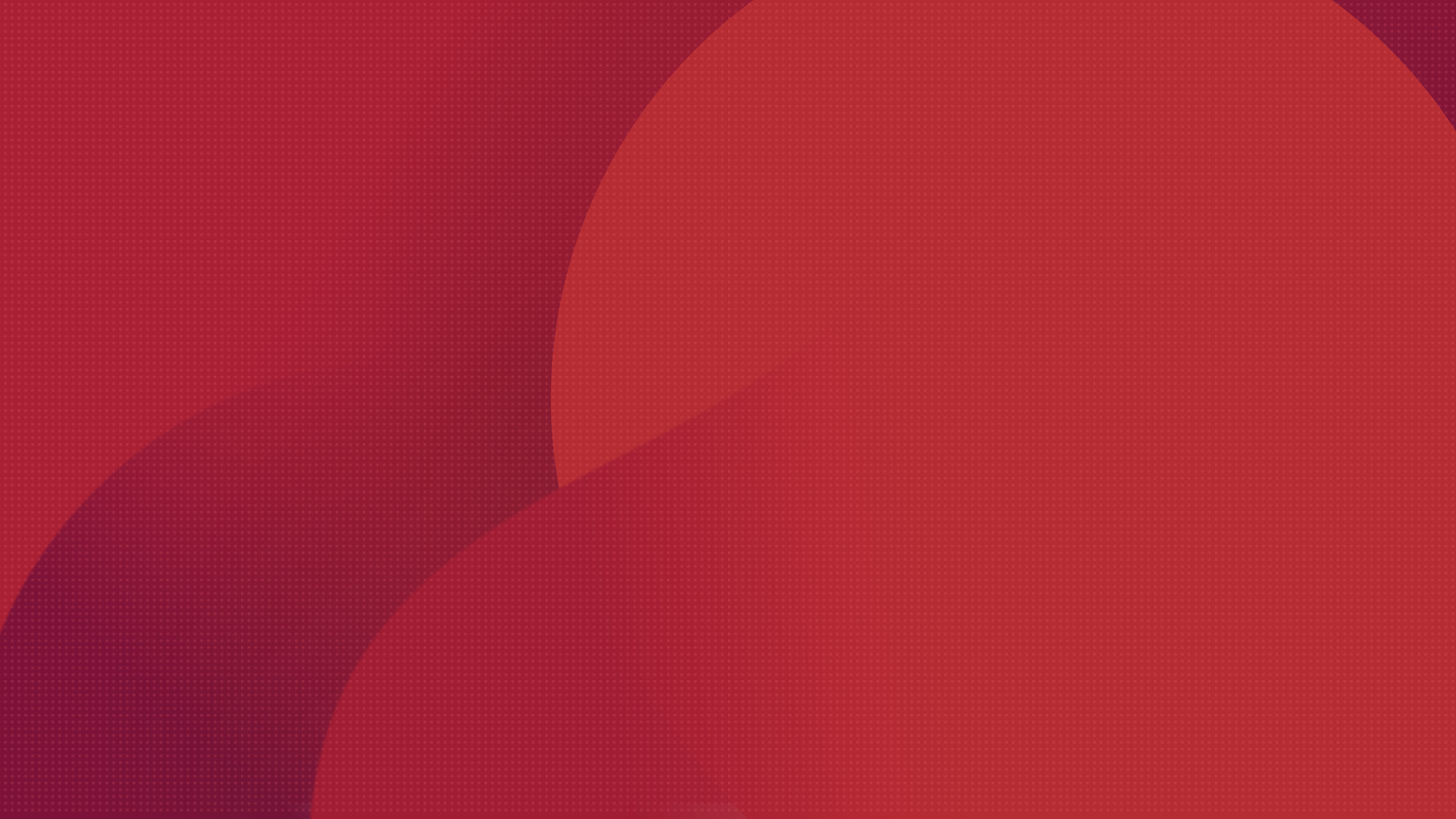 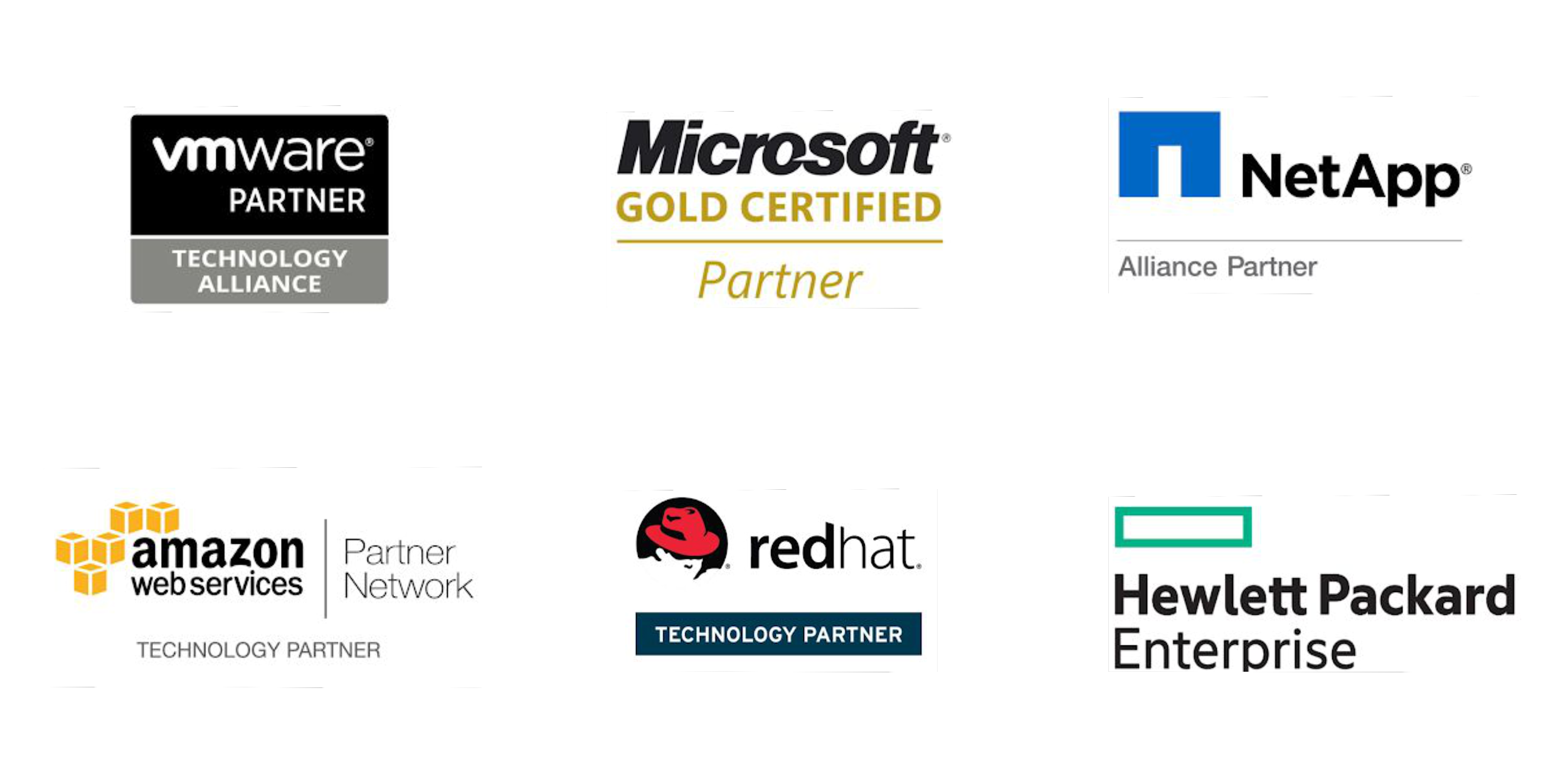 Vembu
Technology Partner
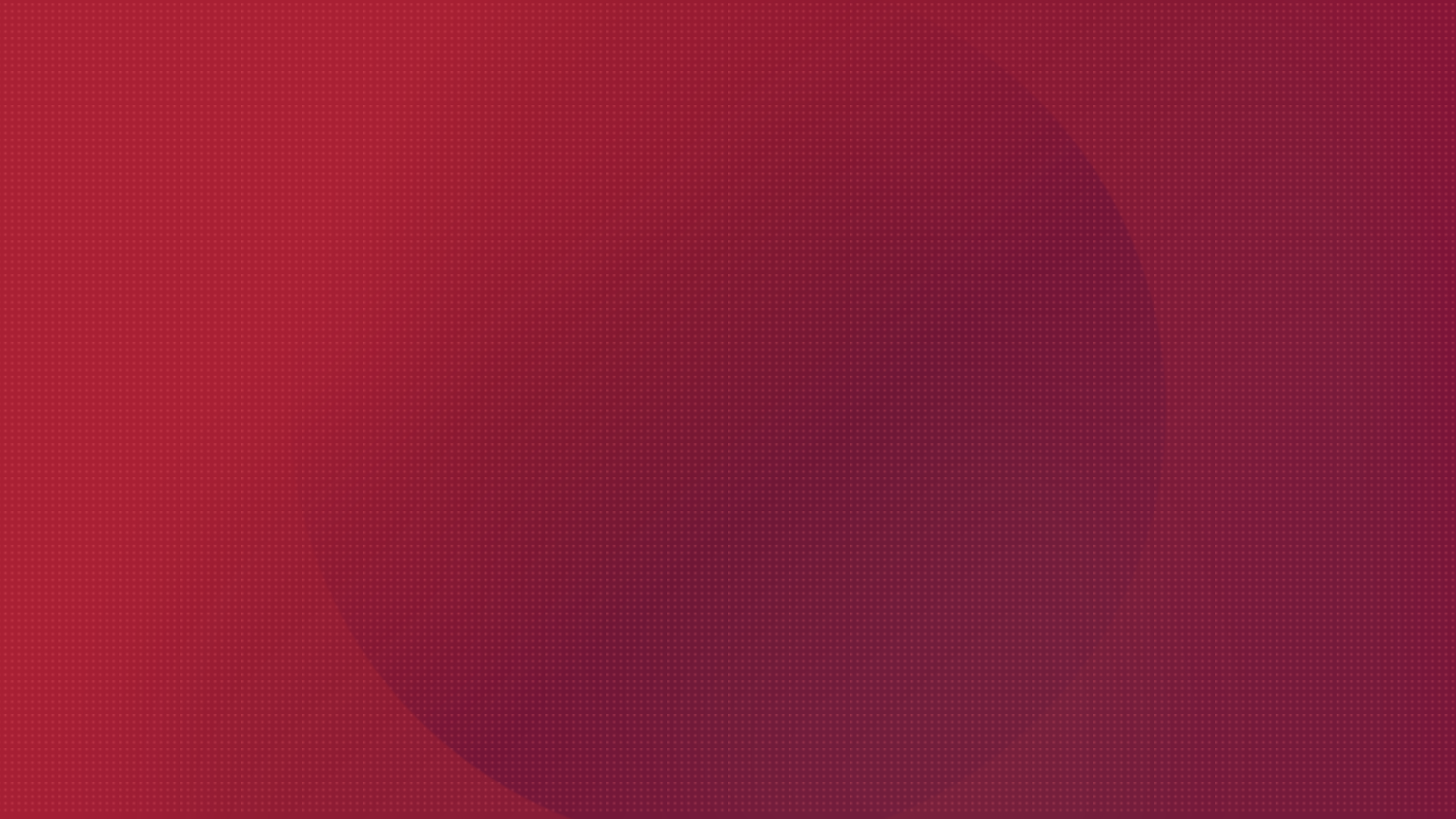 Vembu BDR Suite
 Product Overview
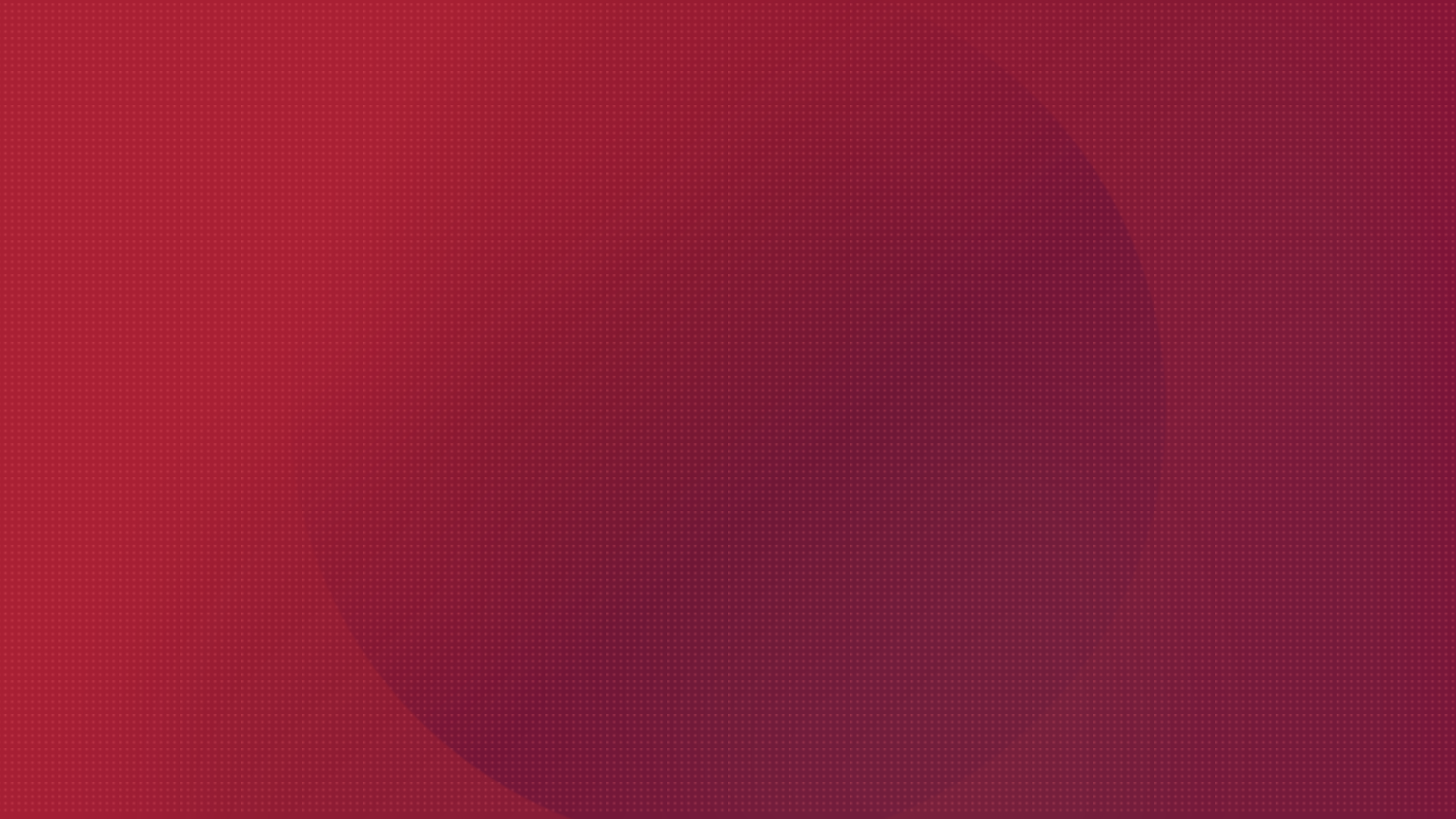 Vembu  BDR Suite
Vembu BDR Suite is a portfolio of products designed to backup multiple environments from
virtual to physical to cloud while addressing diverse and advanced use cases
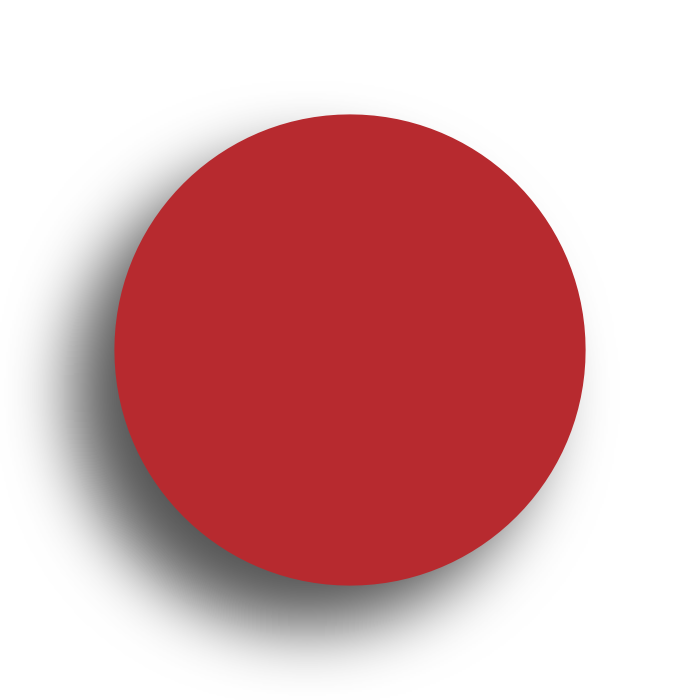 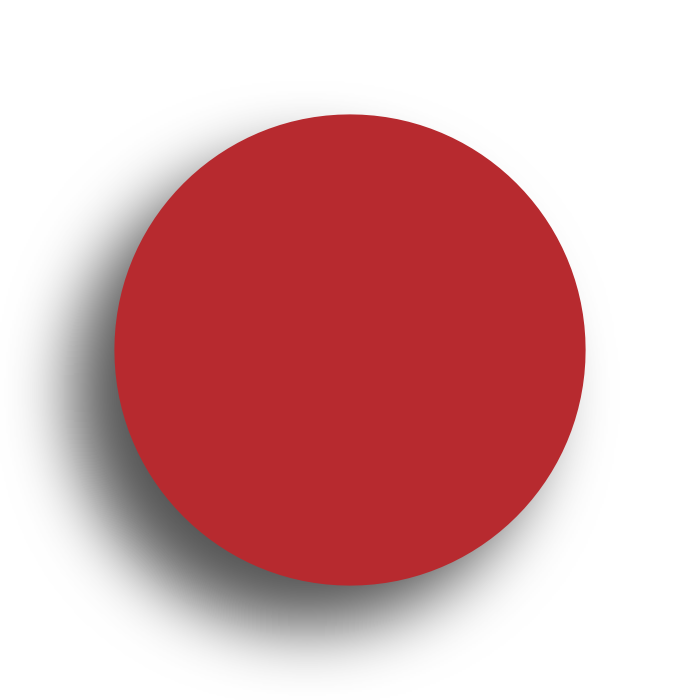 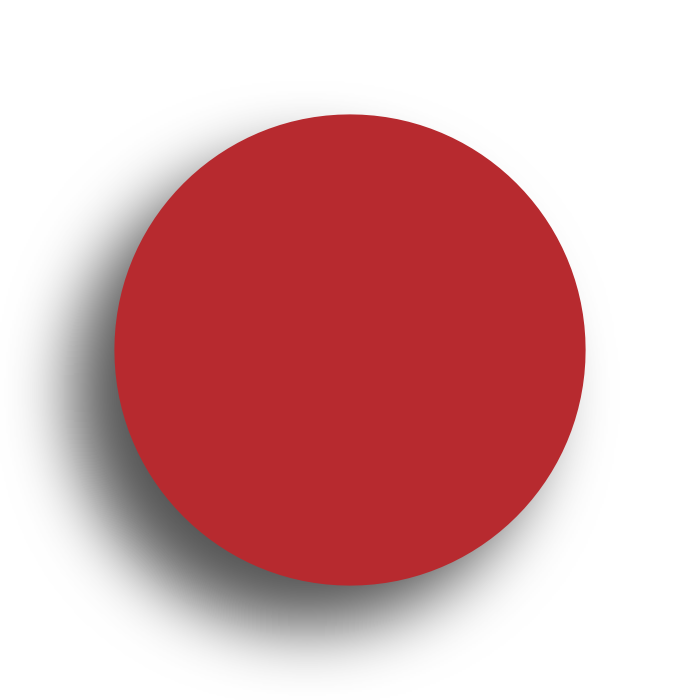 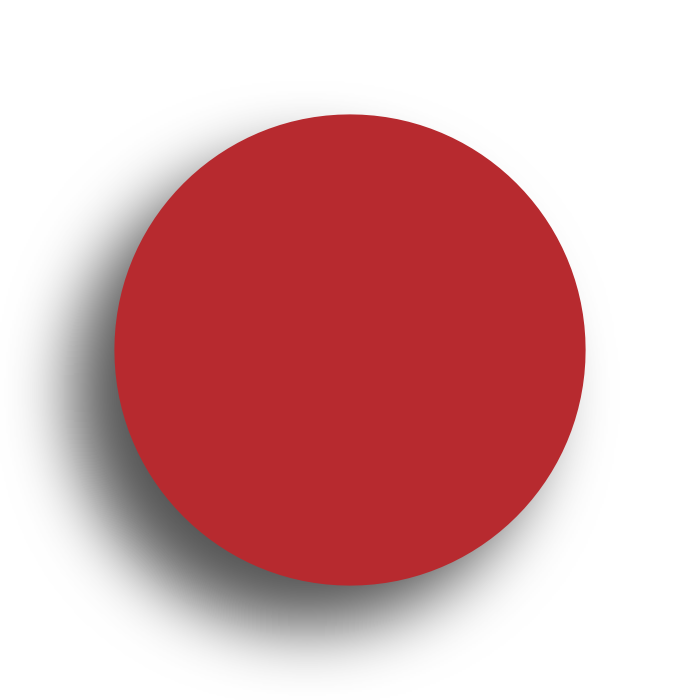 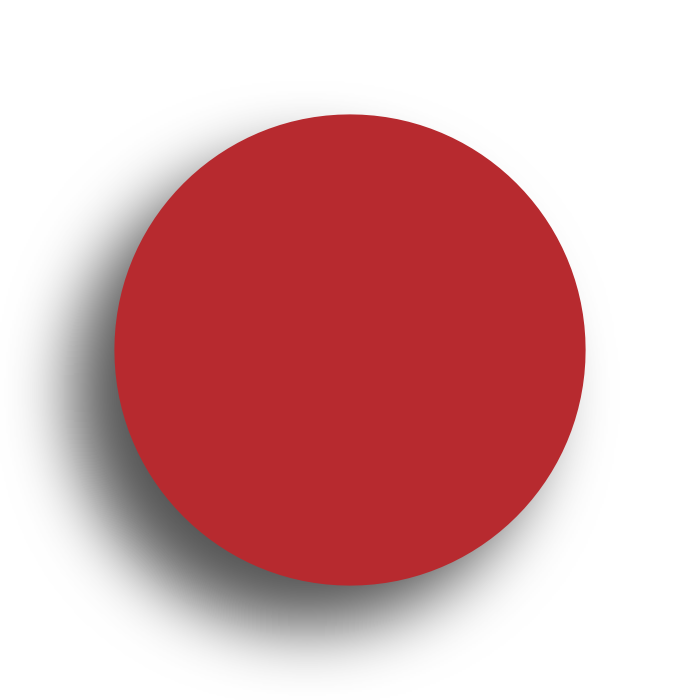 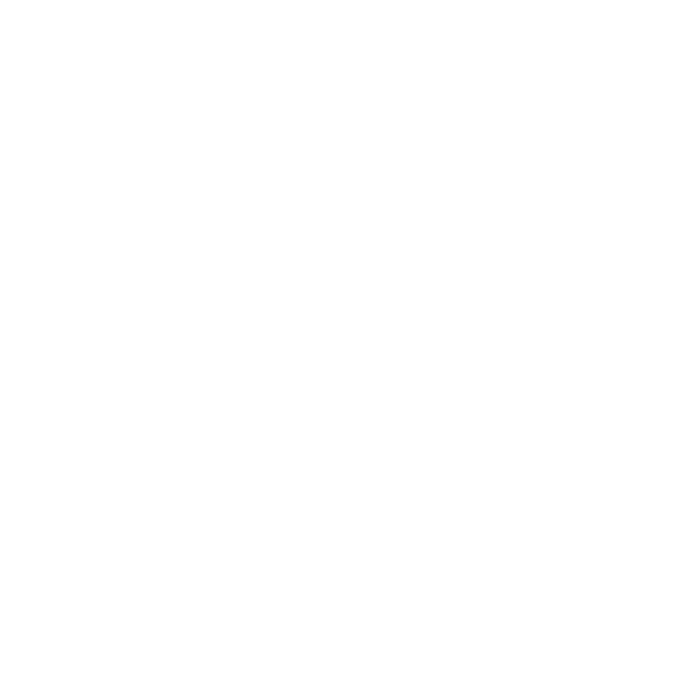 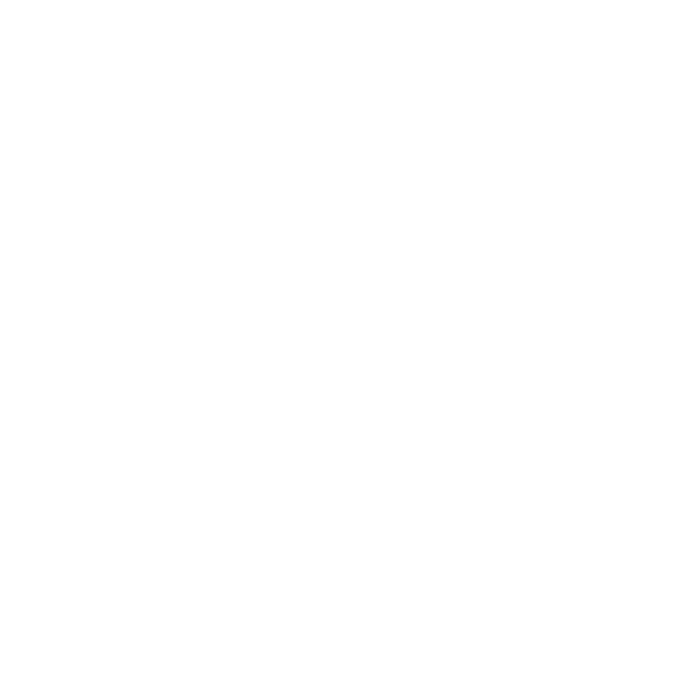 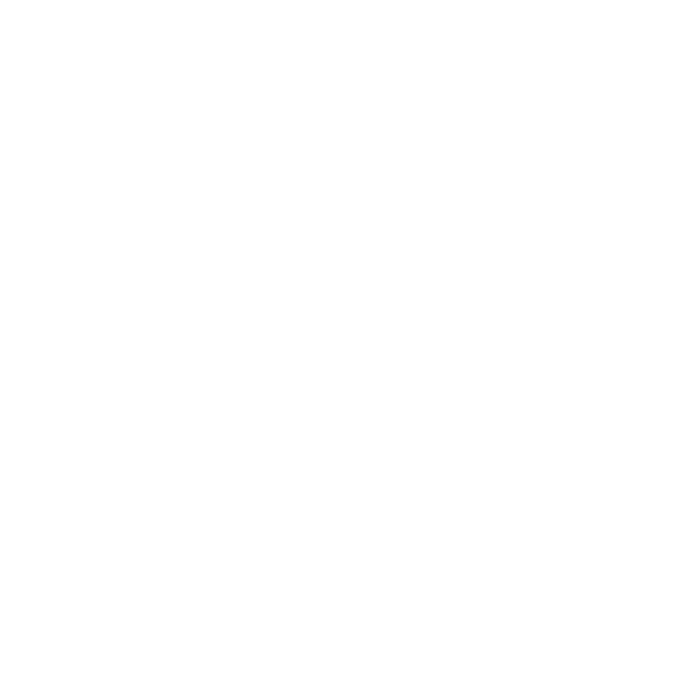 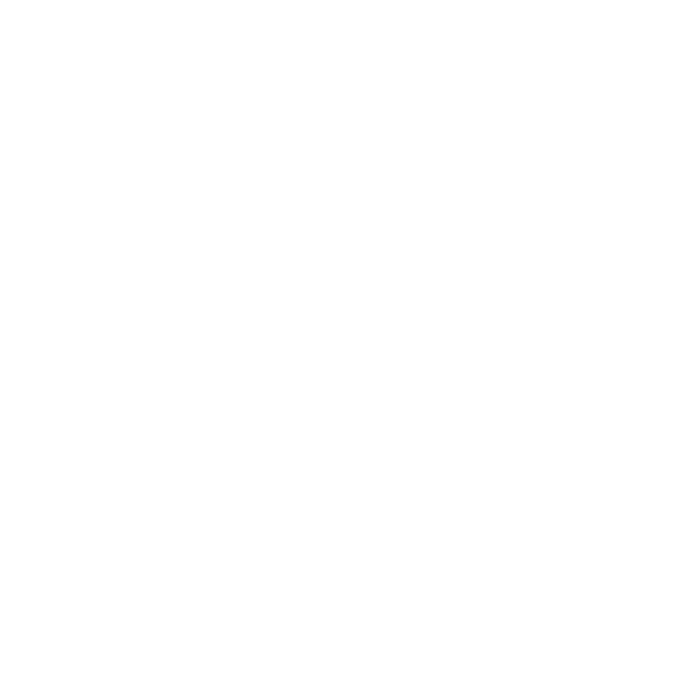 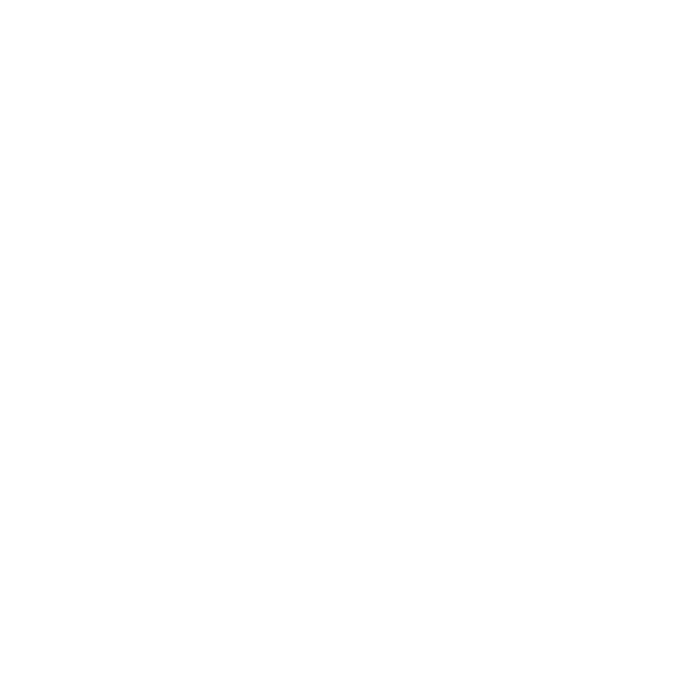 Backup & Replication for VMware
Backup & Replication for Hyper-V
Backup for 
Microsoft  Windows
Backup for AWS
Backup for 
Microsoft 365
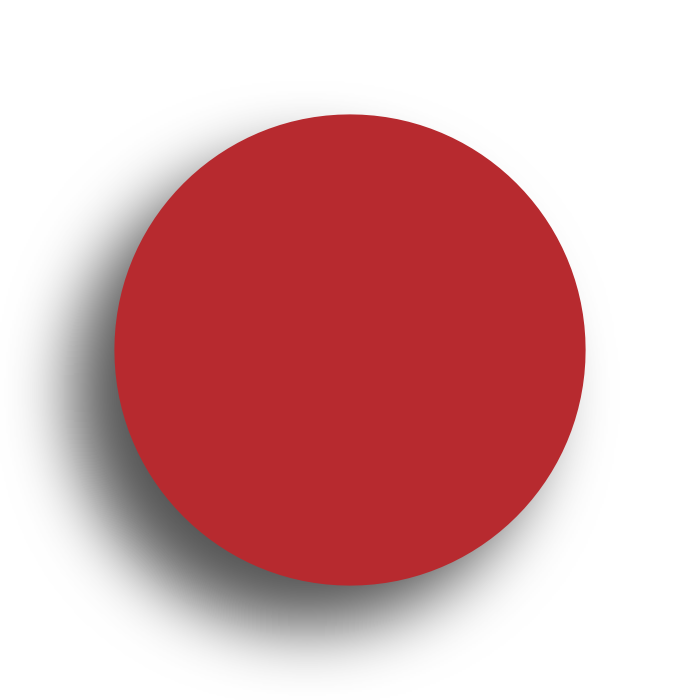 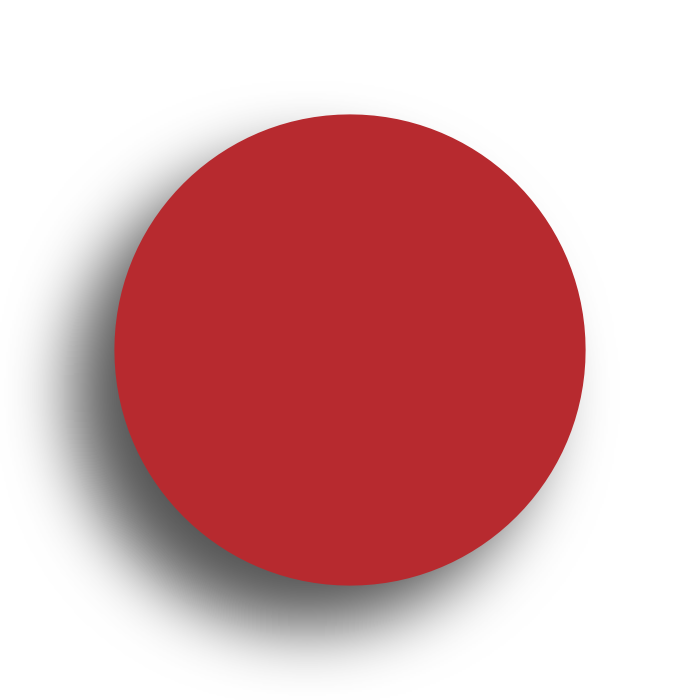 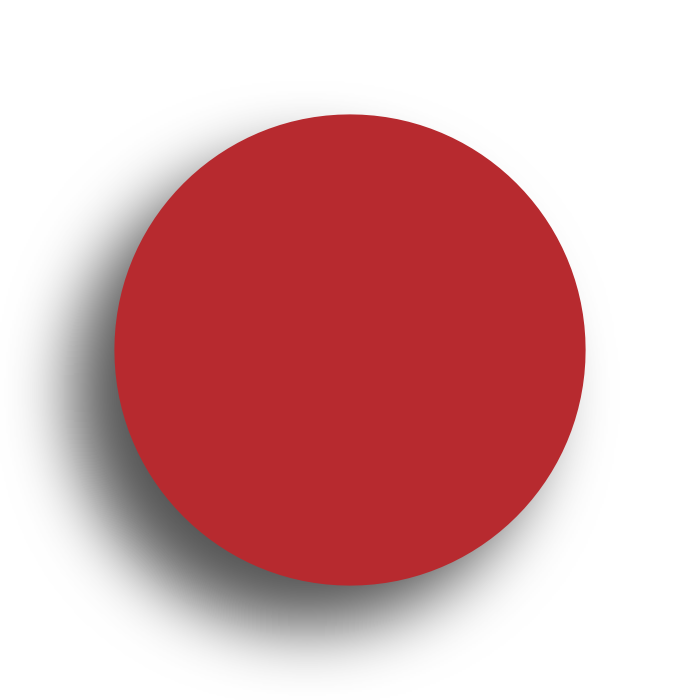 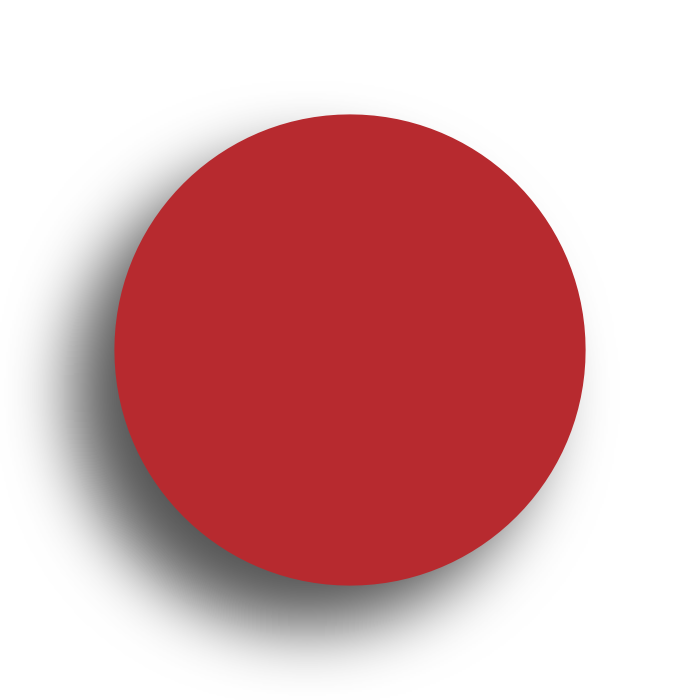 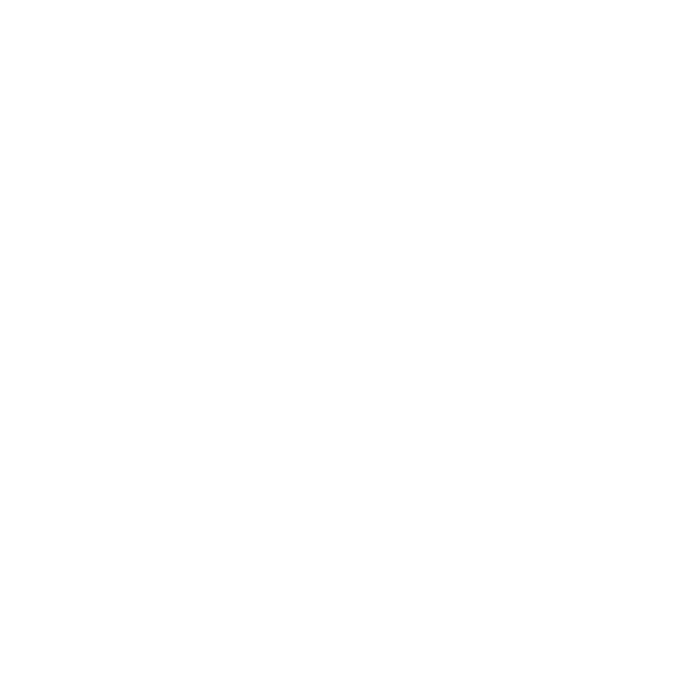 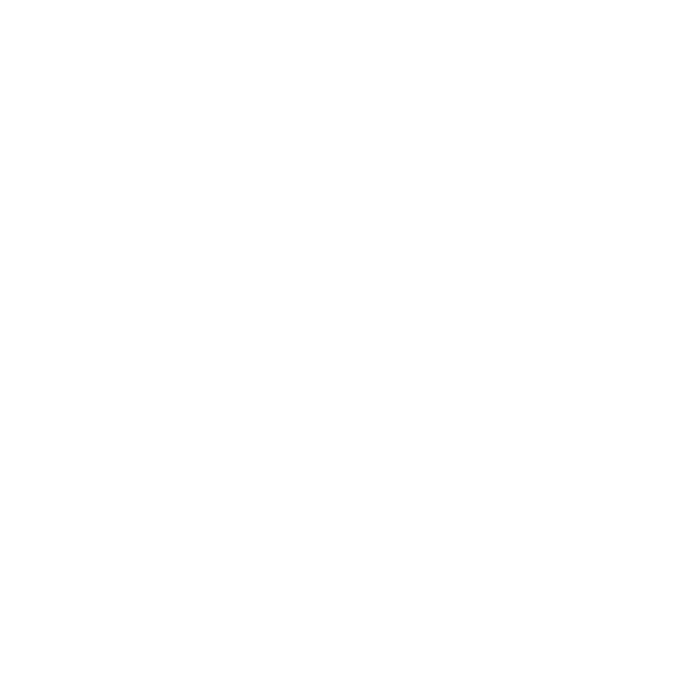 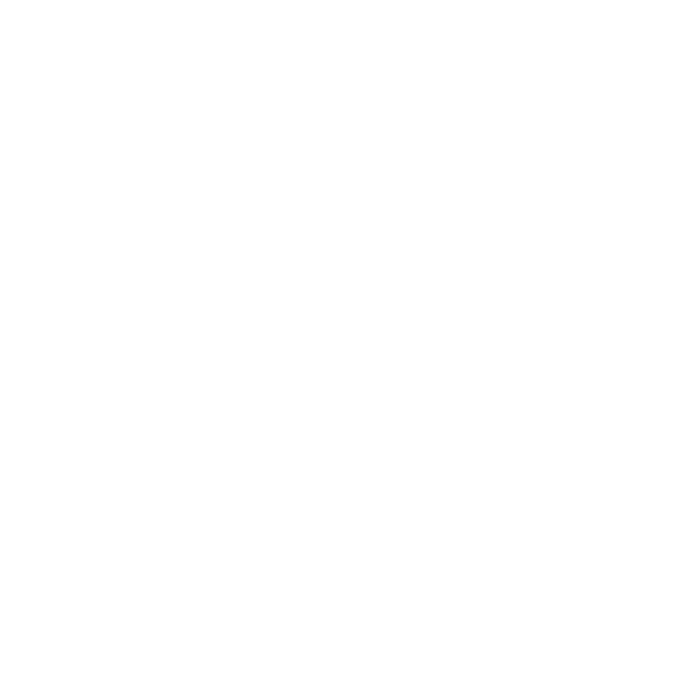 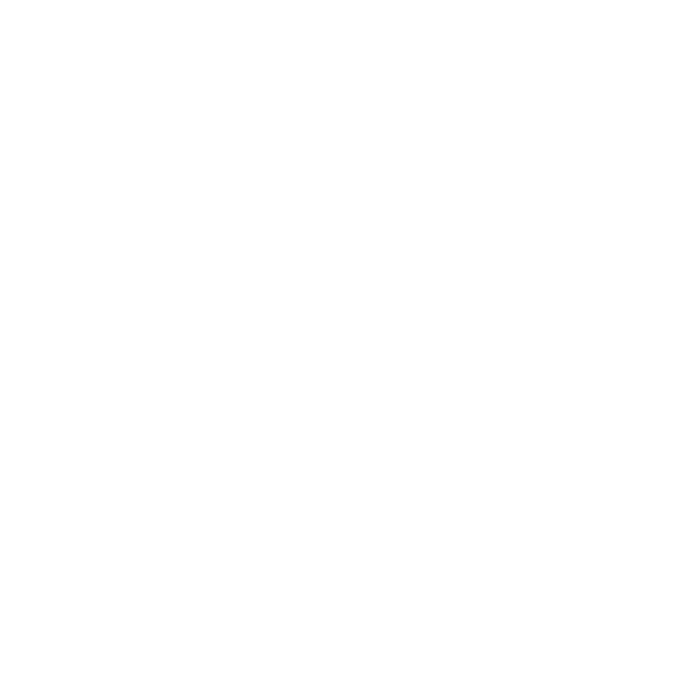 Backup for 
Google Workspace
Backup for
File Servers
Backup for Endpoints
Backup for
Applications
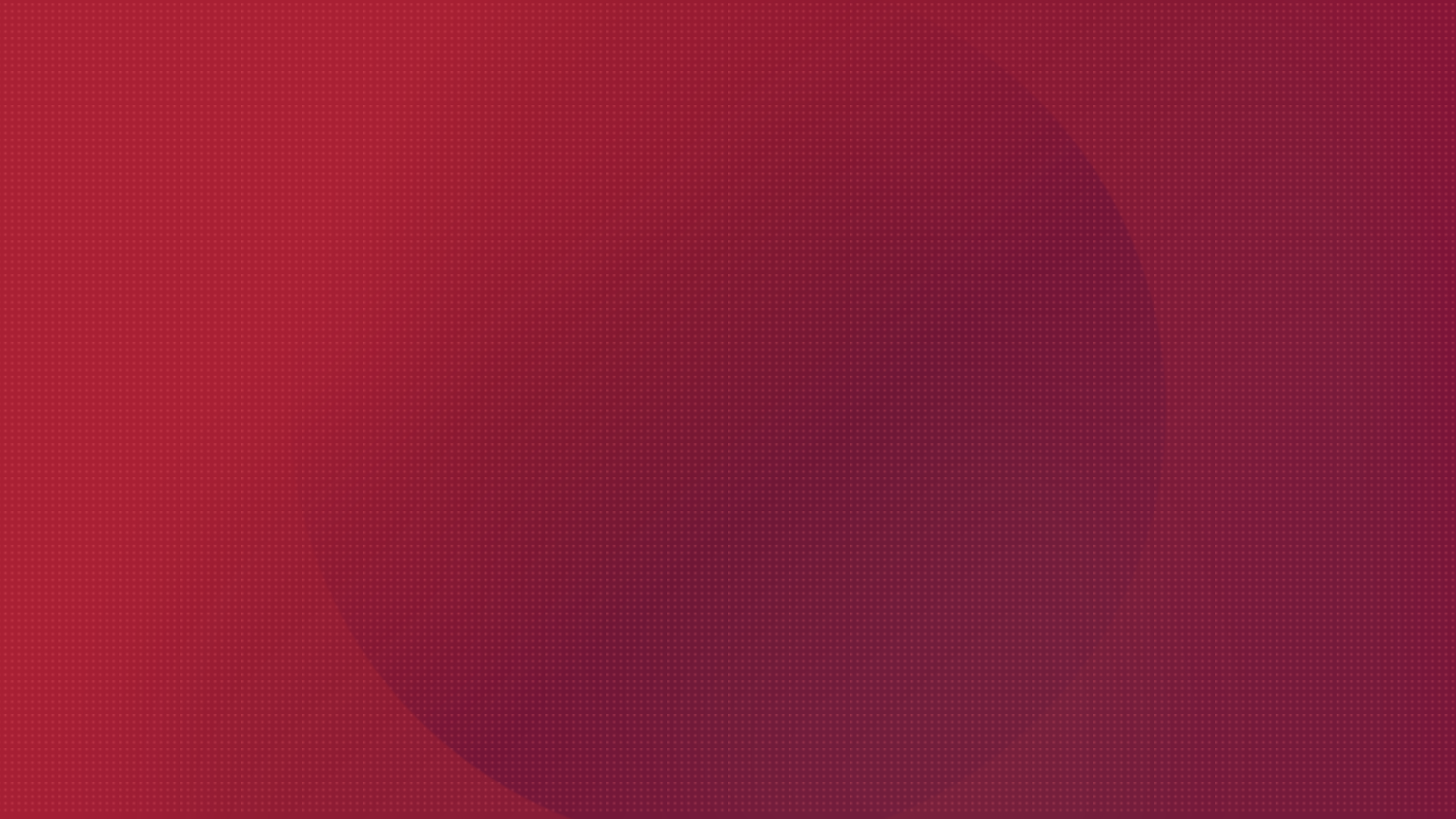 Vembu Backup for Microsoft 365
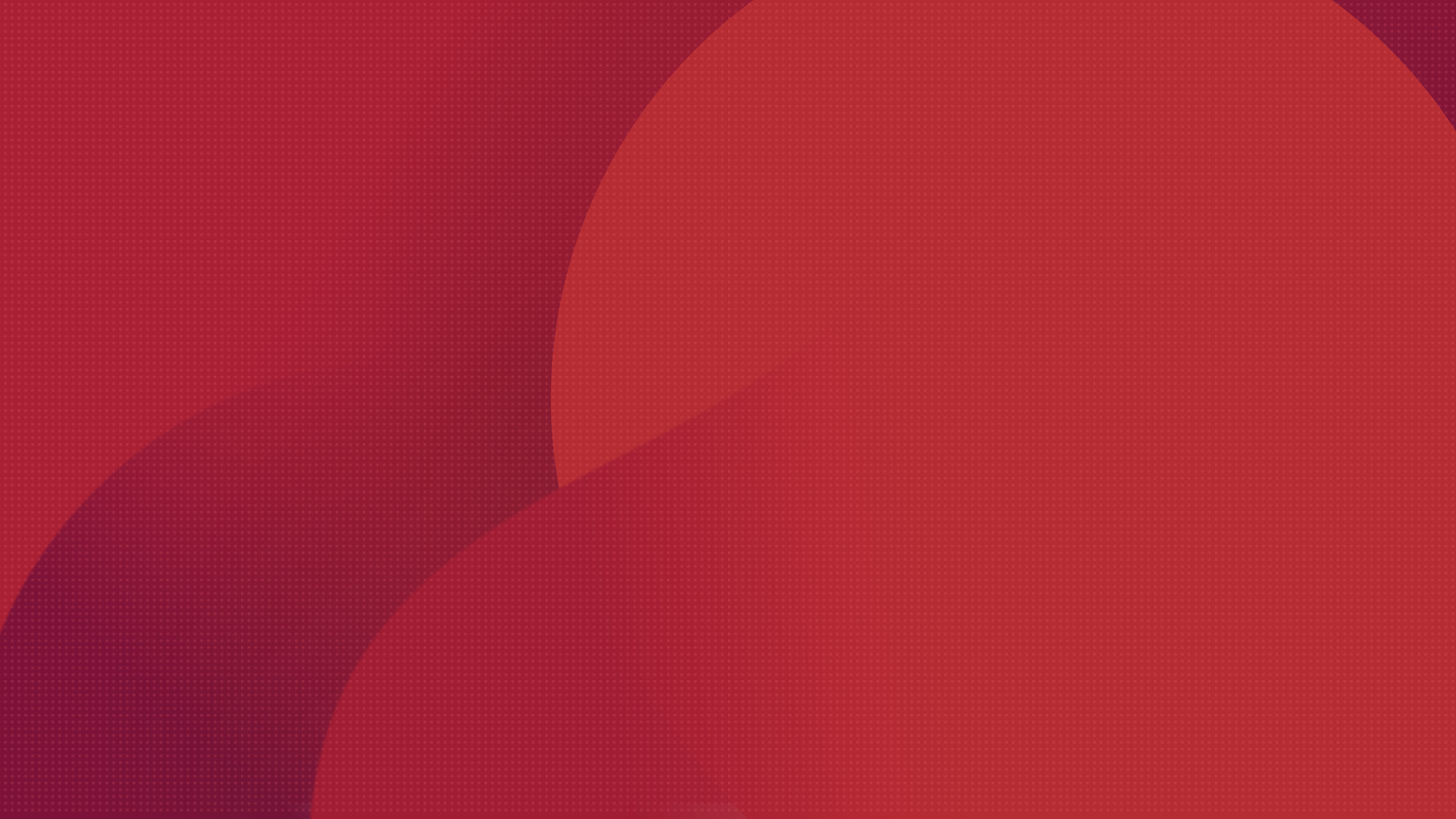 Vembu Backup for Microsoft 365 performs agentless, incremental, daily backups for your Microsoft 365 Mails, Contacts, Calendars, OneDrive, Sharepoint online, and Teams by leveraging Microsoft’s Graph API. By adding your Office 365 domain with Vembu Microsoft 365 backup, you schedule automated daily backups for your Office 365 data.

Backup Entire Domain or Specific User Data 

Restore OneDrive Business Folders with Folder Structure

Export to multiple formats like .PST, .EML, .VCF, .ICF, etc...
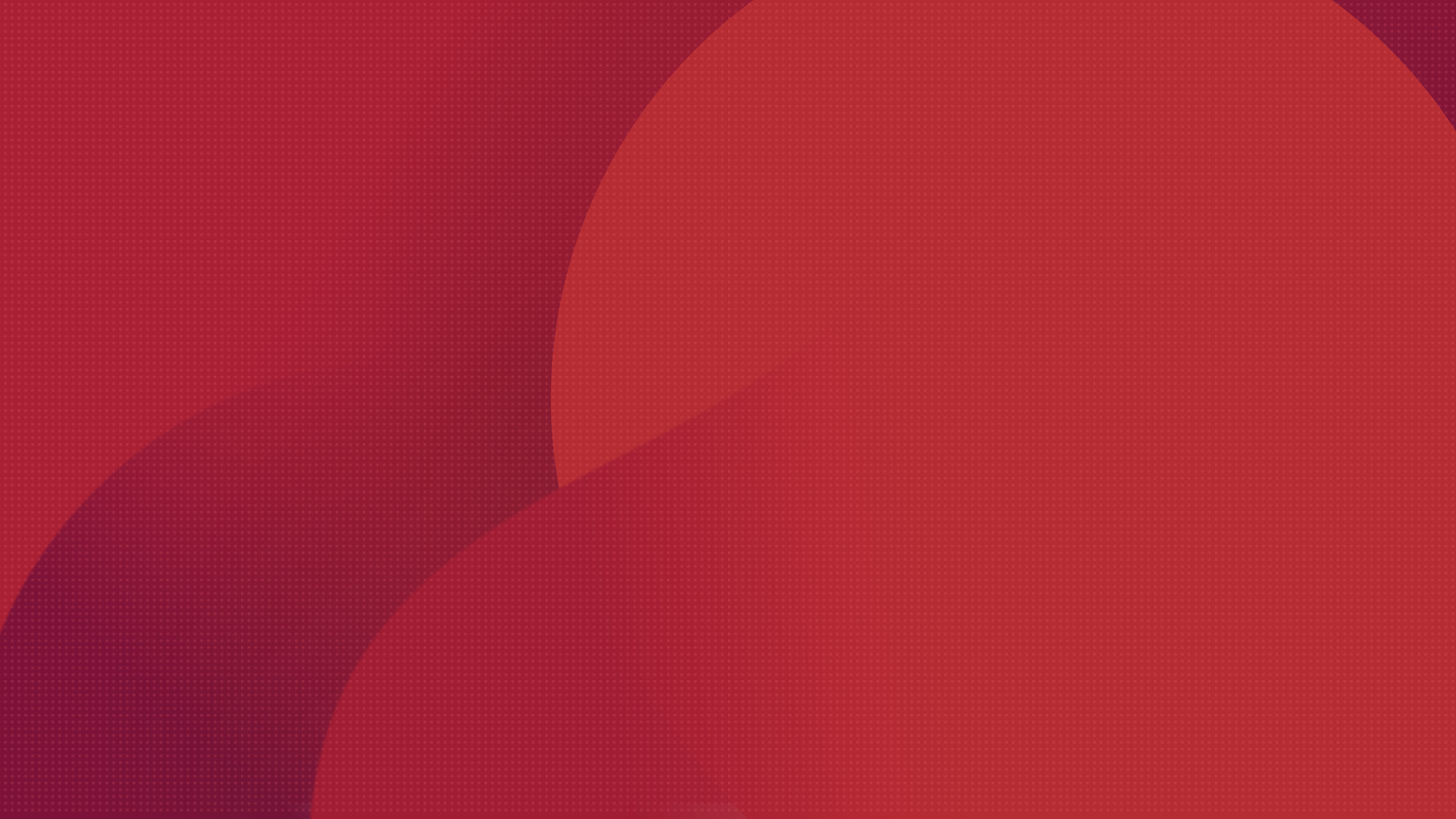 Backup for 
Microsoft 365
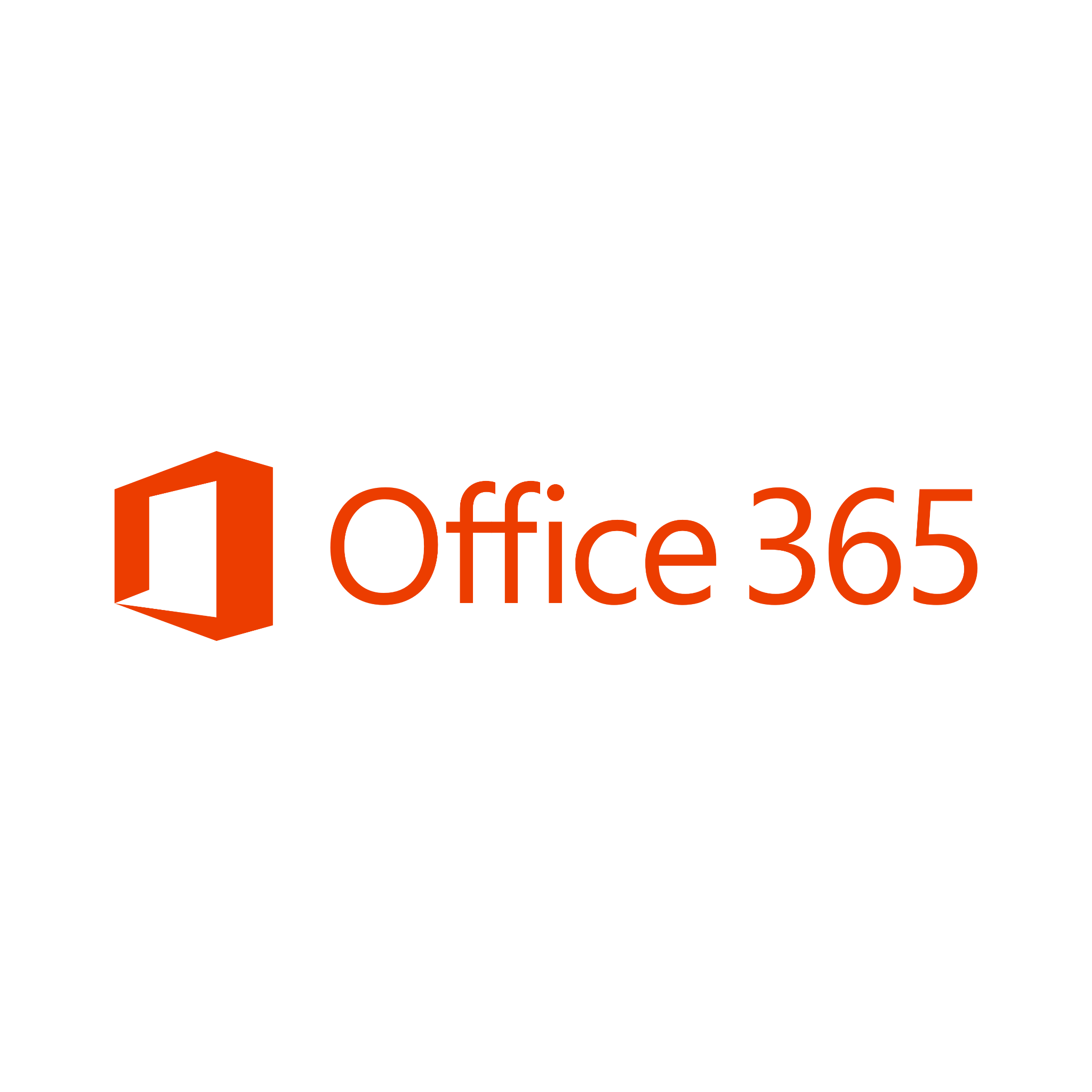 Backup & Disaster Recovery
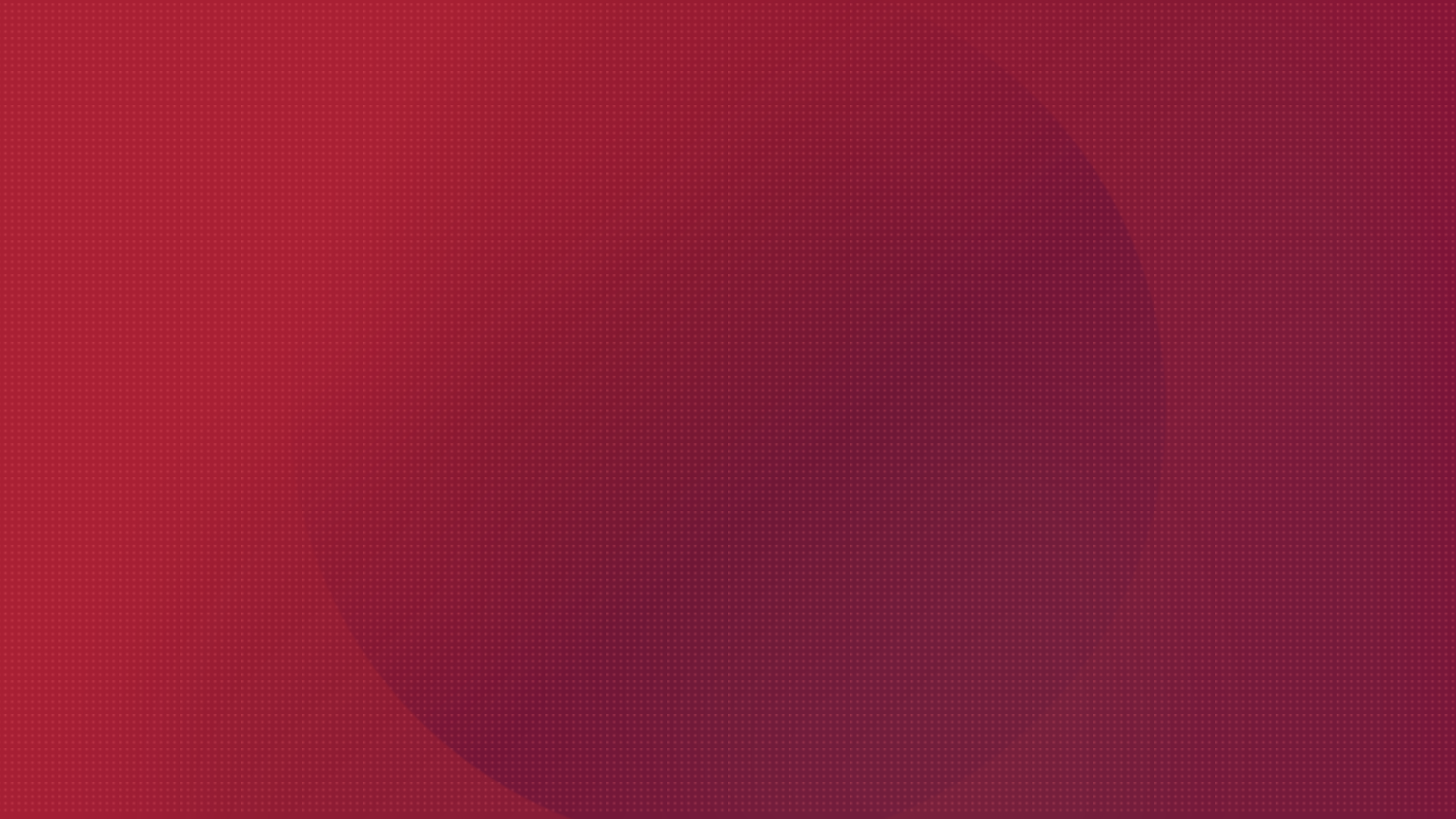 Vembu BDR Suite
Deployment
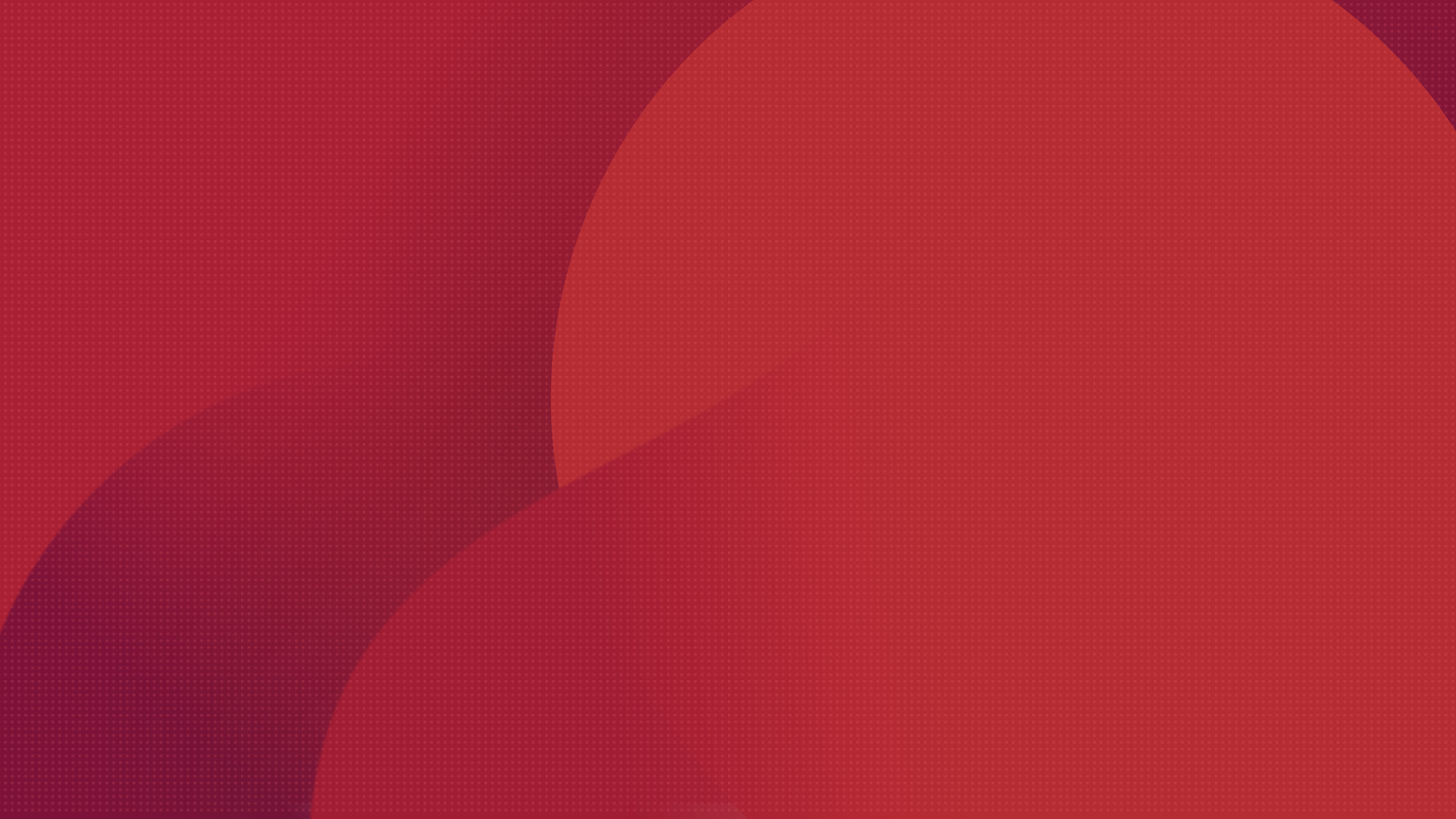 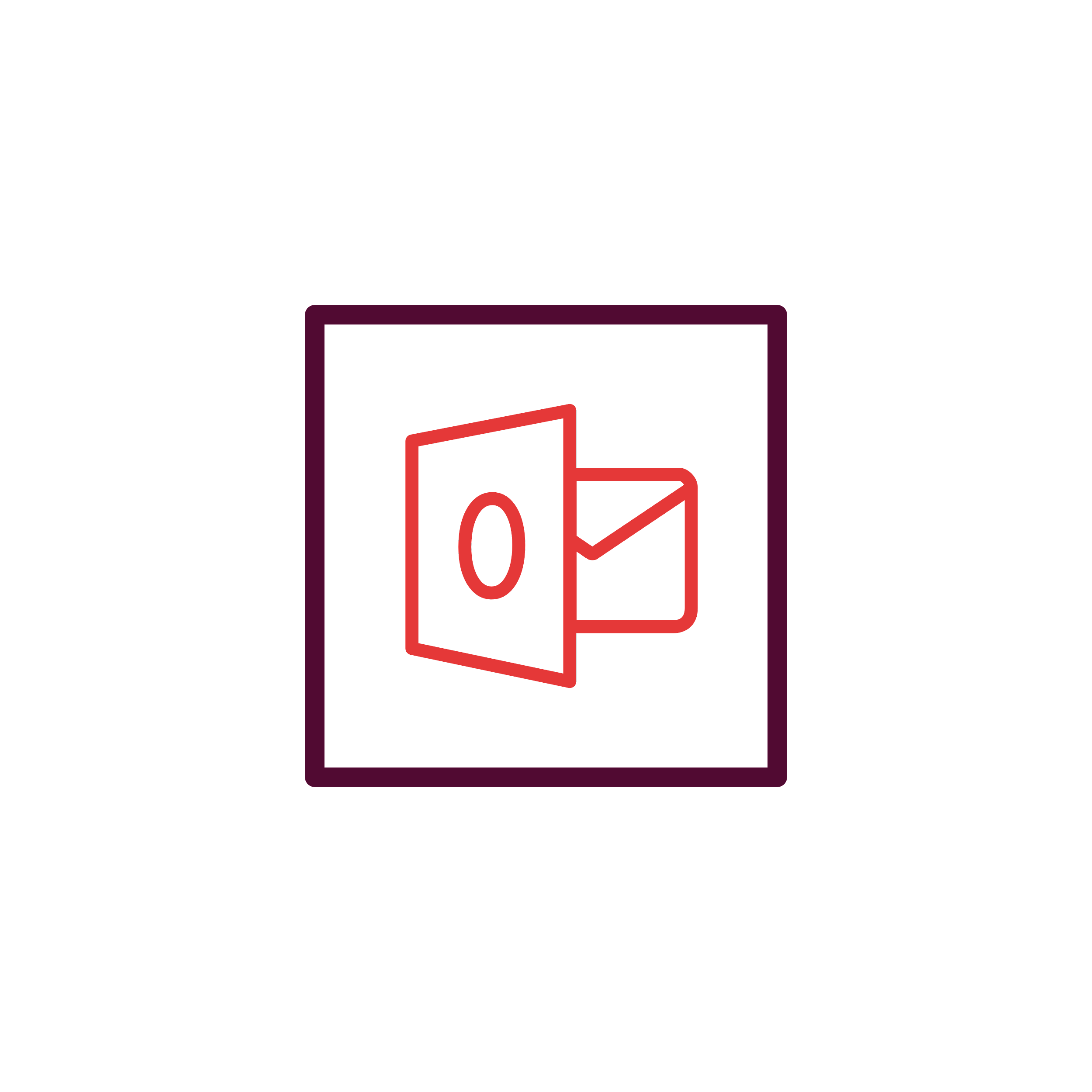 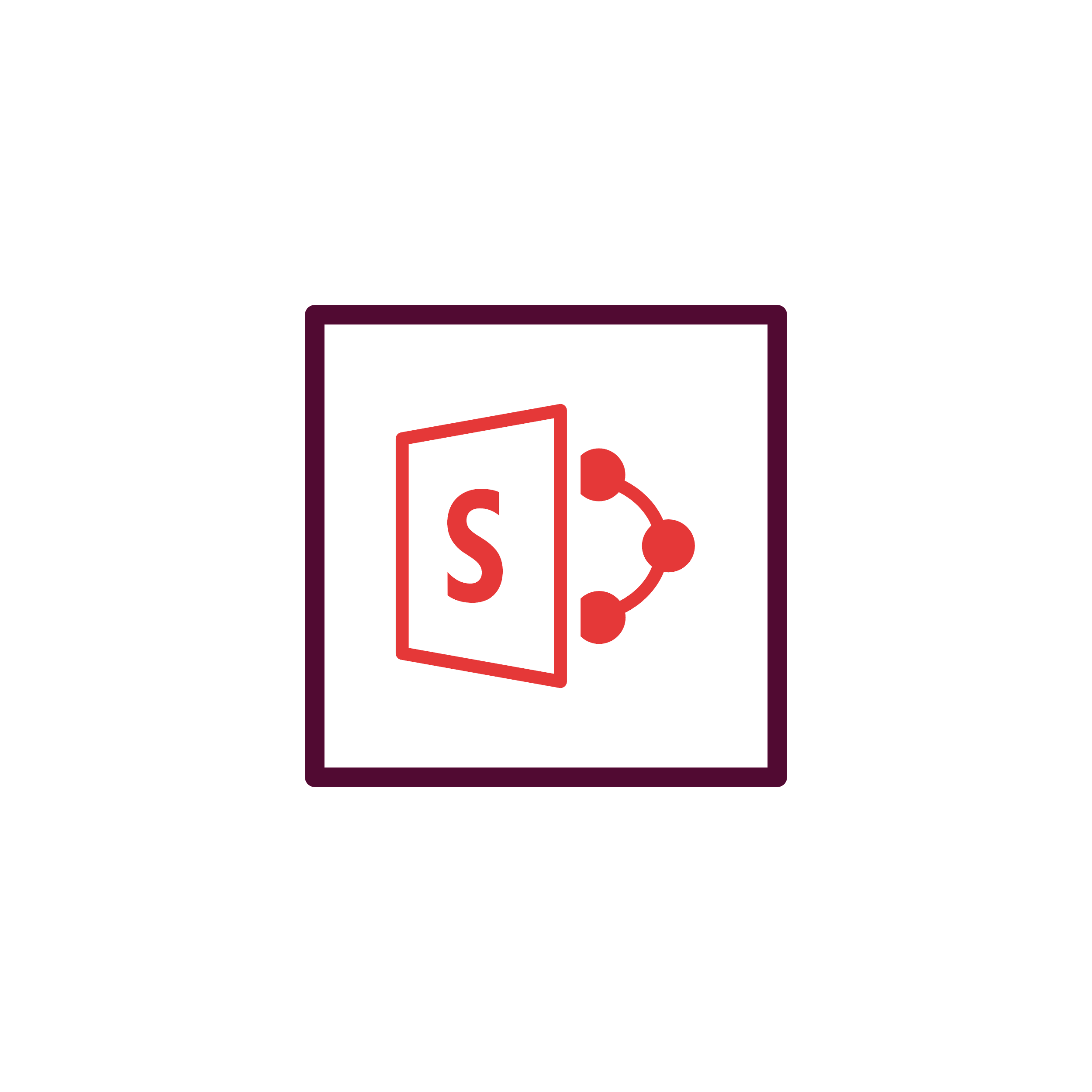 Ideal setup for businesses looking to manage backups for their premises either it may be a large one or a small environment.

Setup BDR Backup Server in your local environment and backup via LAN

Configure and manage backup jobs from BDR Backup Server GUI

Backup the SaaS application data to the storage repositories attached to the backup server
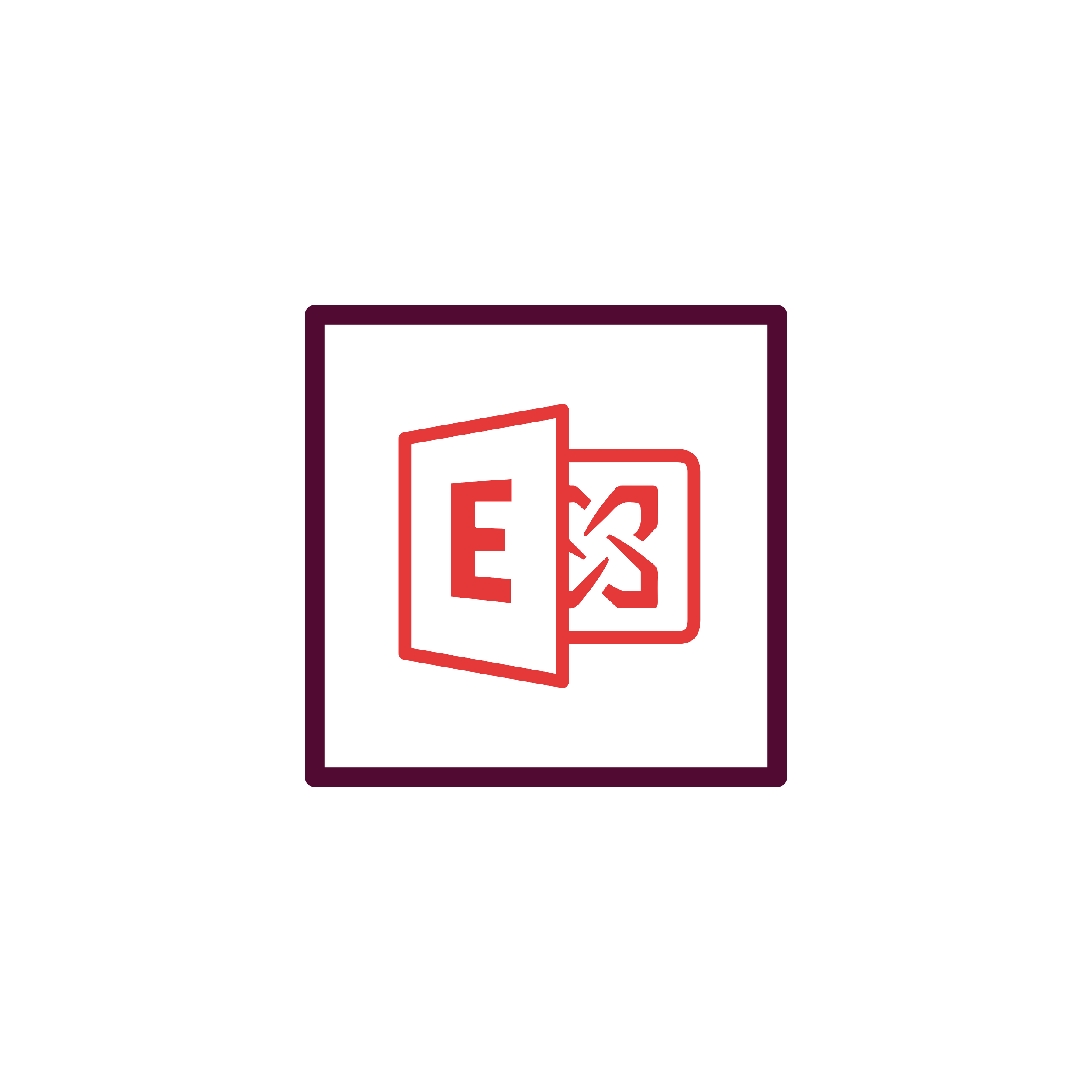 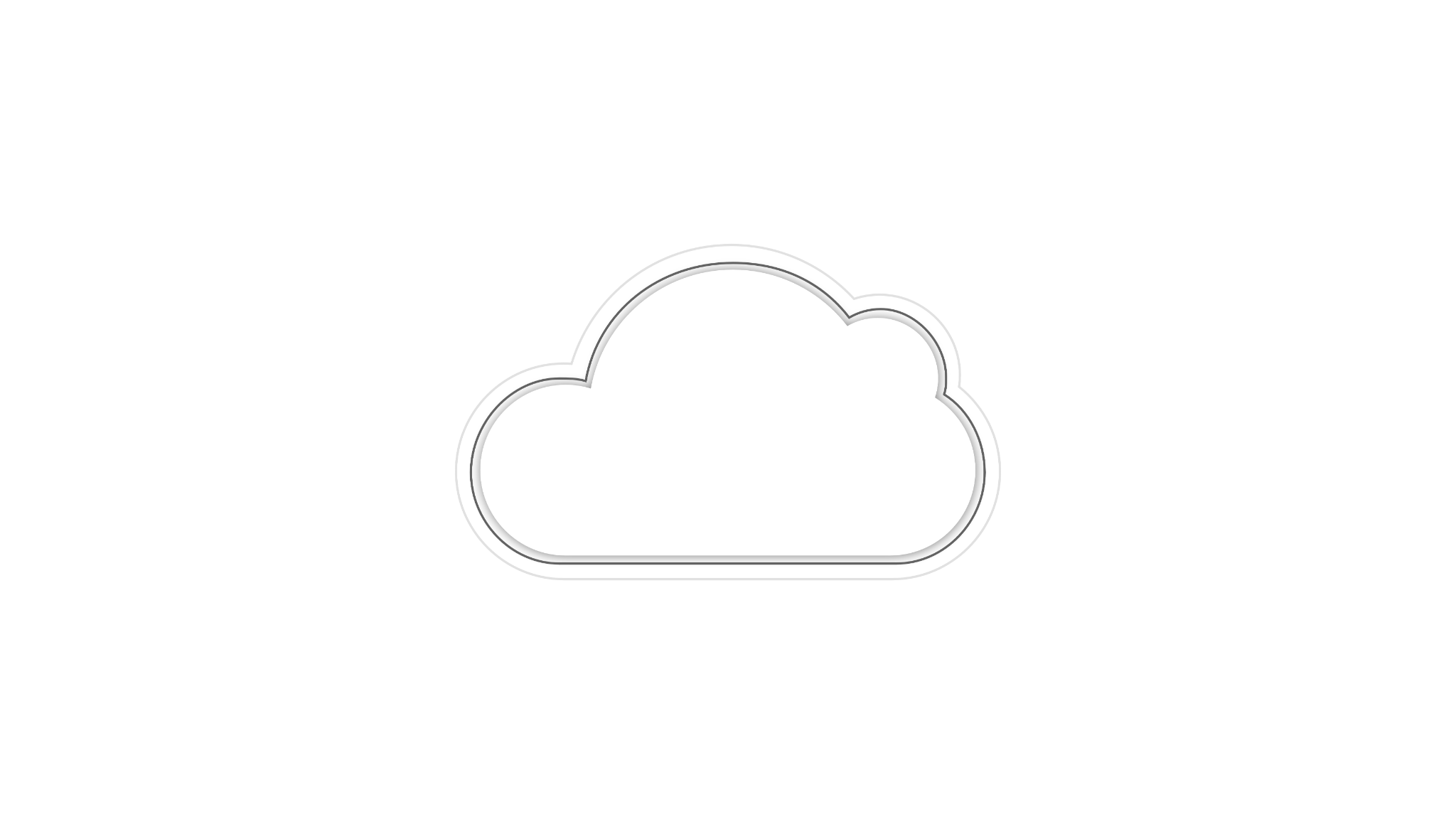 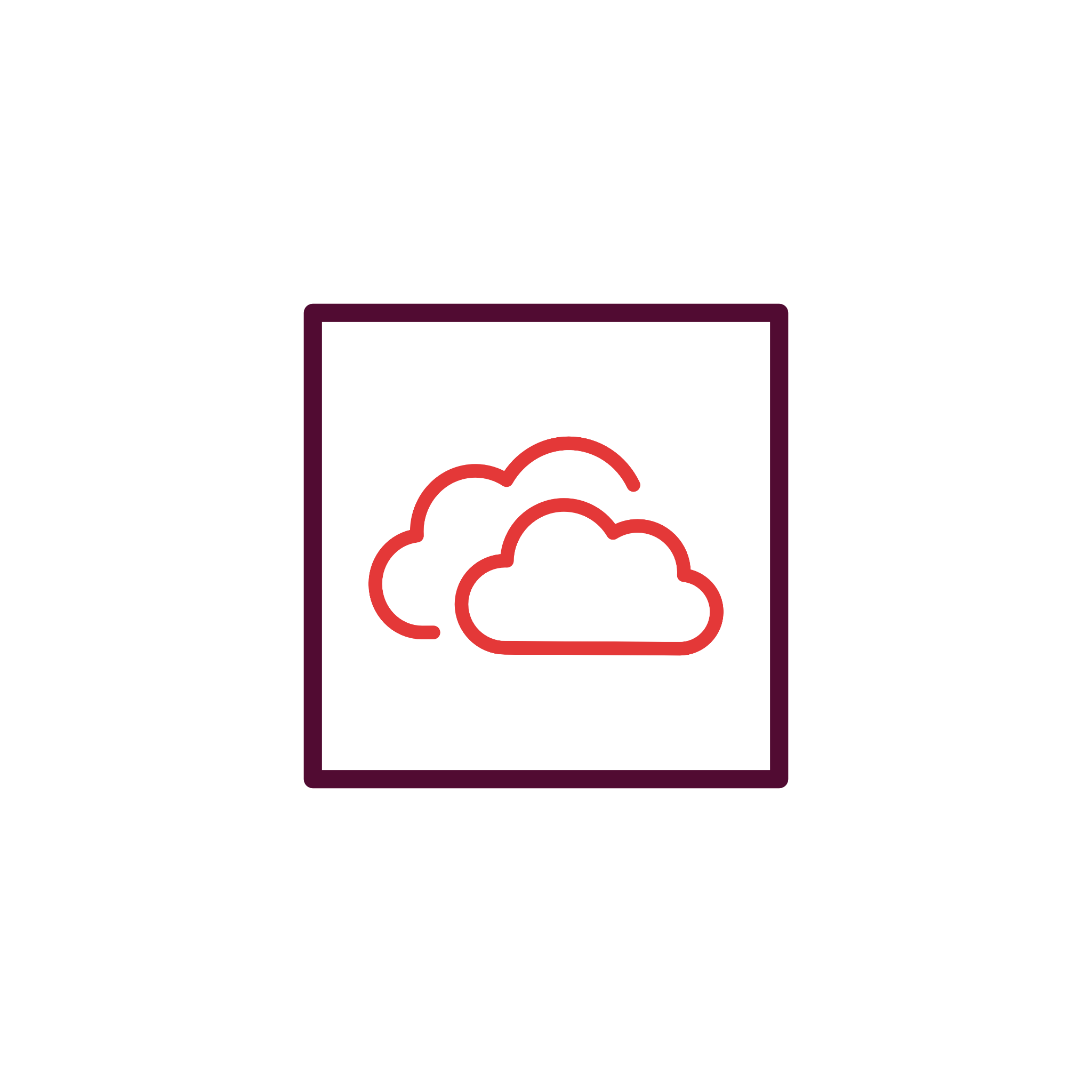 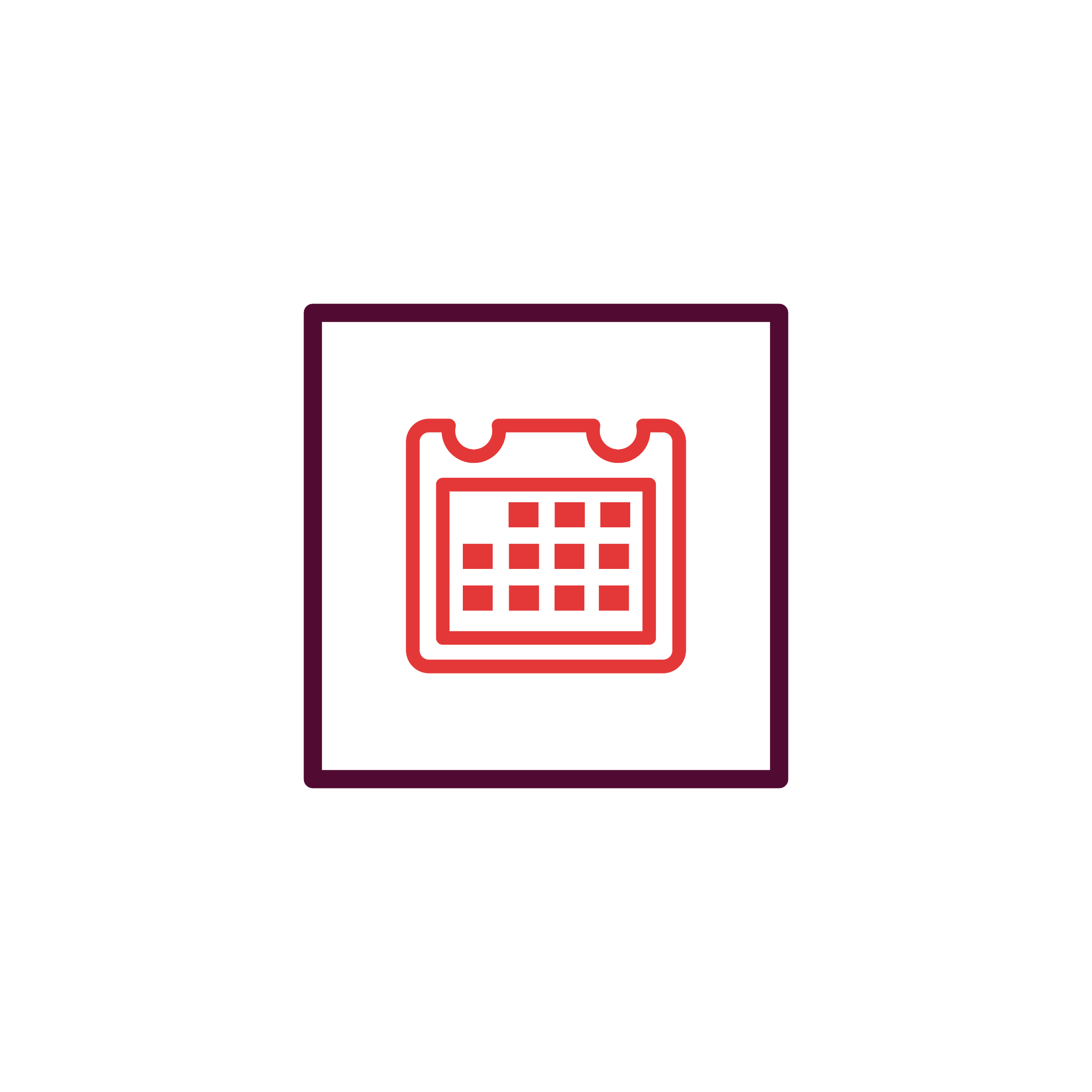 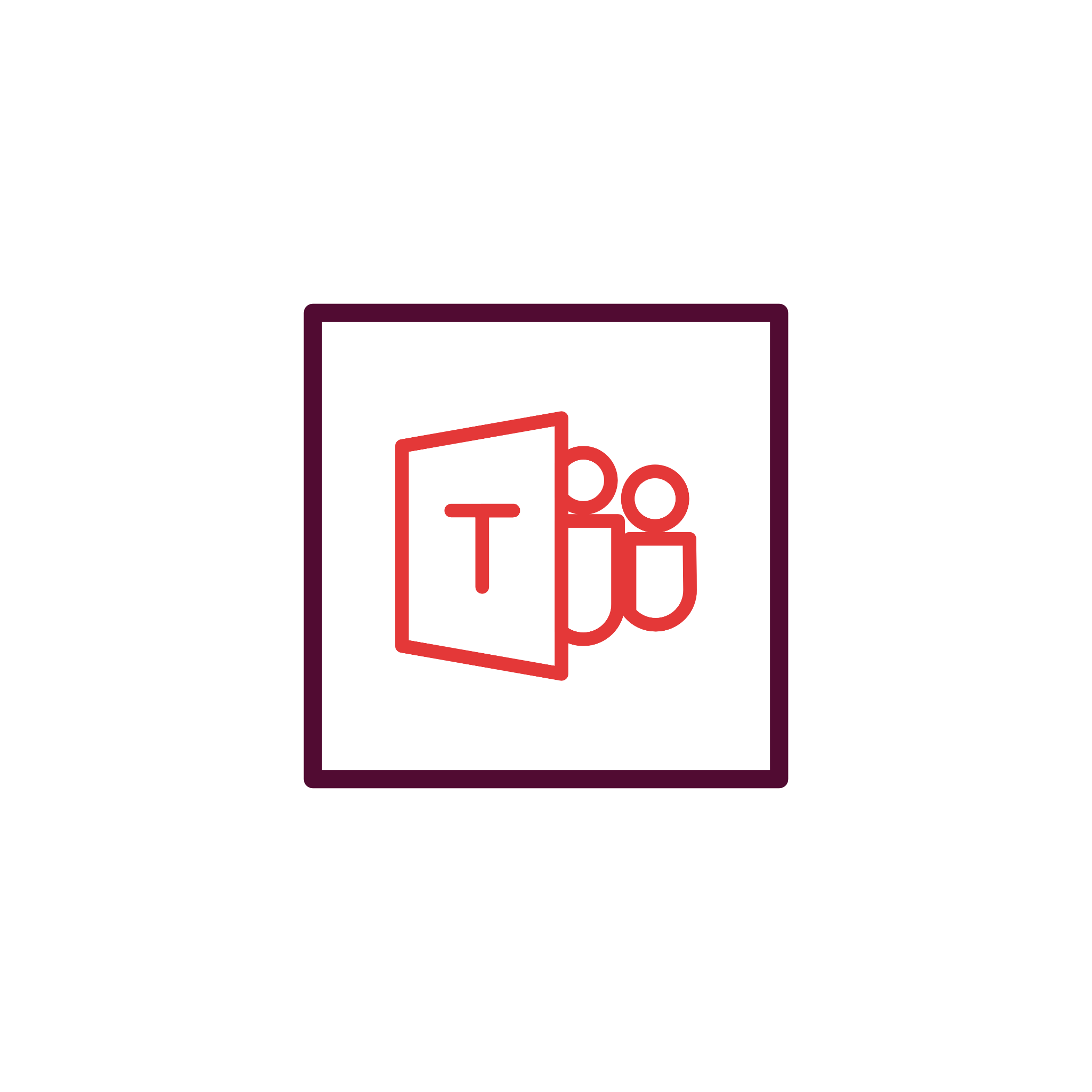 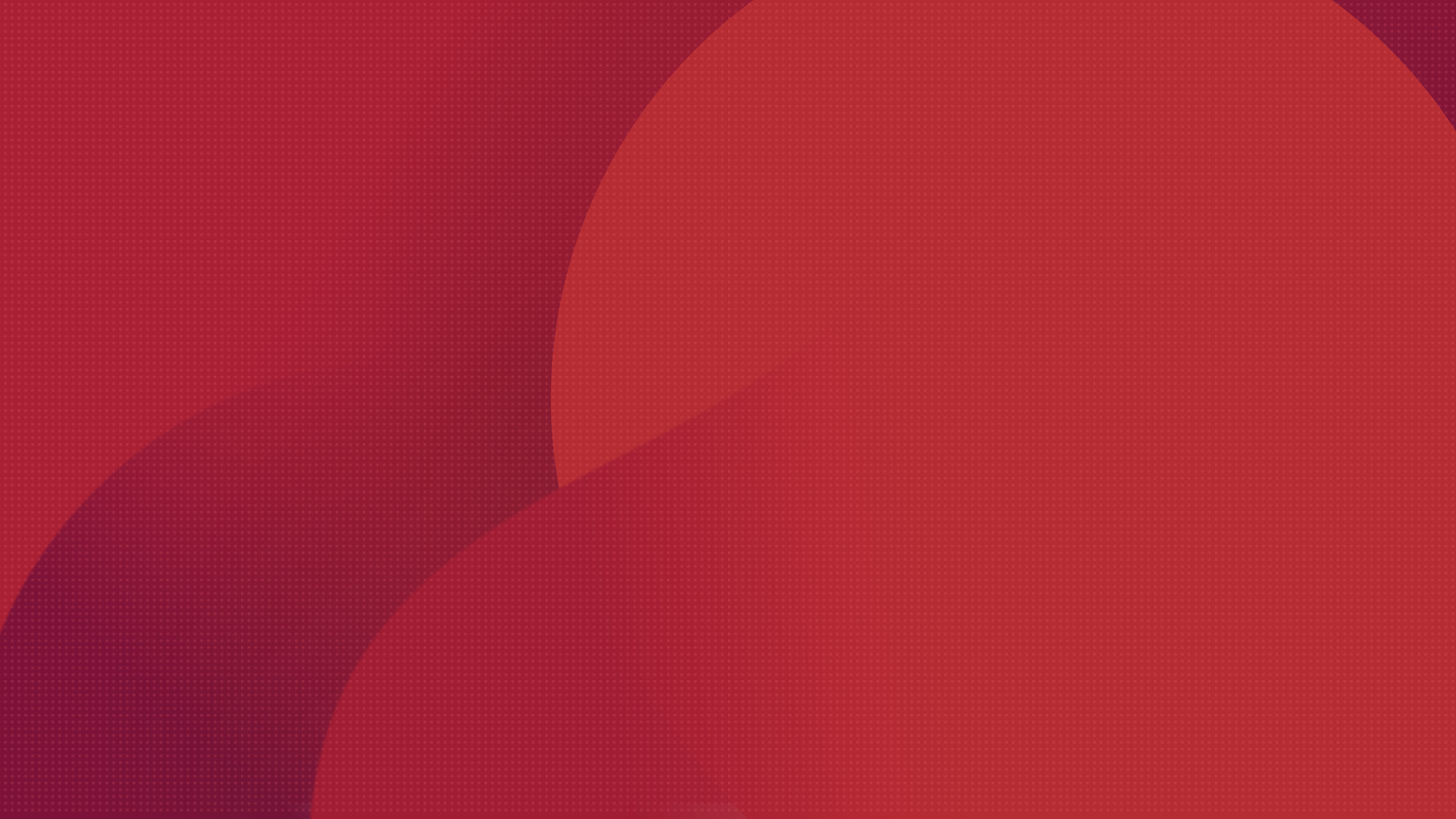 On-premise  Deployment - Simple
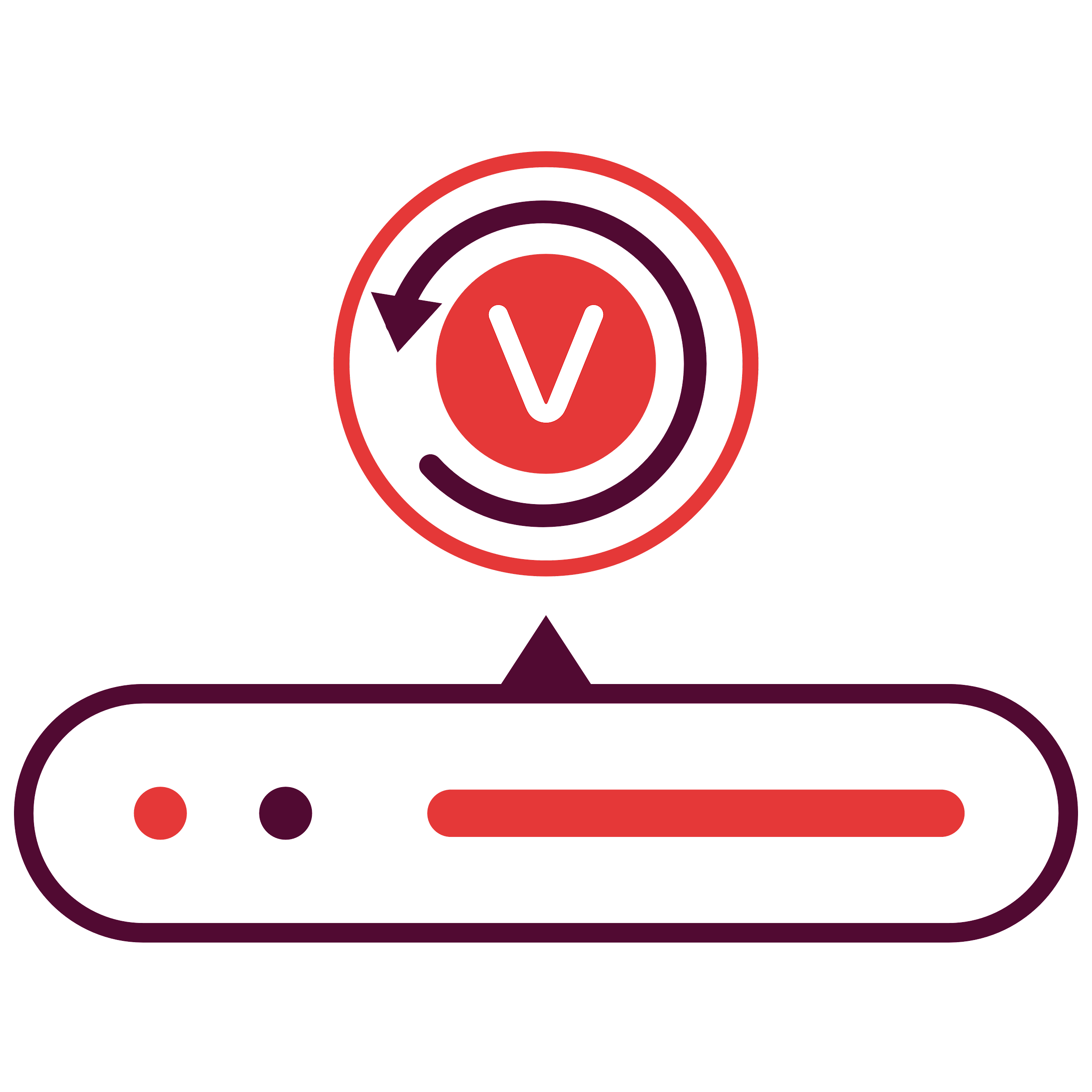 WAN
Vembu BDR Backup Server
Backup & Disaster Recovery
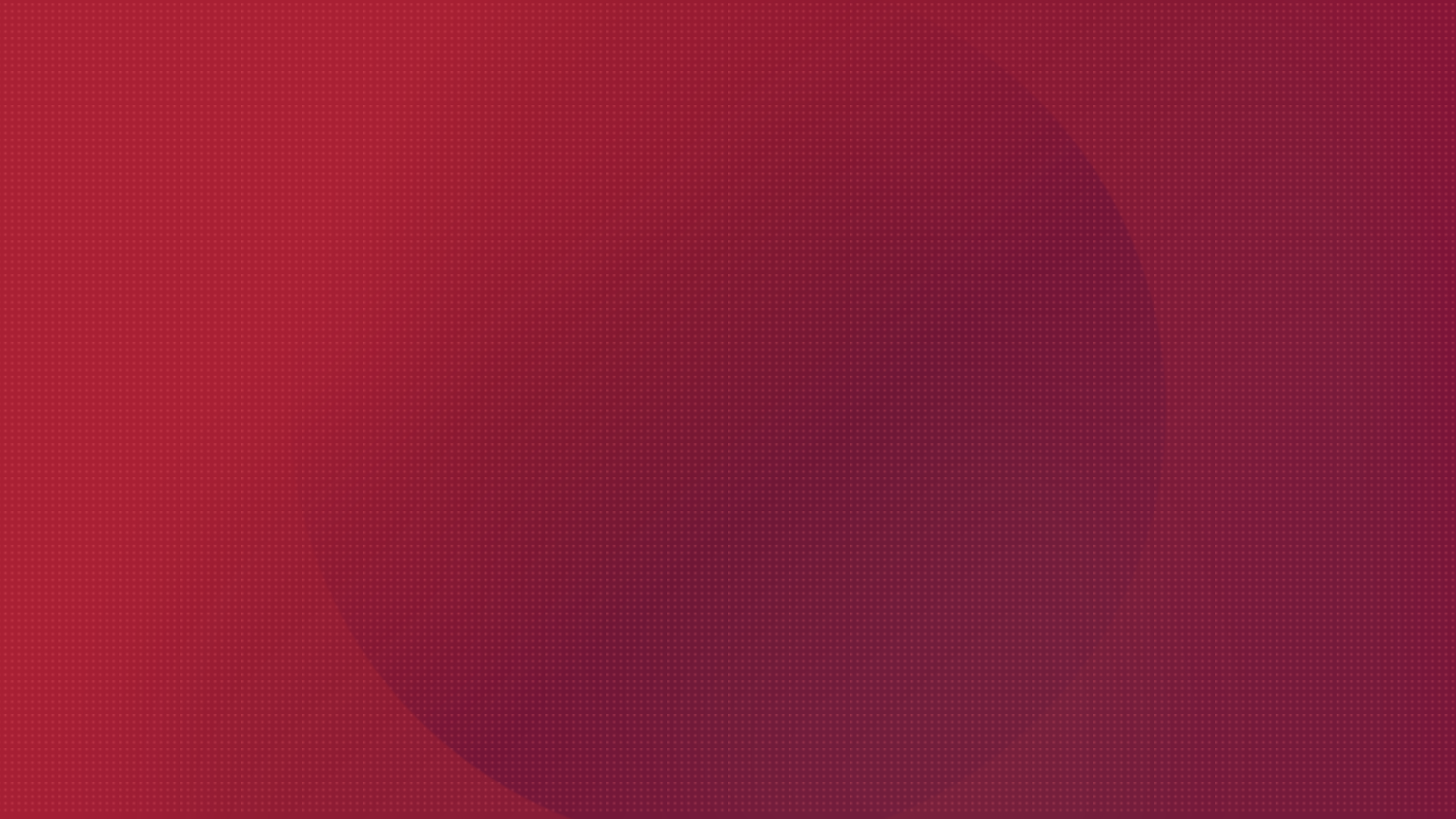 Vembu BDR Suite
Key features
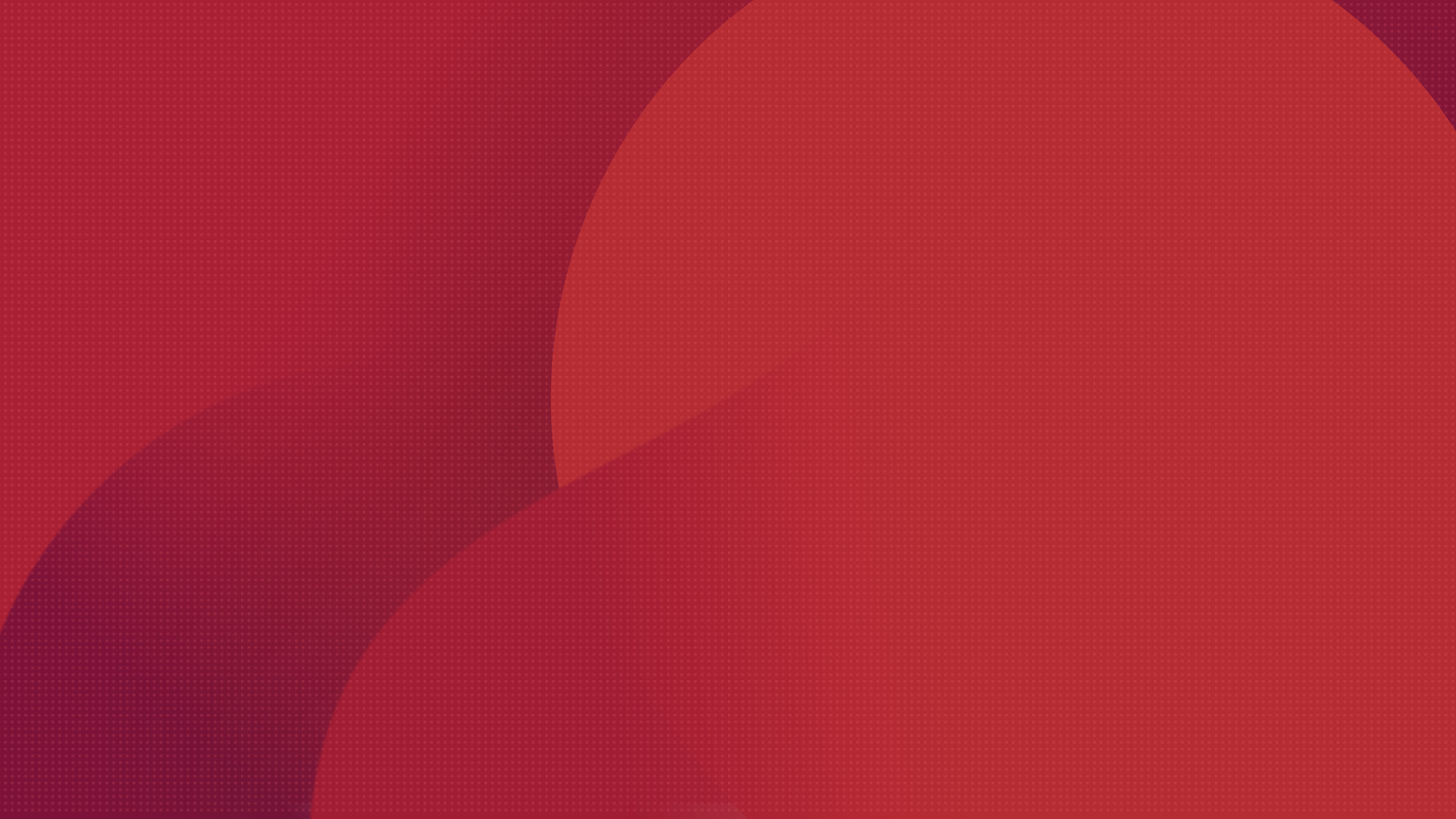 Key Backup Features for Microsoft 365
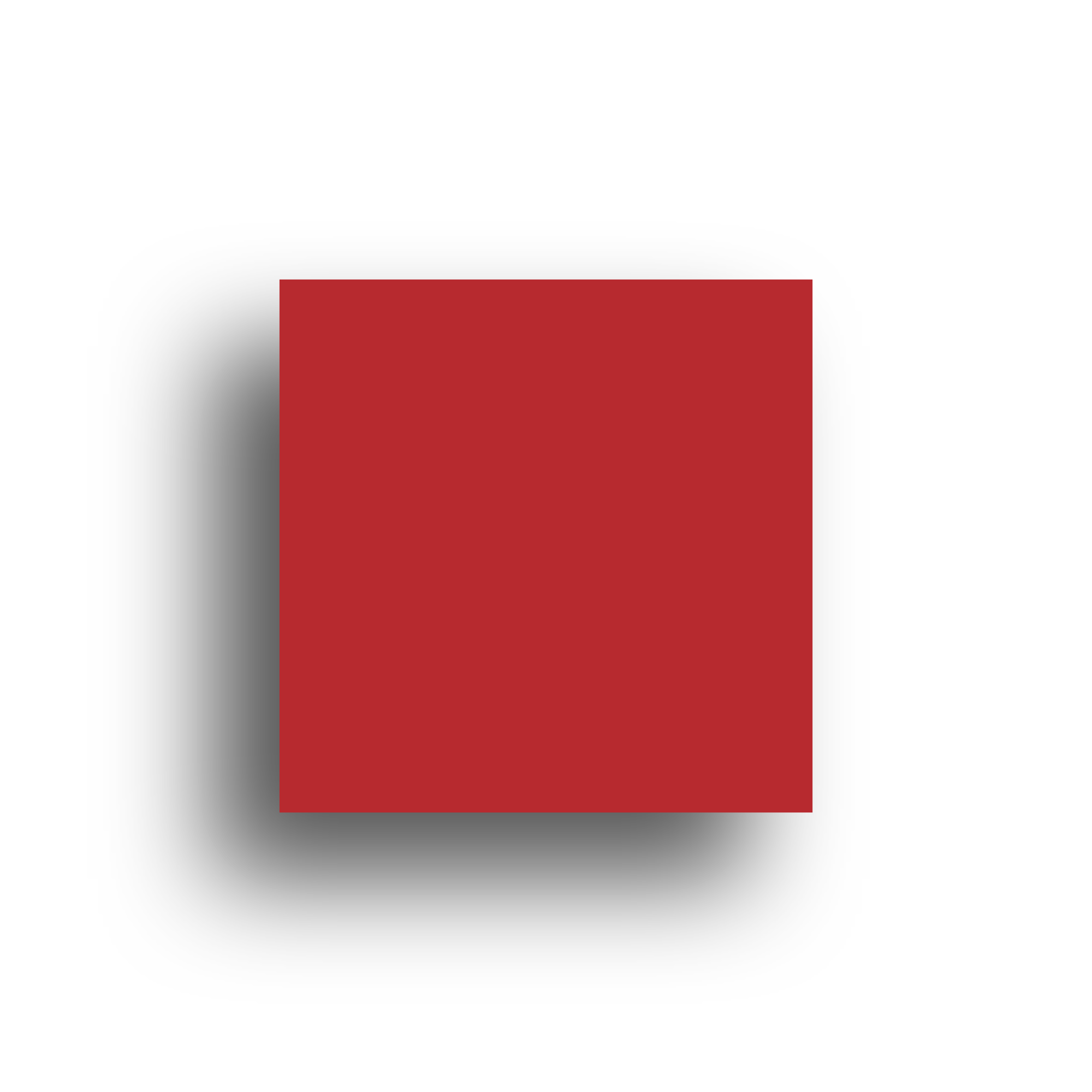 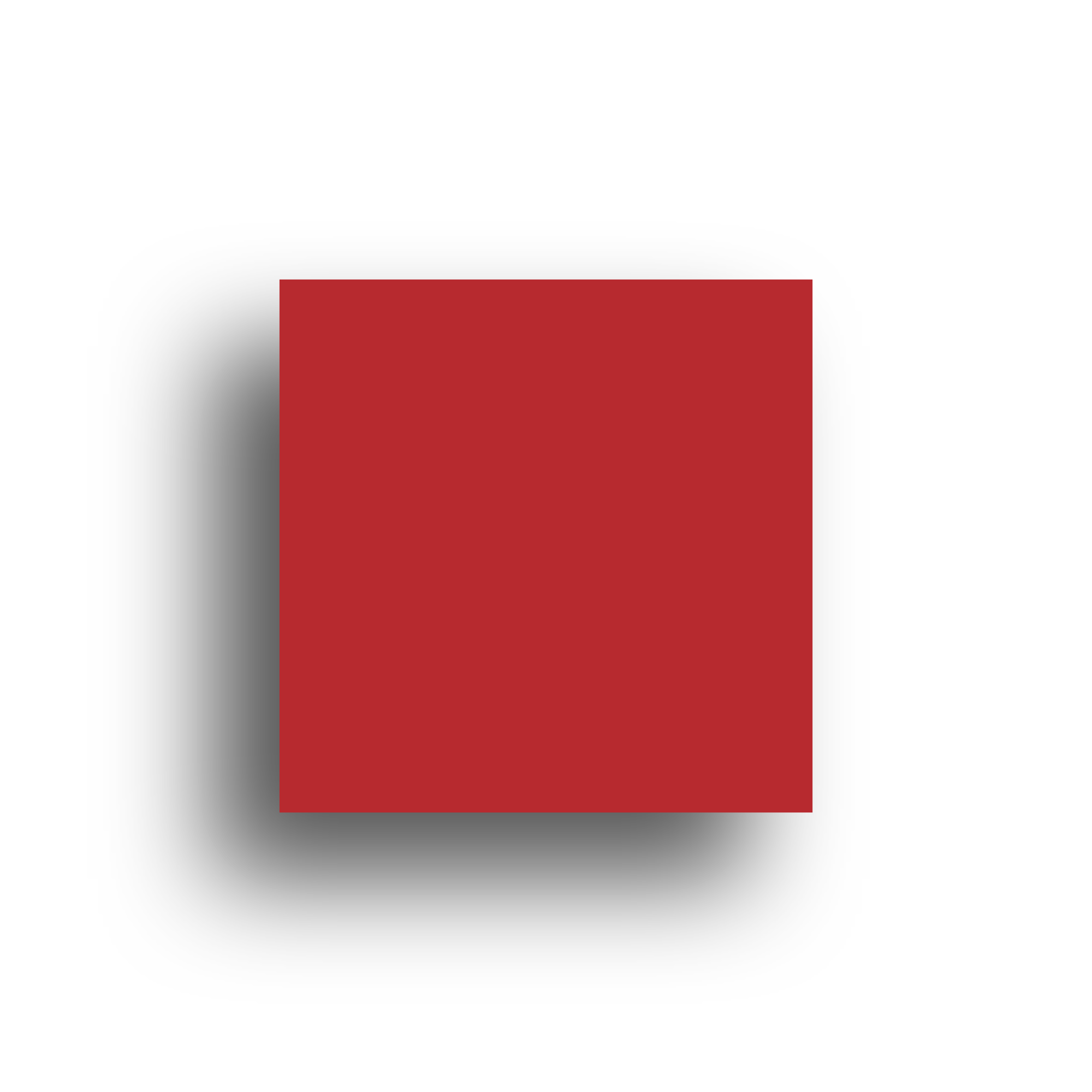 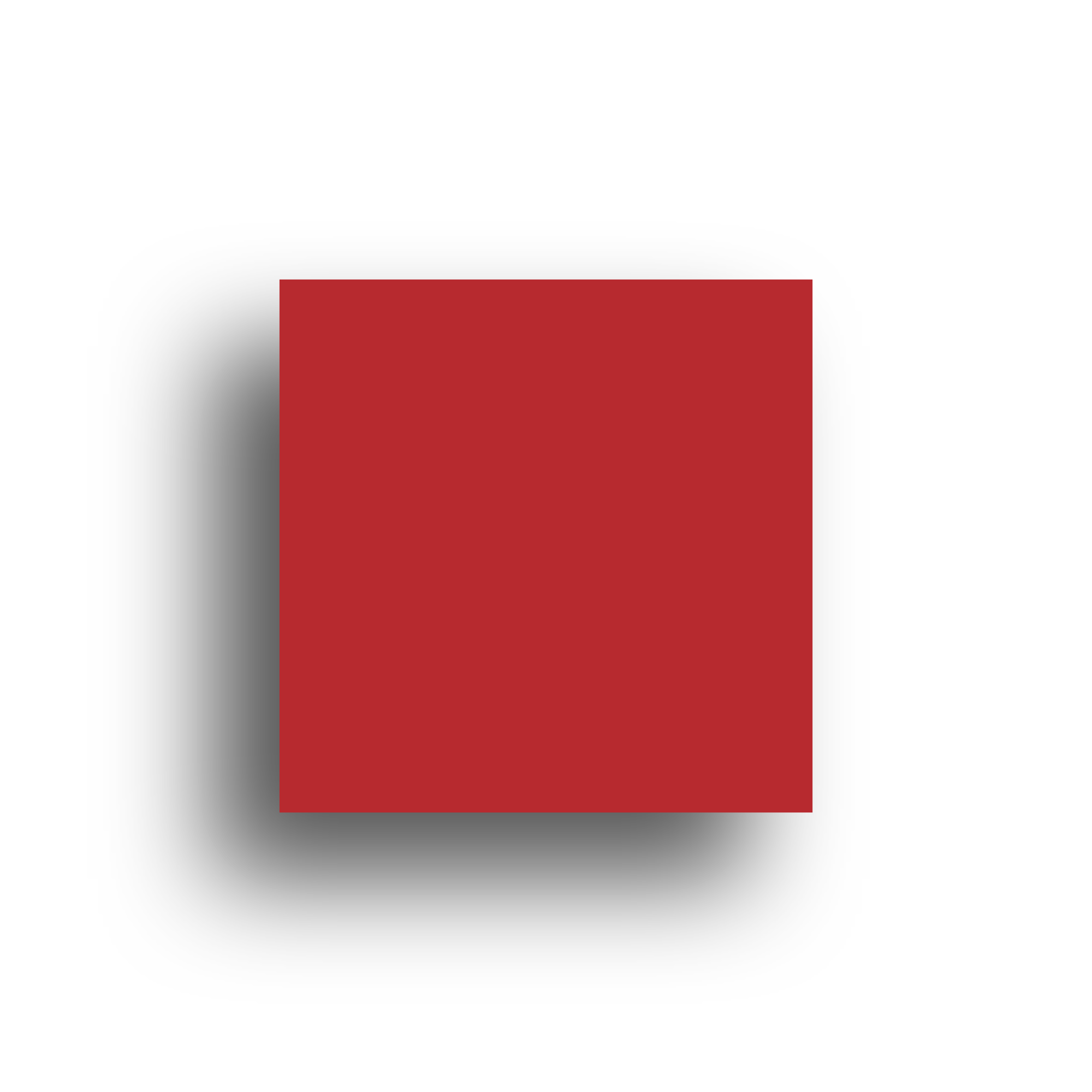 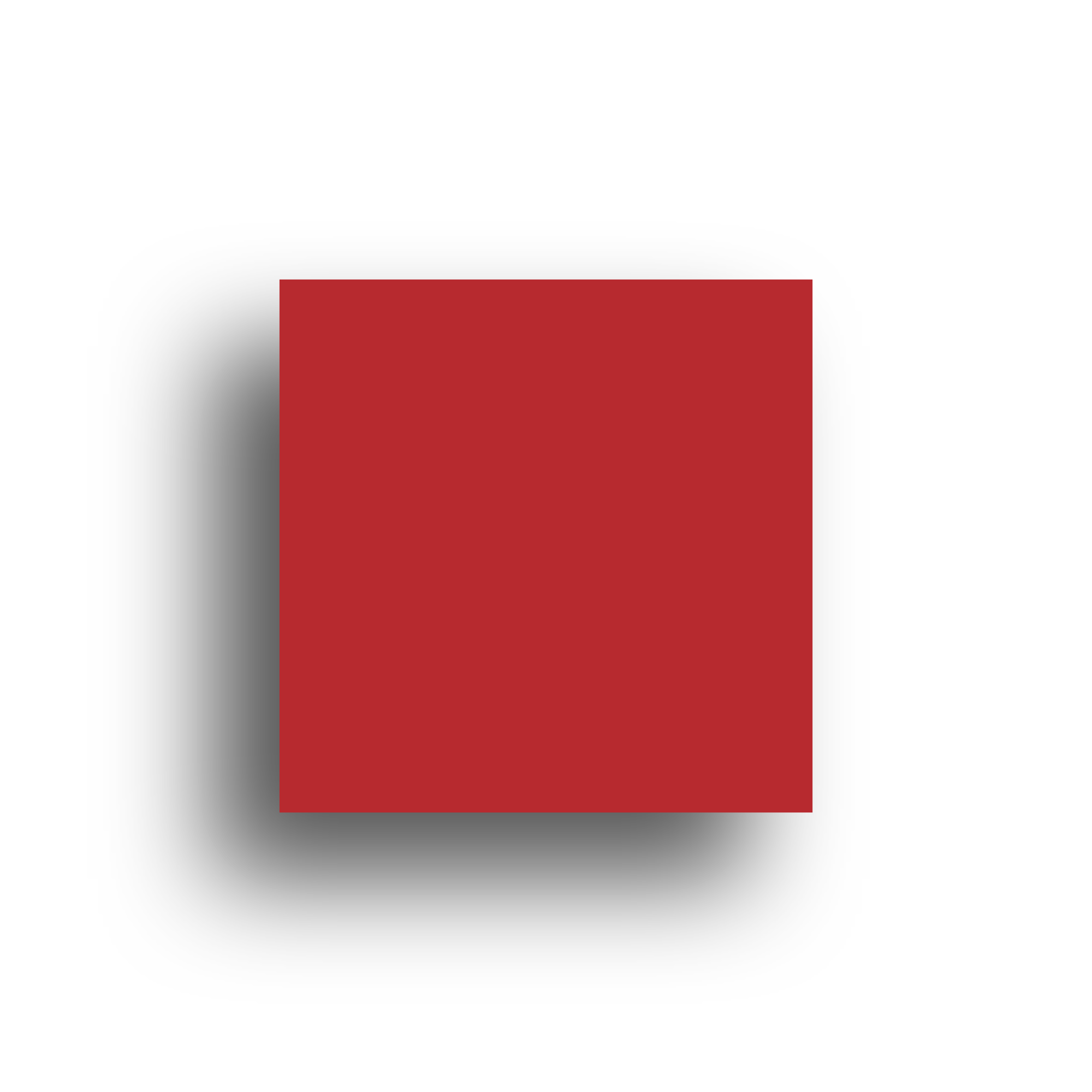 Microsoft OneDrive Backup
Exchange Online Backup
Microsoft Teams Backup
Domain or User-level backup
Group/Shared Mailbox Backup
SharePoint Online Backup
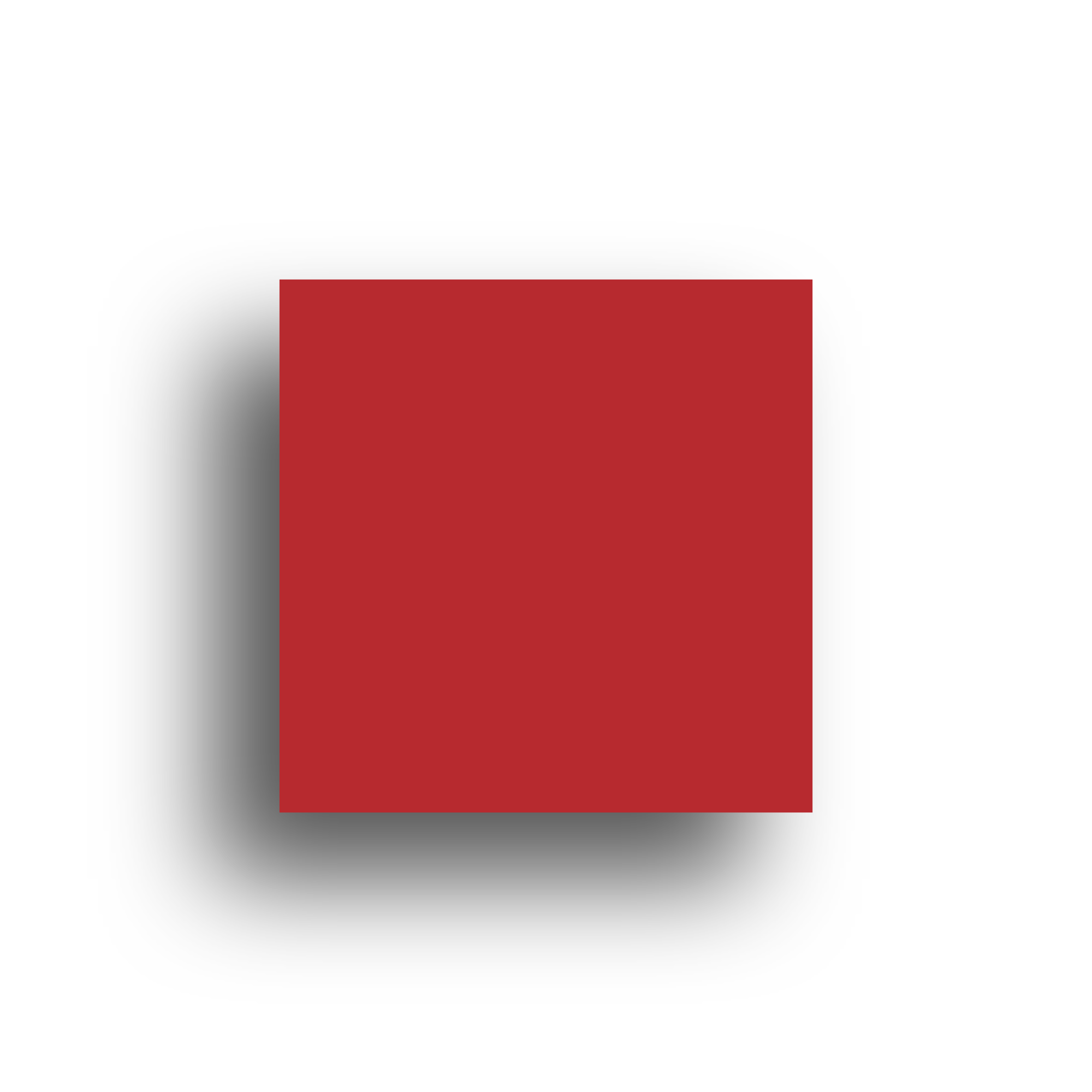 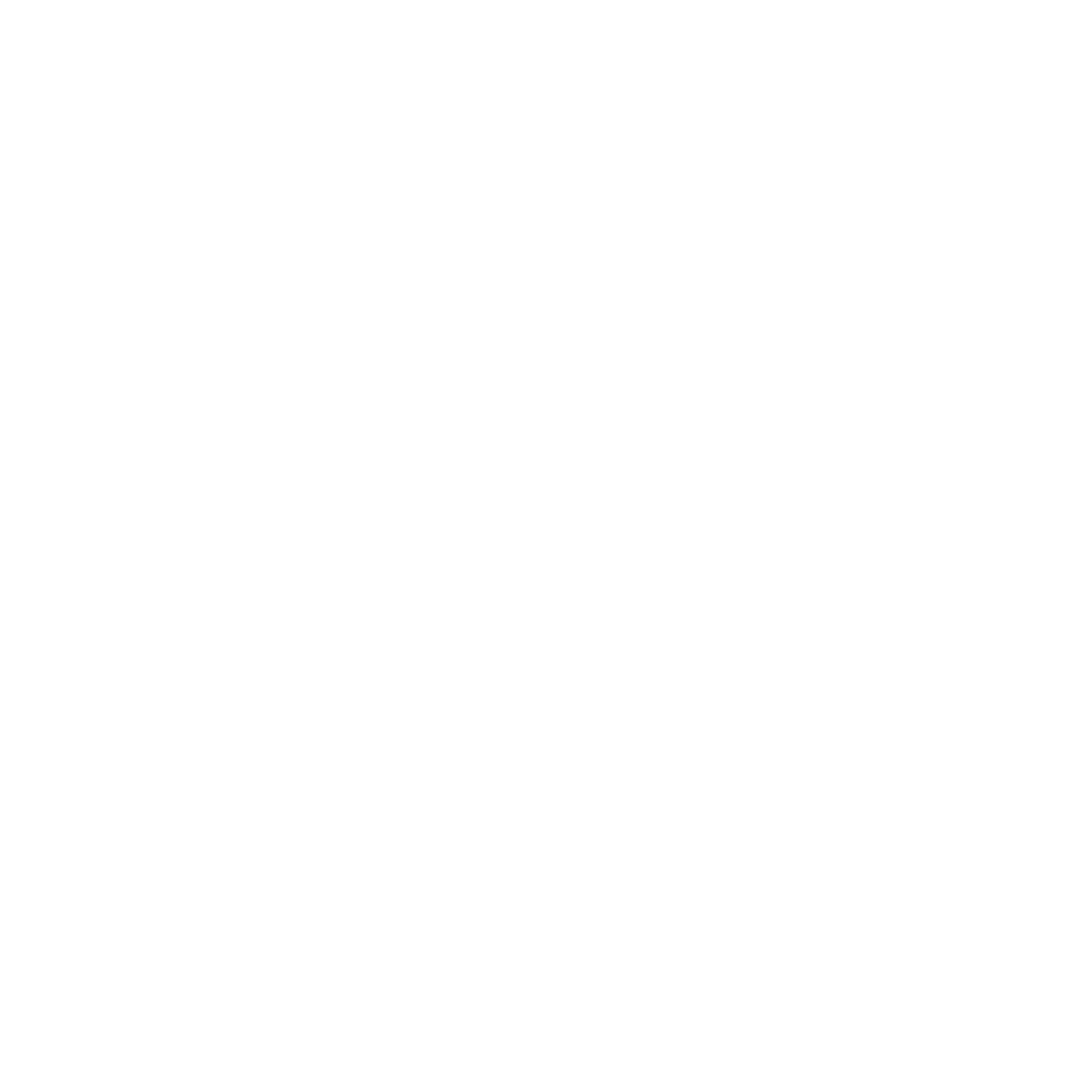 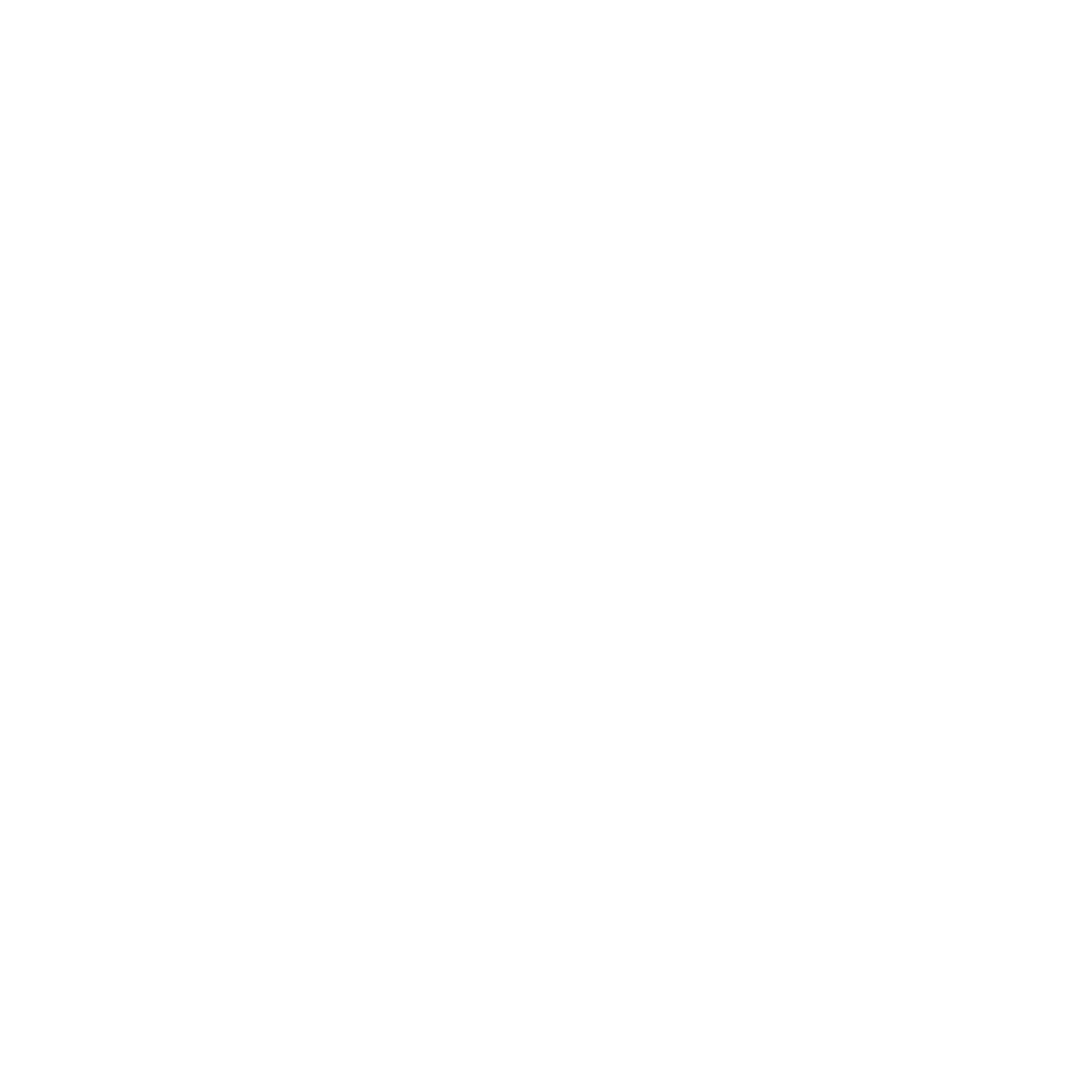 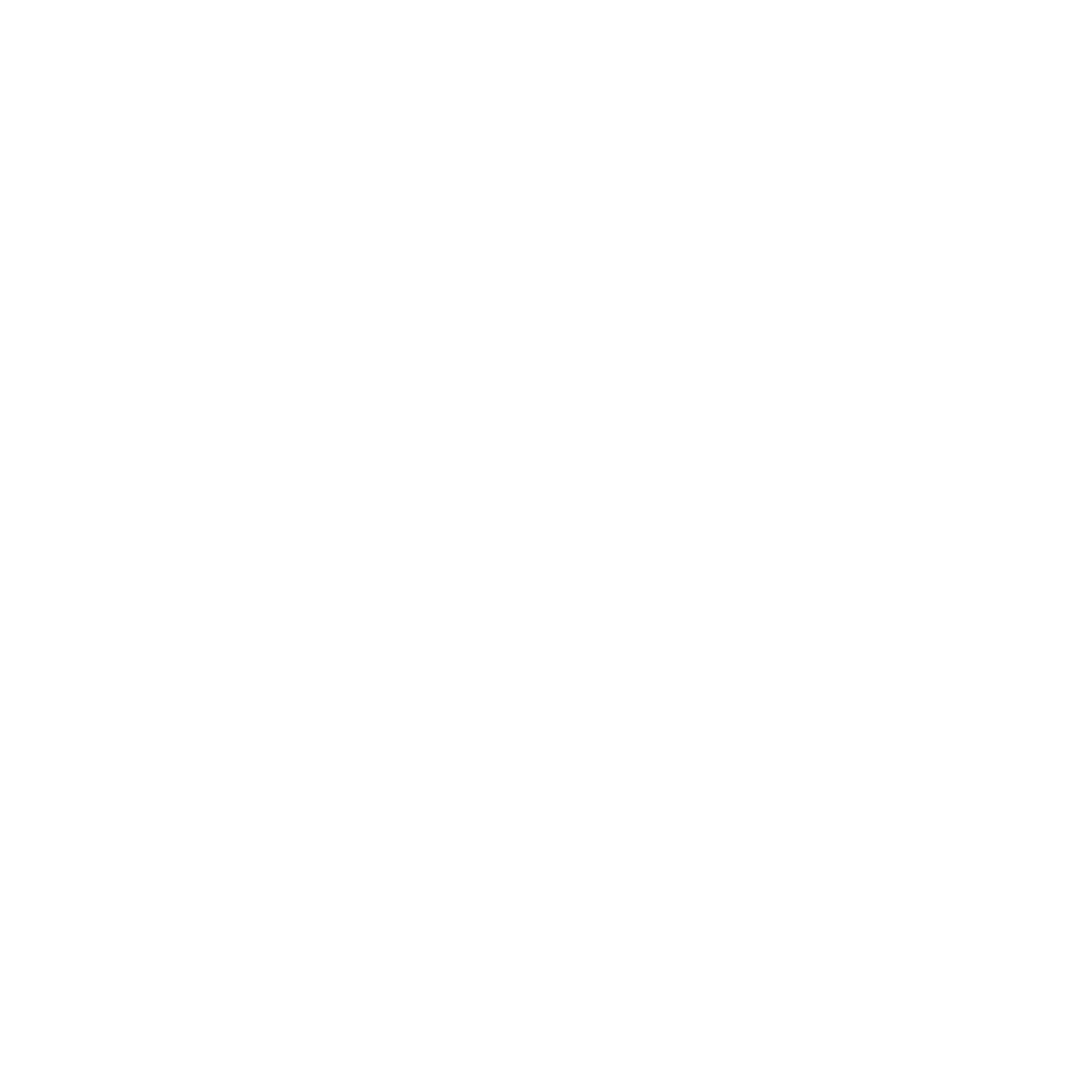 Protect your Exchange Online by backing up email accounts including inbox, sent items, other custom labels, and also the files with attachments.
Vembu allows you to configure agentless backups at domain-level or user-level for your office 365 account.
Backup Onedrive for business data like documents, folders – including photos, videos, etc
The critical files are backed up, and protected in Teams.With Vembu, you can also safely back up, manage, restore, and protect teams along with other Microsoft 365 essential items
Backup for Microsoft 365 takes a copy of your SharePoint data, including Sites, Libraries and Folder/Items, etc., and stores them locally.
Backup for Microsoft 365 takes a copy of your Shared/Group Mailboxes data, including Group conversation and Group Onedrive data, and stores them on-premise.
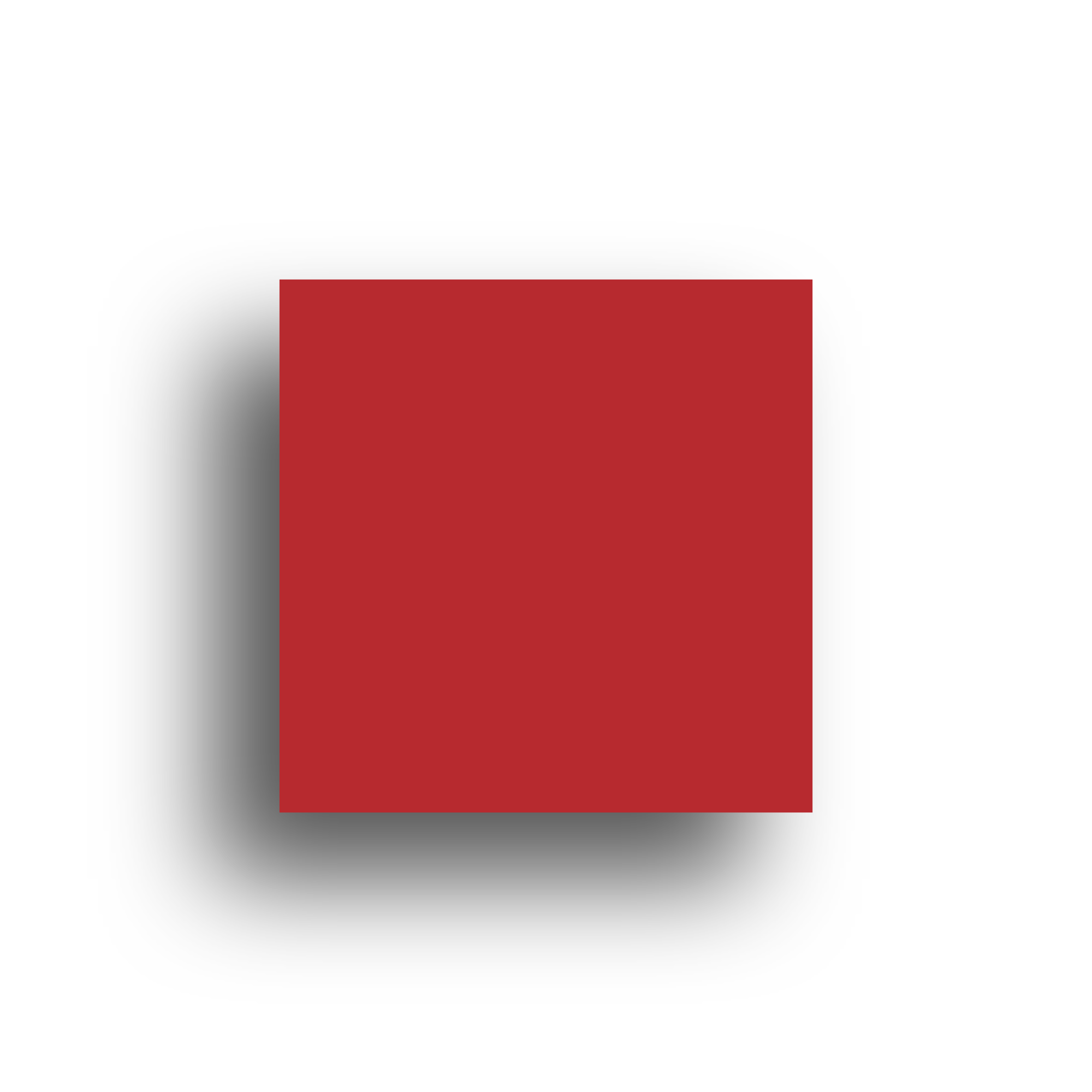 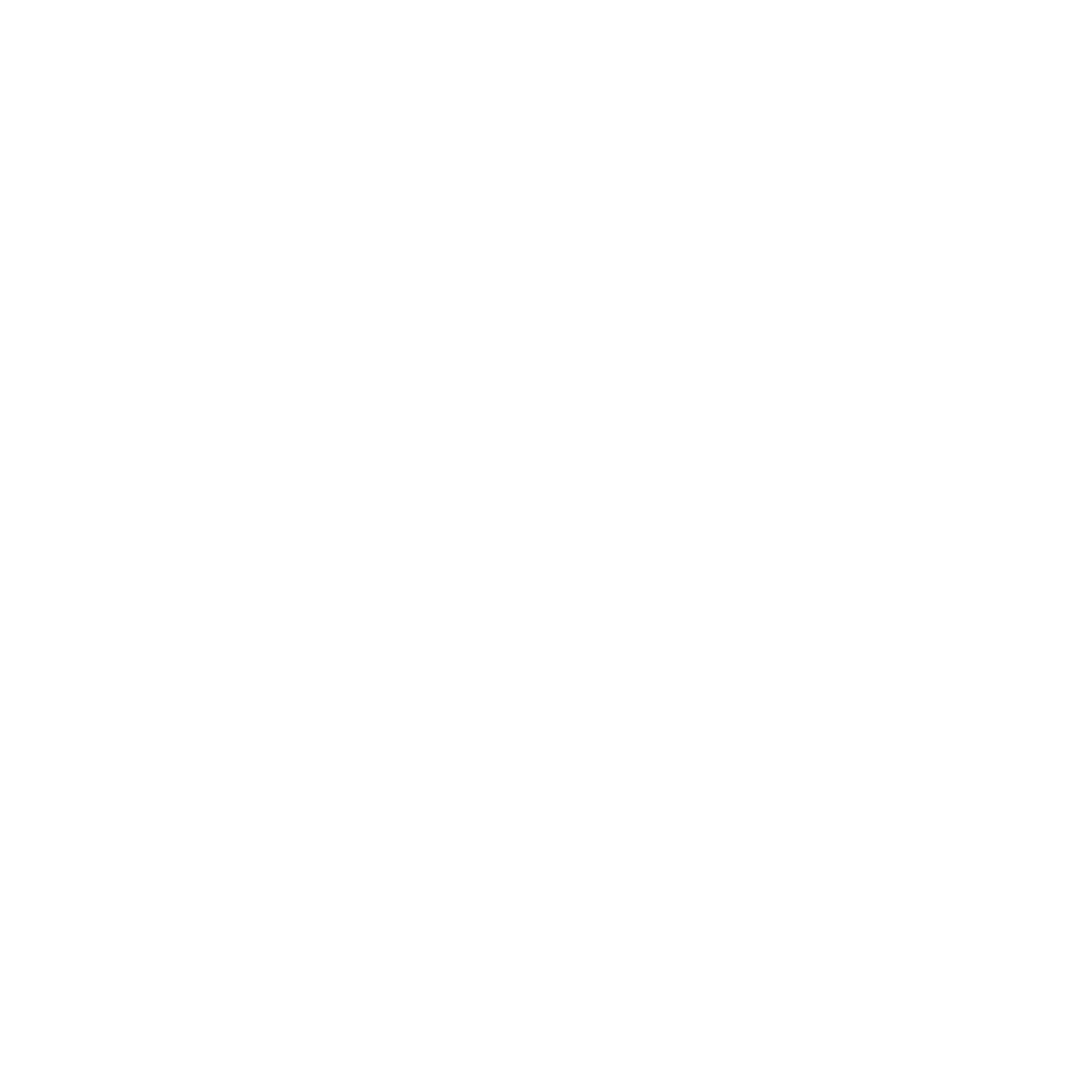 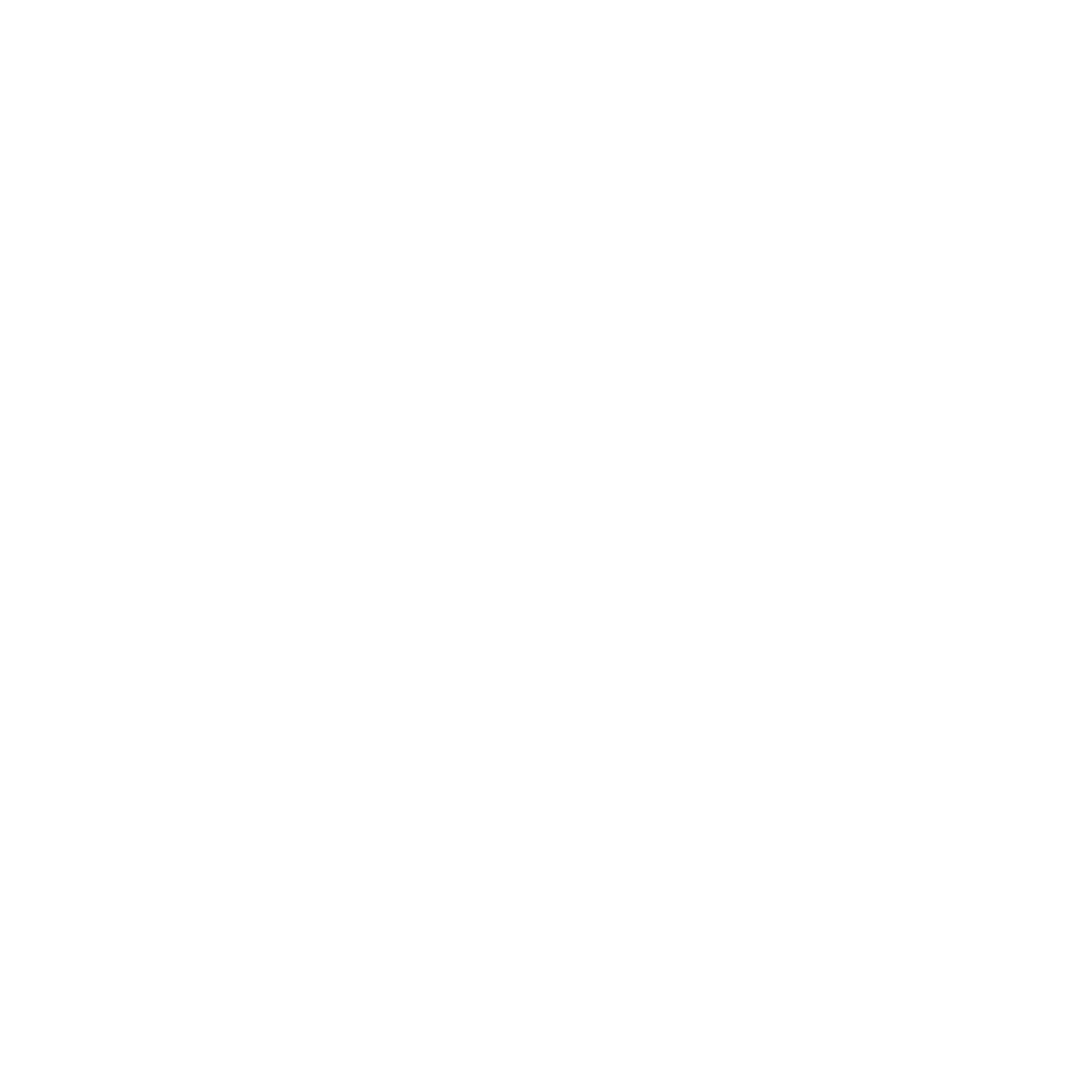 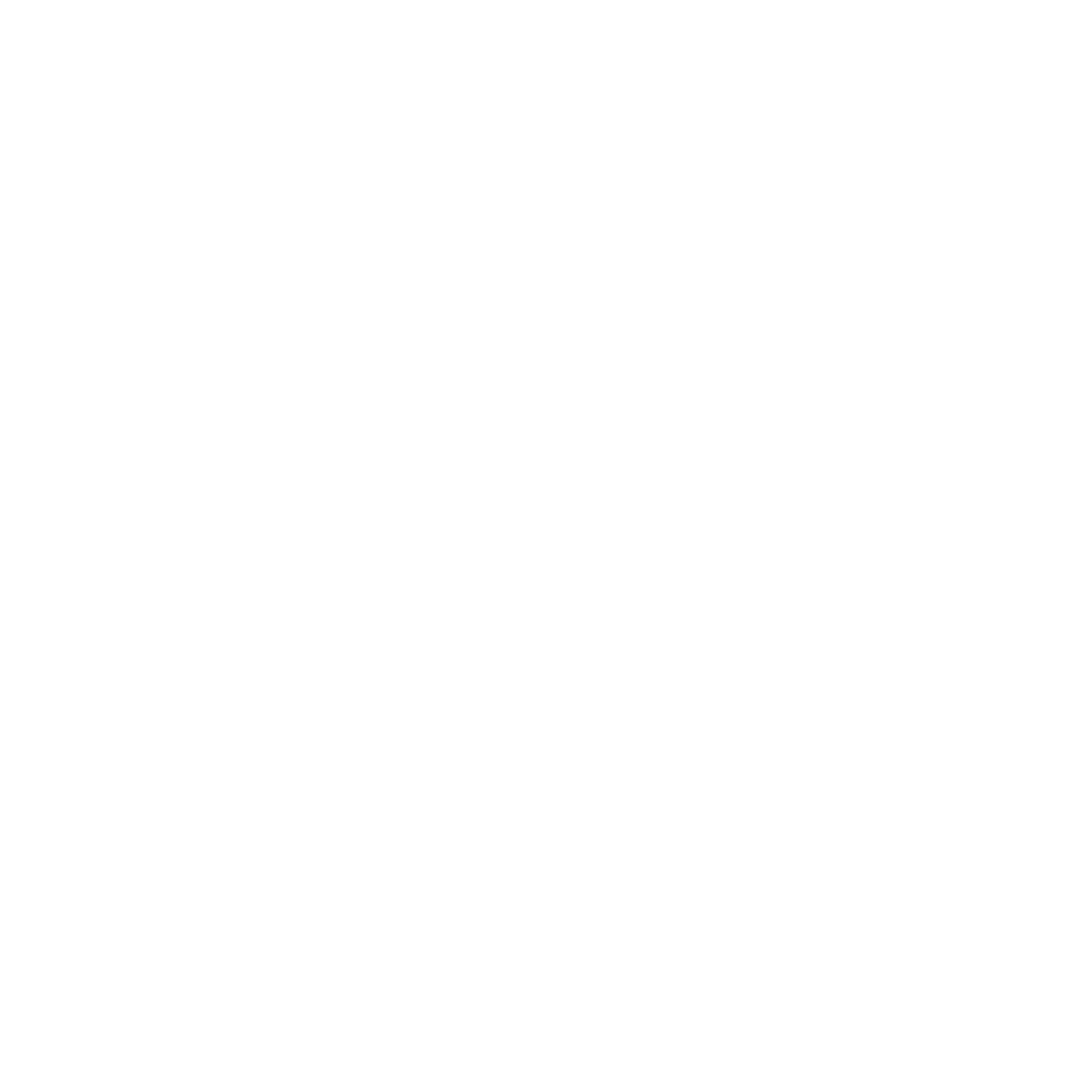 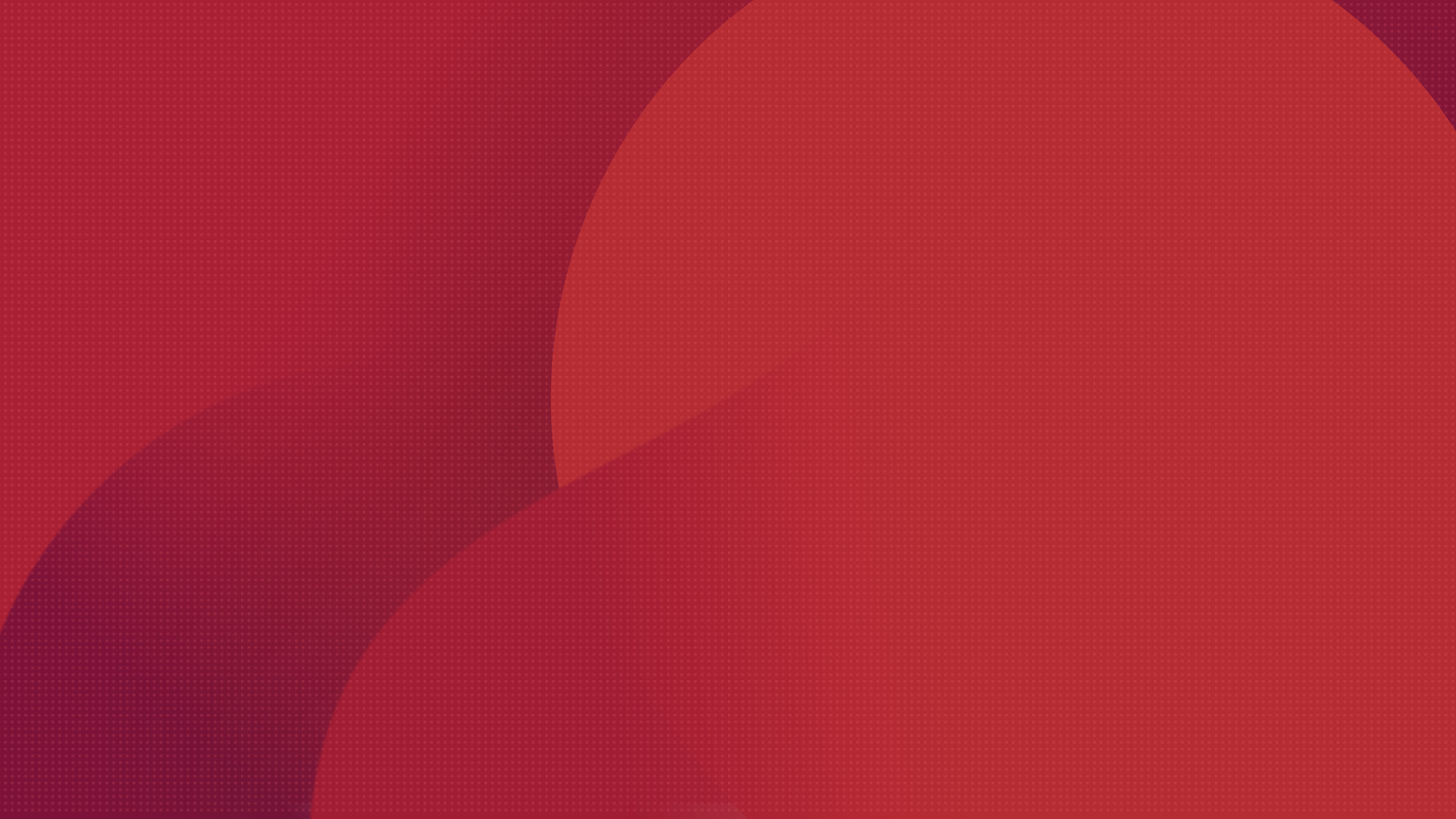 Key Restore Features for Microsoft 365 Backup
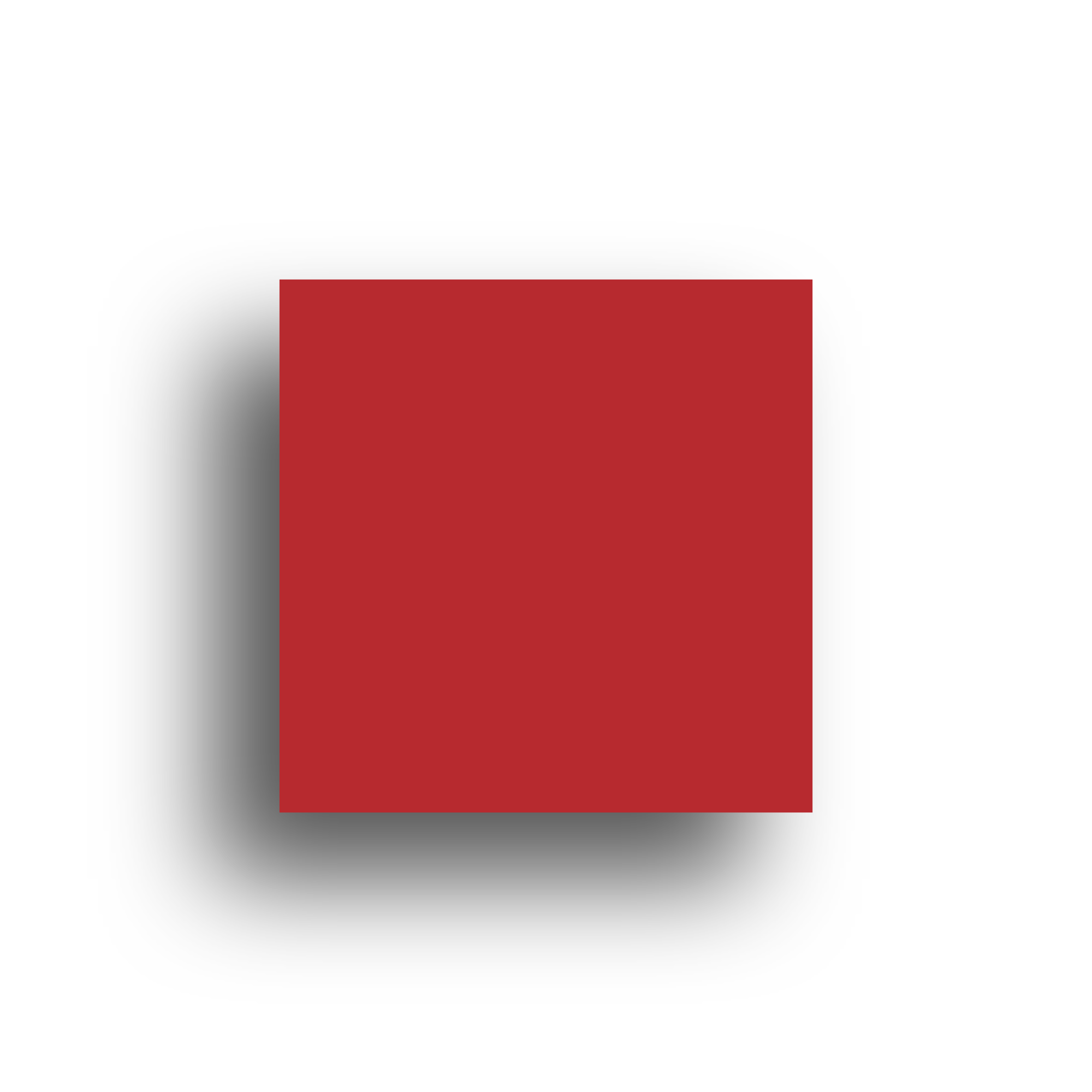 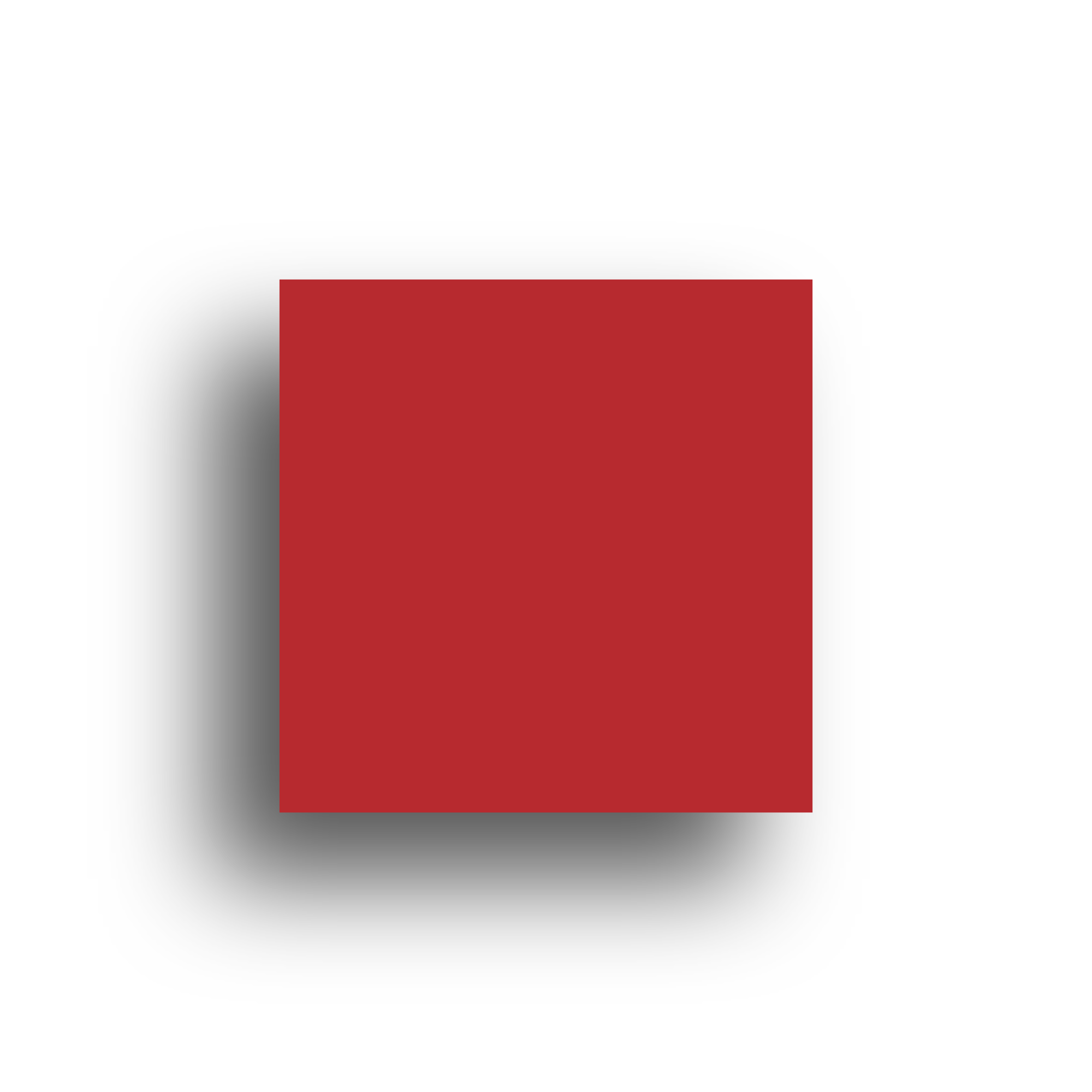 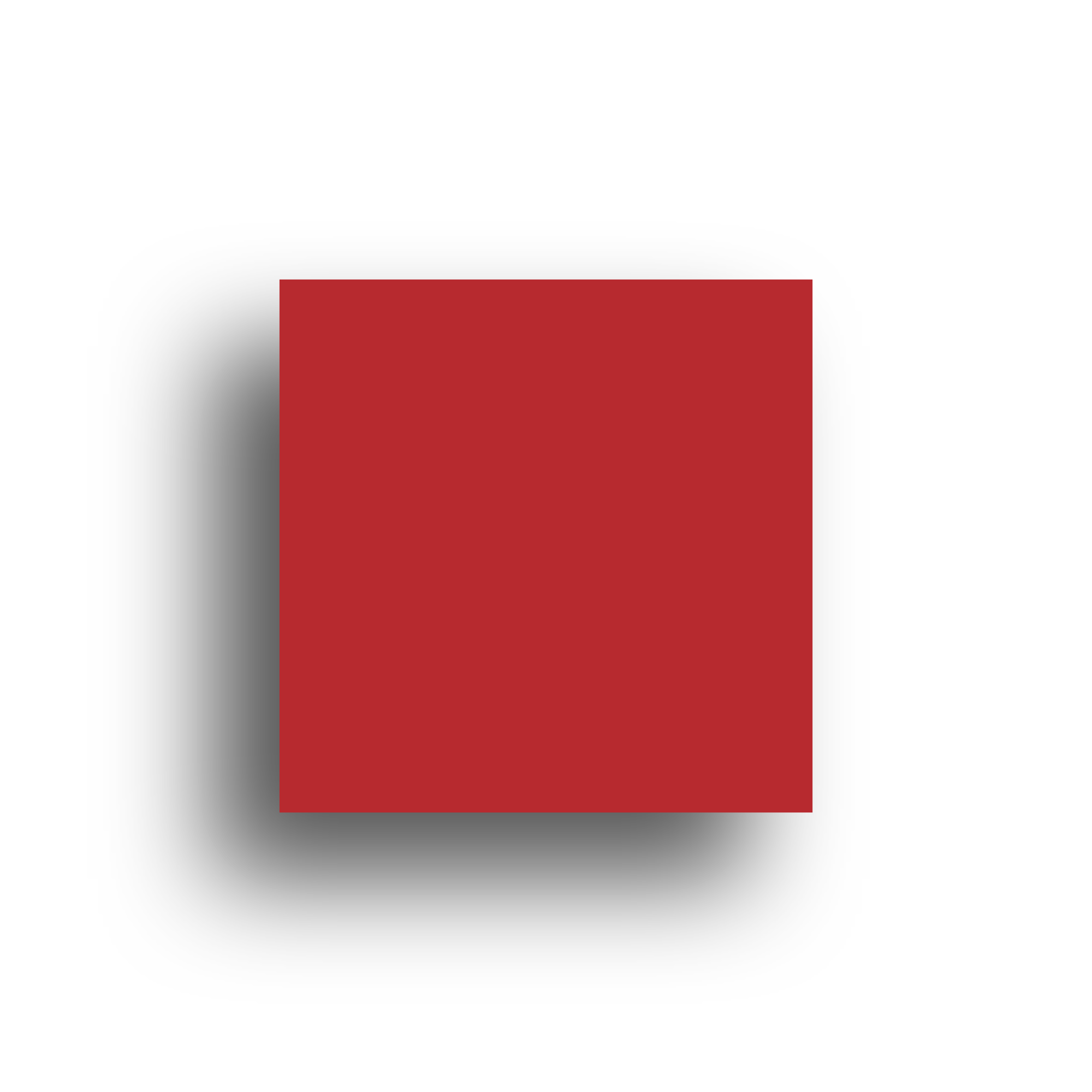 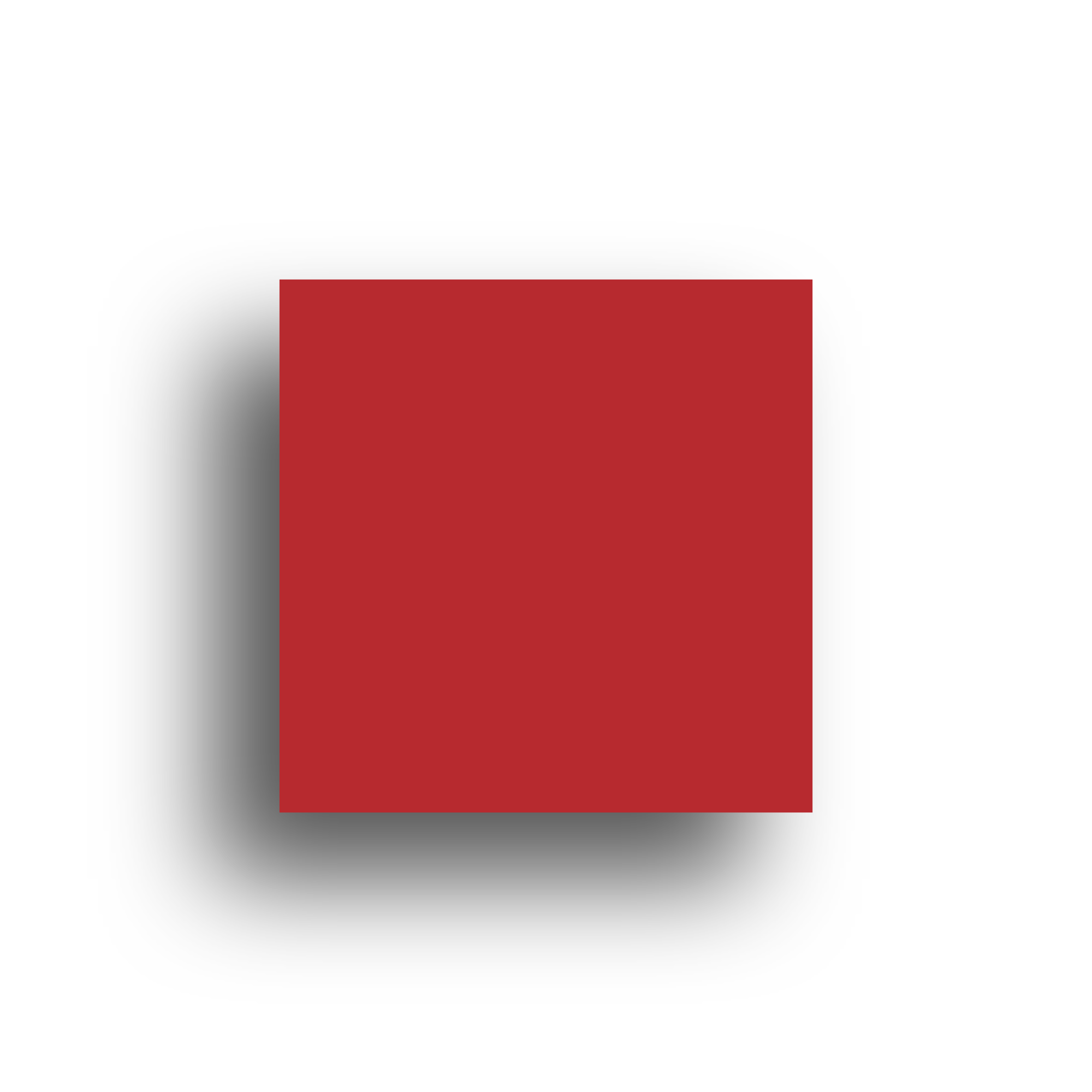 One-Click Restore
Restore with Folder Structure
Cross-user Restore
Entire Mailbox/Folder-level Restore
Multiple Export including .PST
Search and Retrieve Items
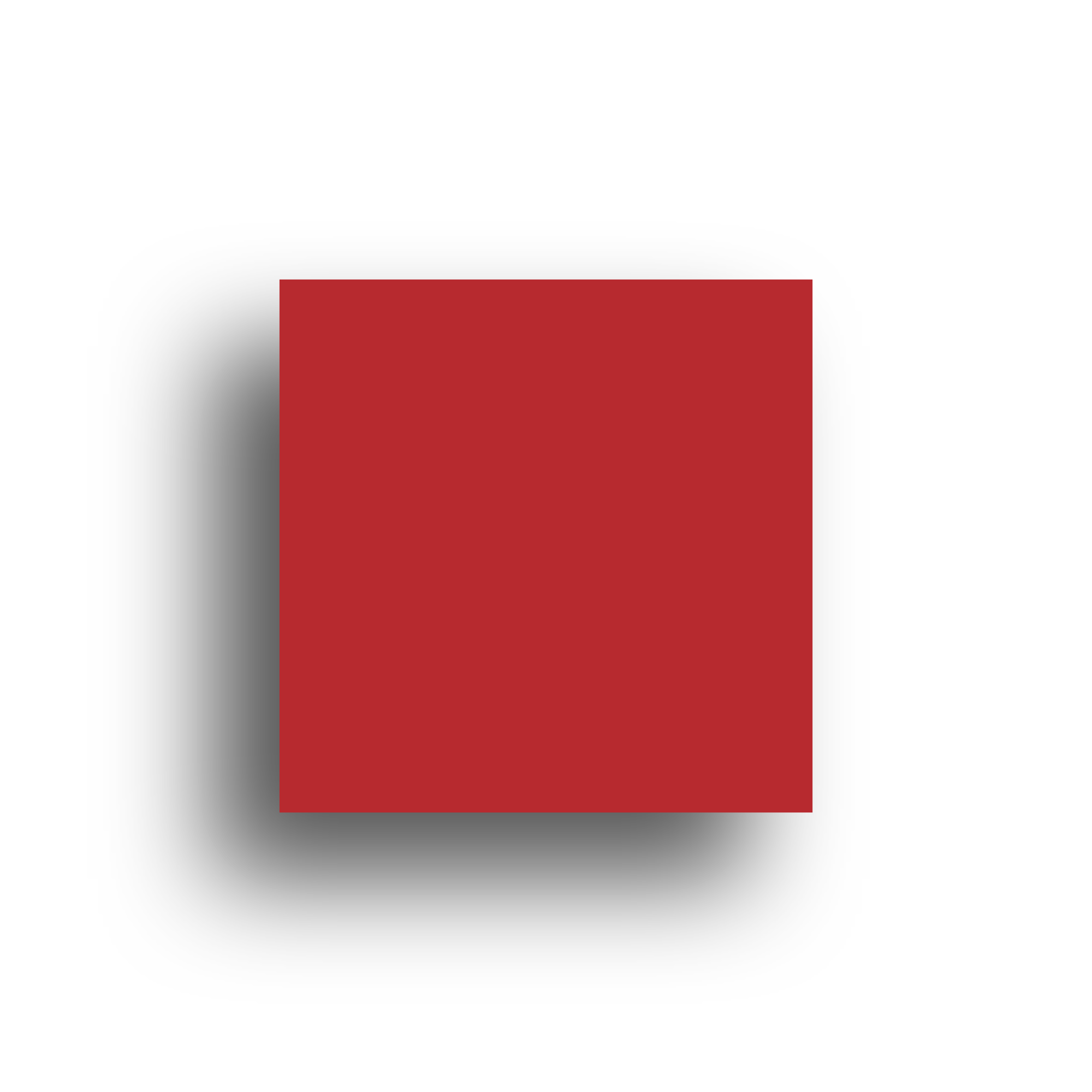 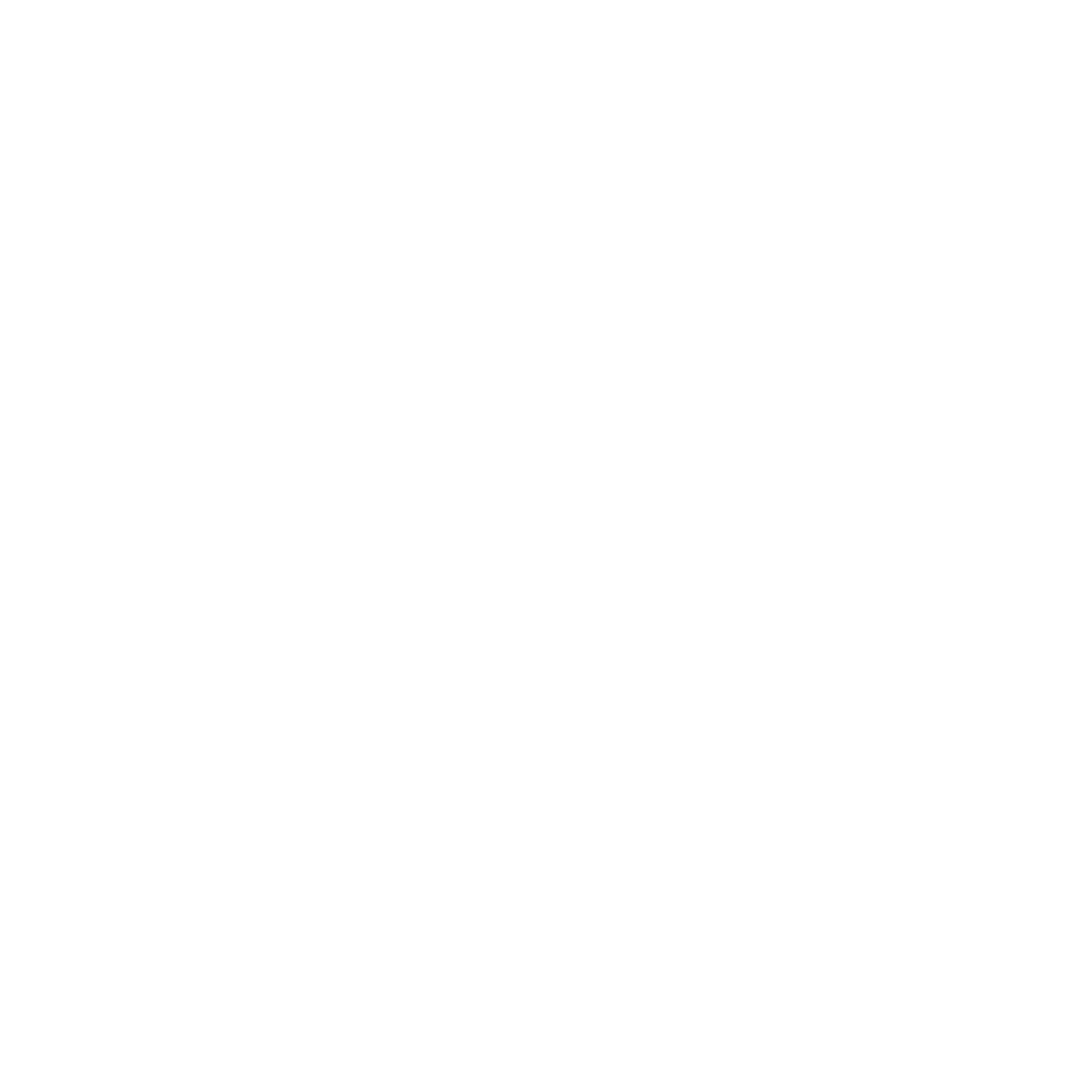 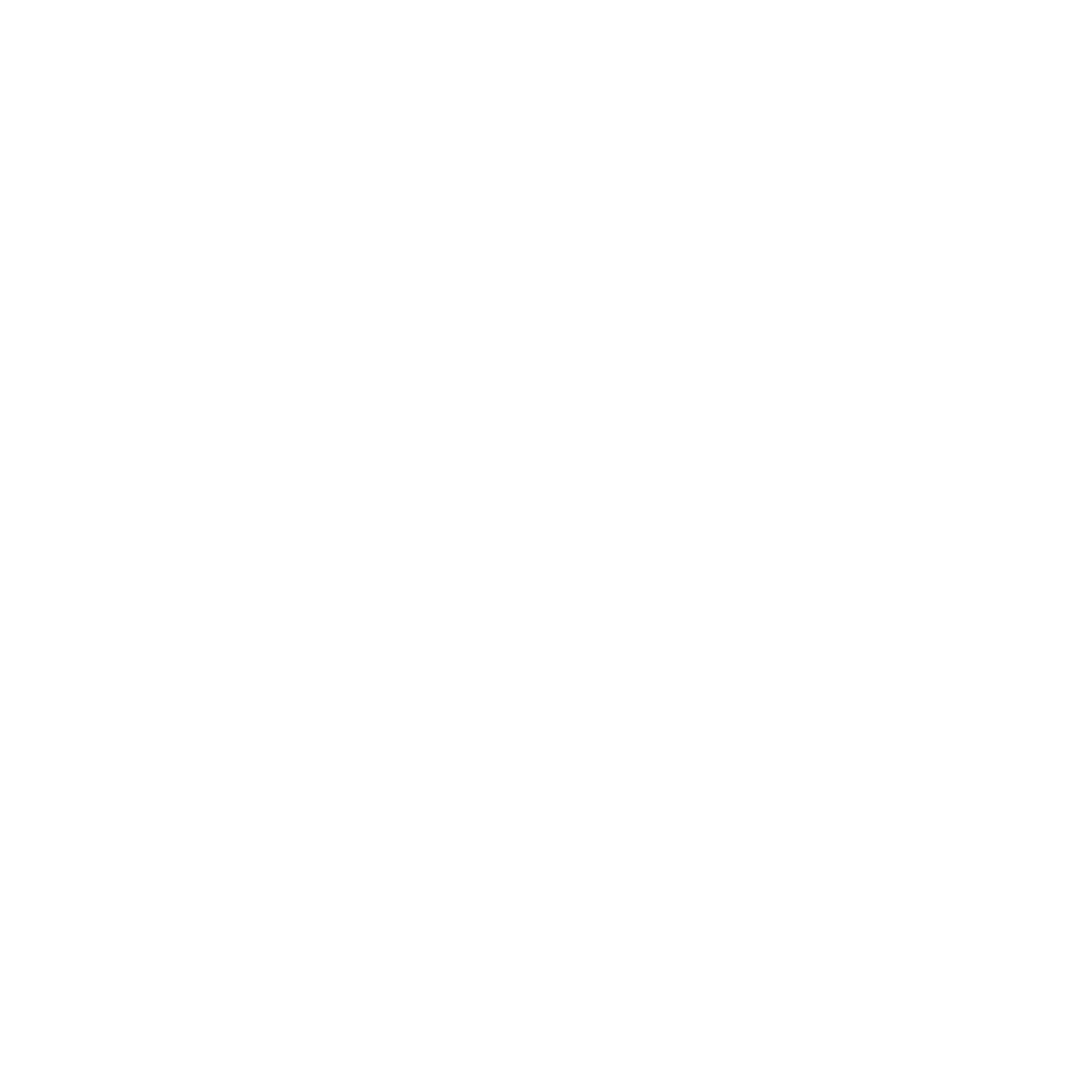 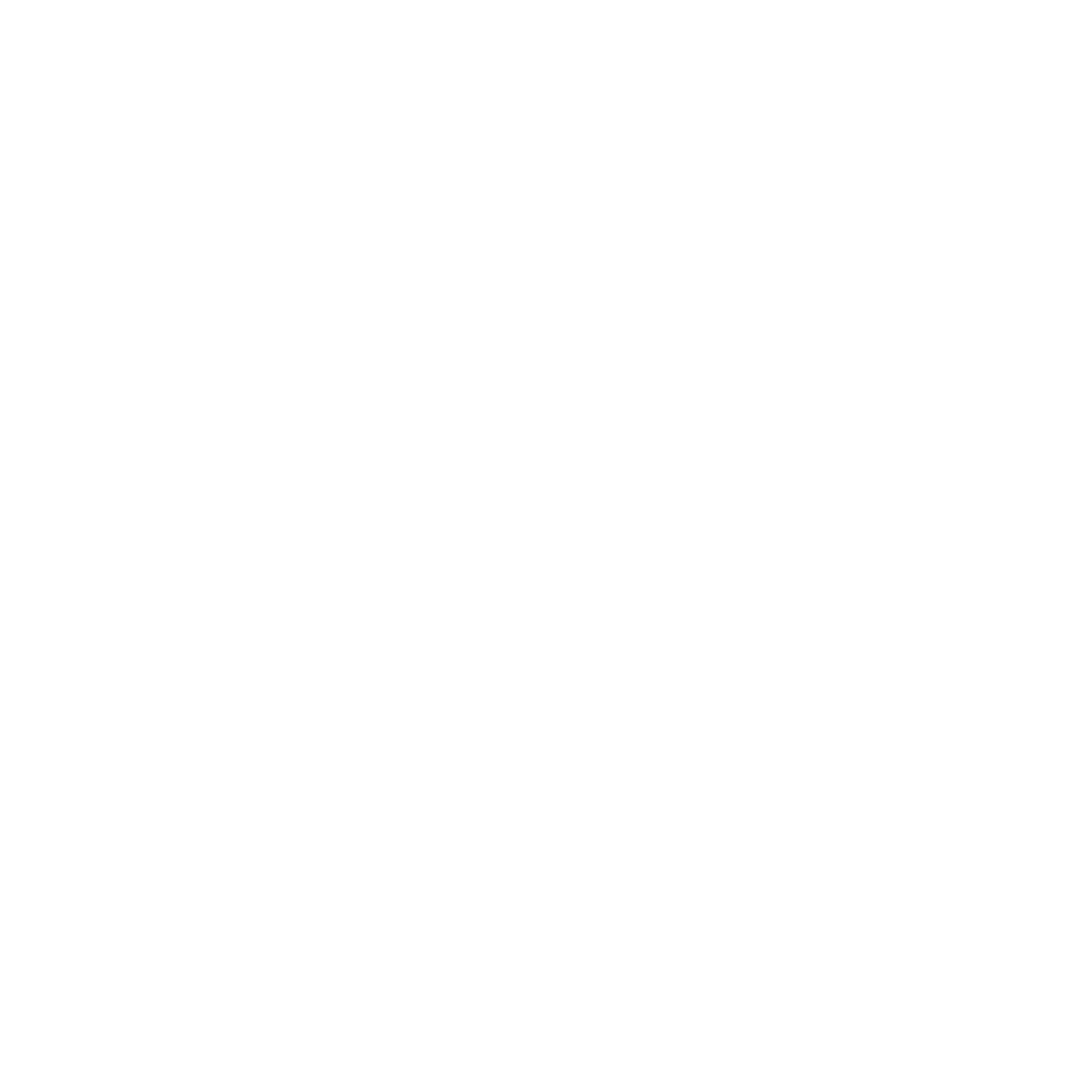 Vembu Backup for Microsoft 365 allows users to restore entire mailboxes, or to recover only folders of the backed-up users.
Vembu preserves the entire folder hierarchy of your Microsoft 365 data while restoring those folders from the backup.
Admin users can restore backup data either to the original user account (from where the data was backed up) or to a different user account within the same domain.
With Vembu you can export the mail, contacts and mail items into .pst, .eml, .vcf, and .icf formats.
Vembu allows you to search the emails, attachments, and OneDrive files by providing keywords and restoring exactly what you need when you need it.
With just a click you can restore your mails, contacts, drives, and calendars to the same user or different user account in Microsoft 365
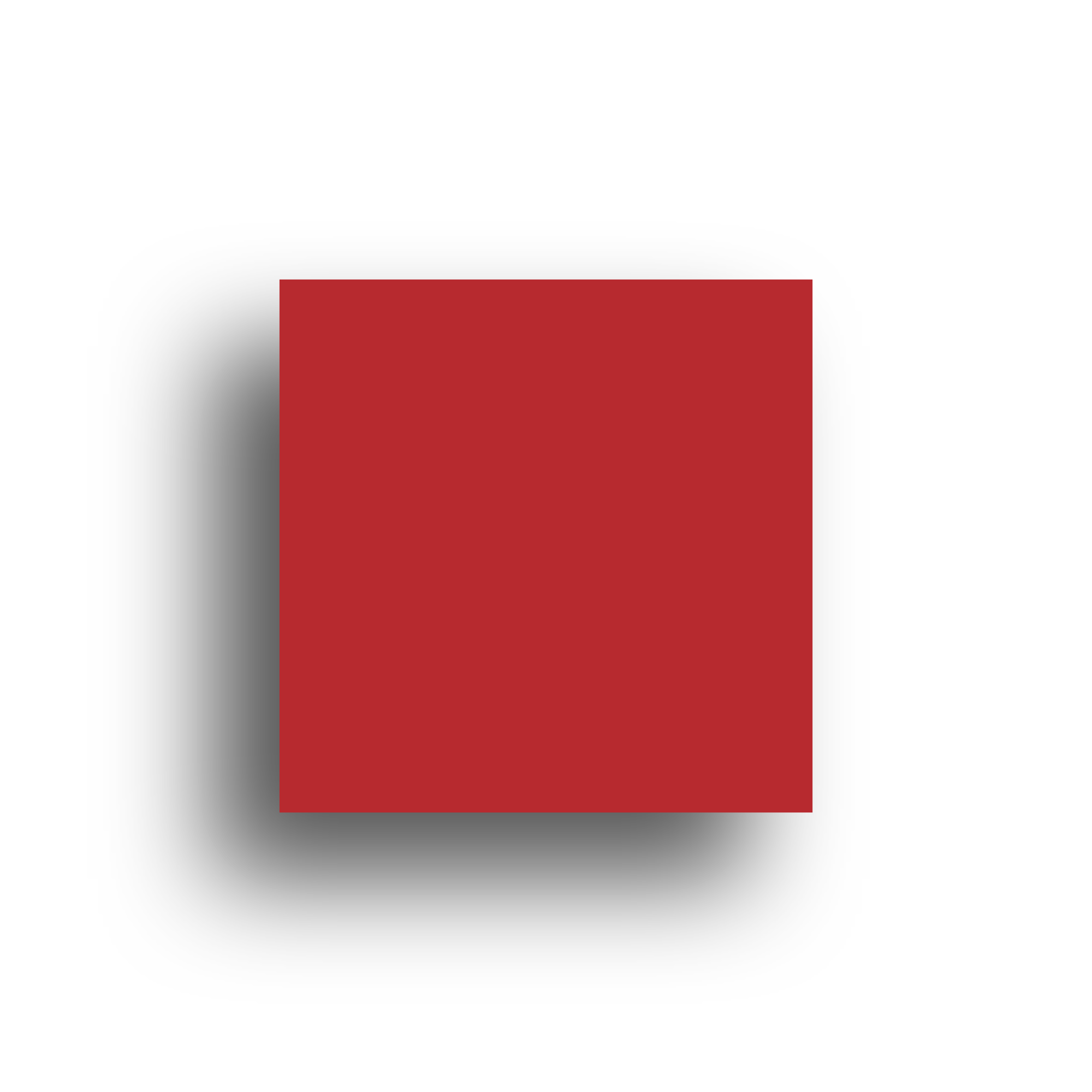 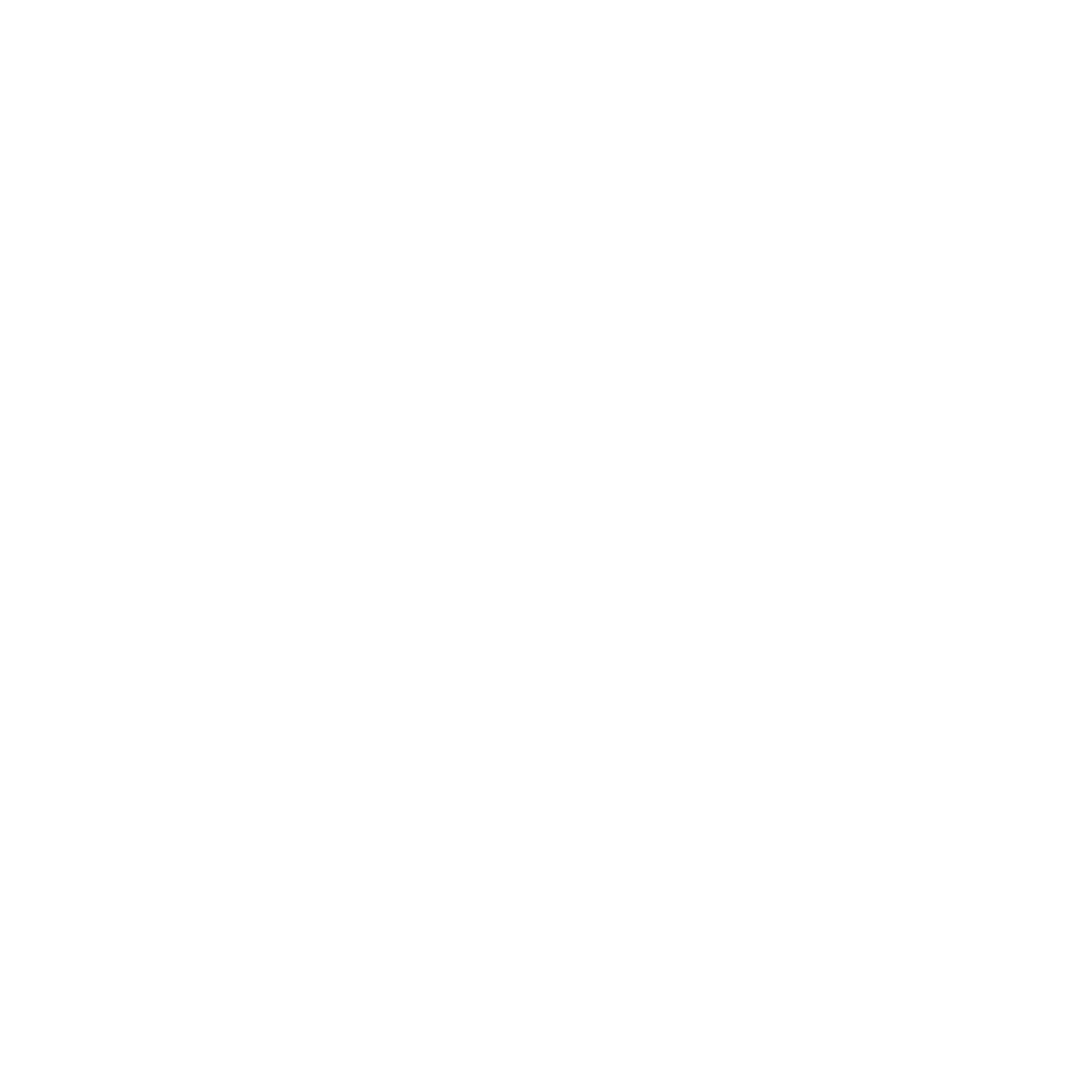 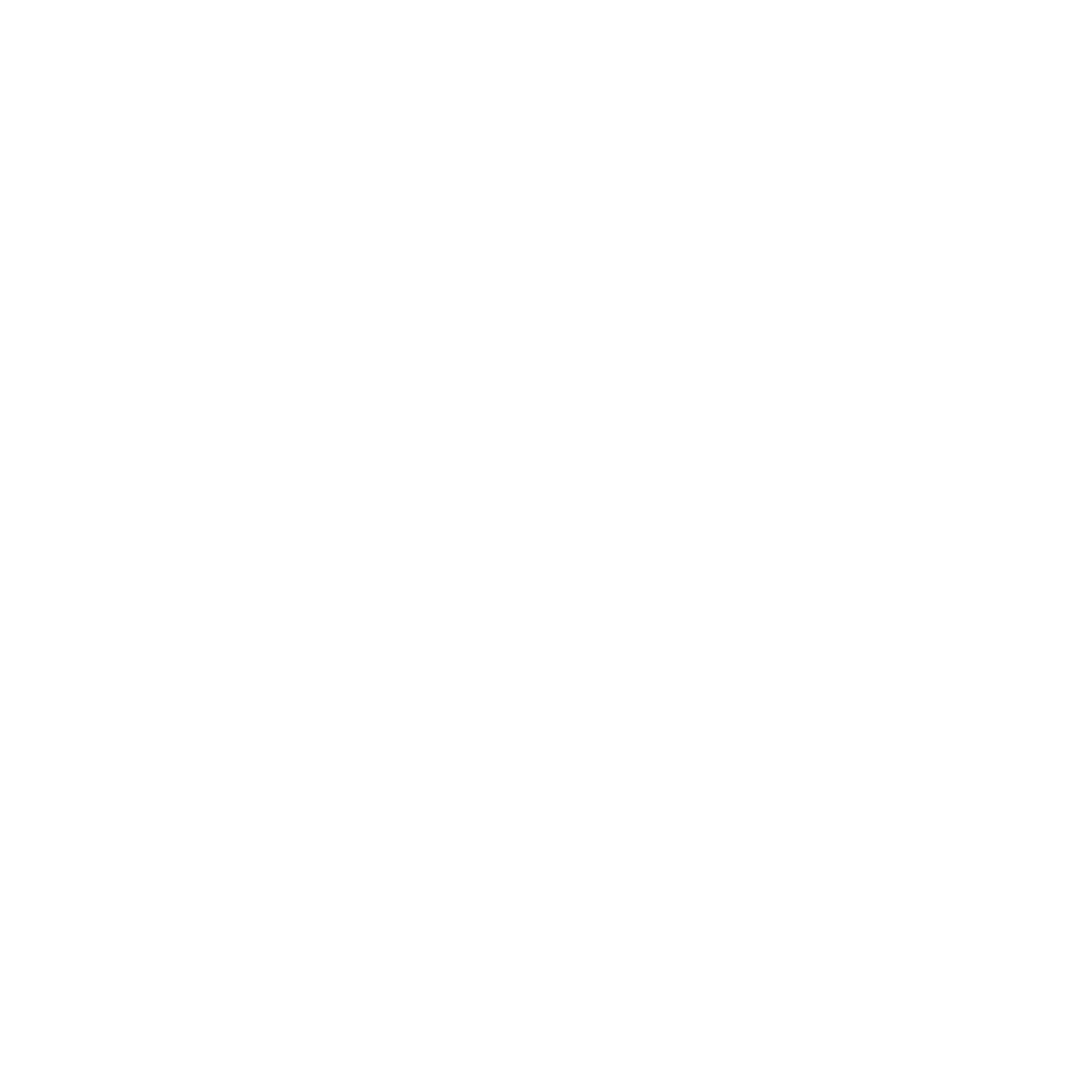 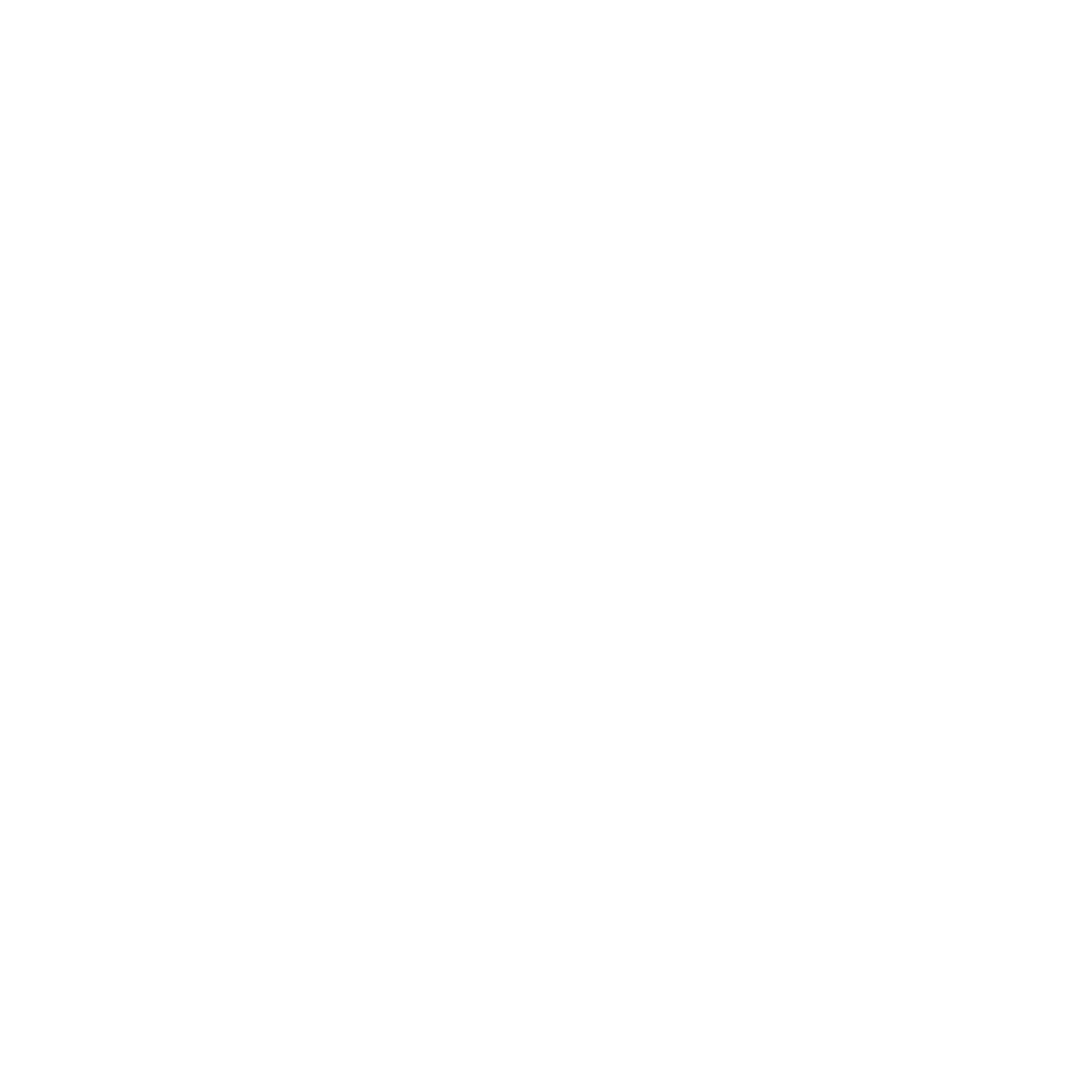 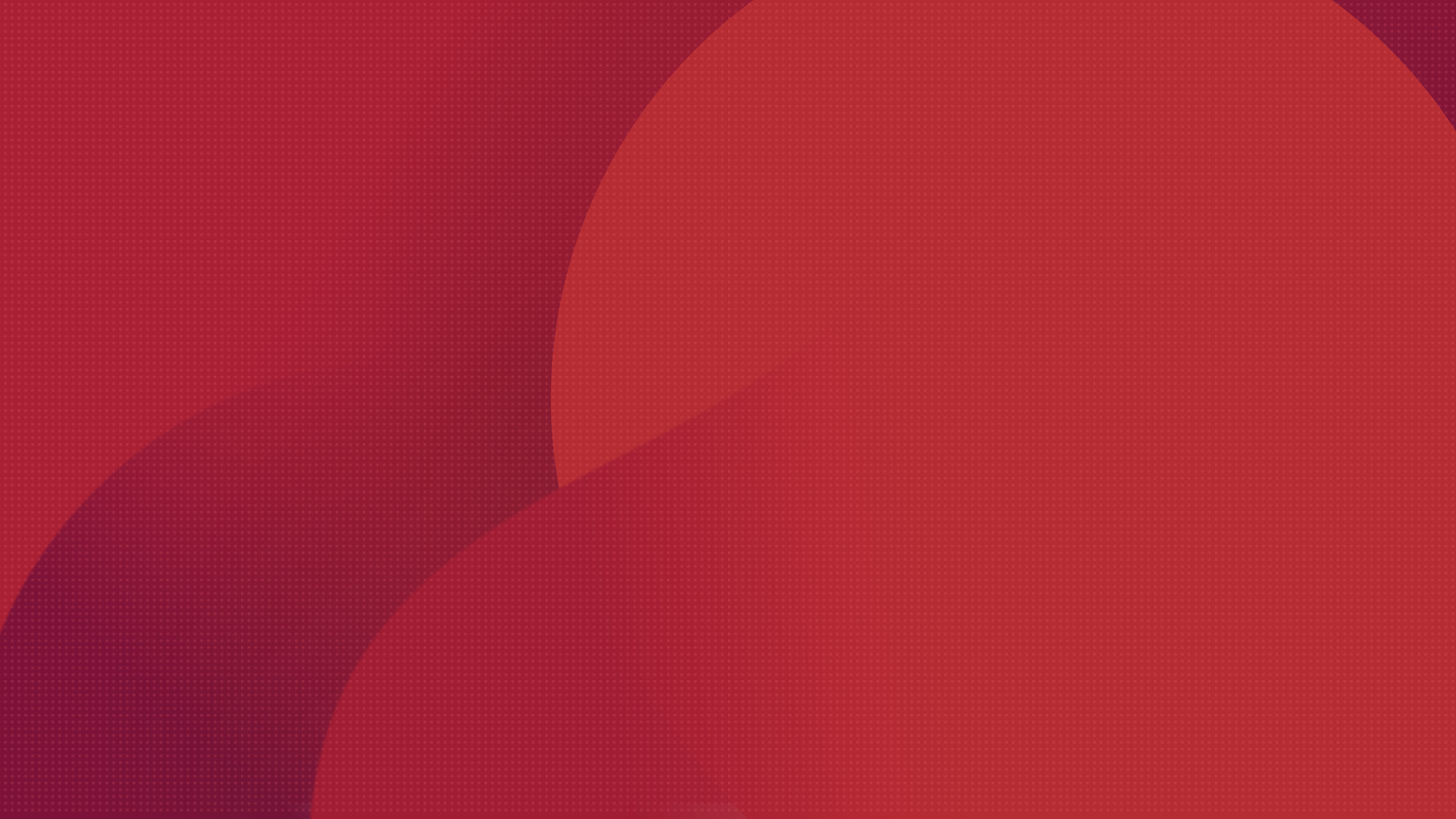 Other Key Features of Microsoft 365 Backup
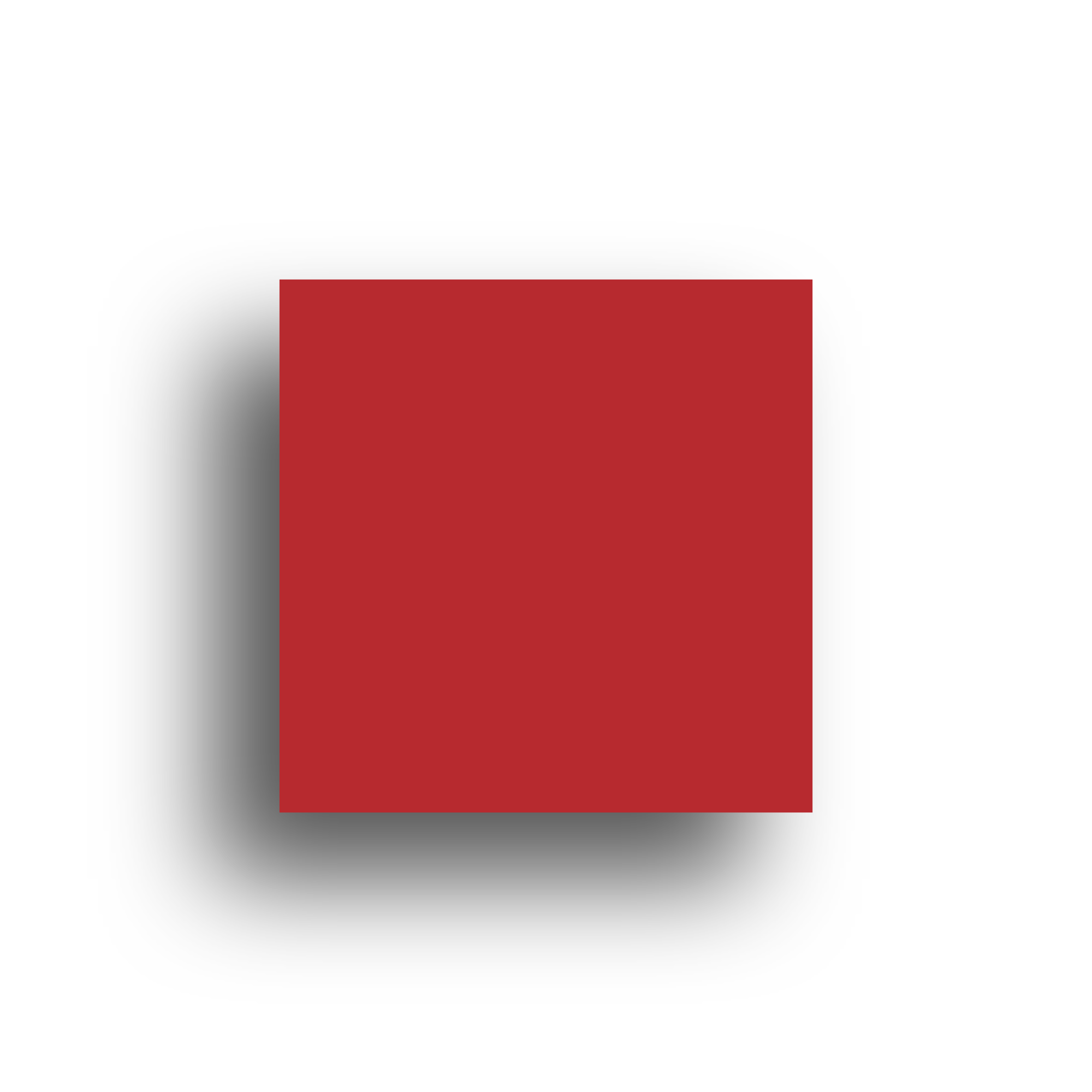 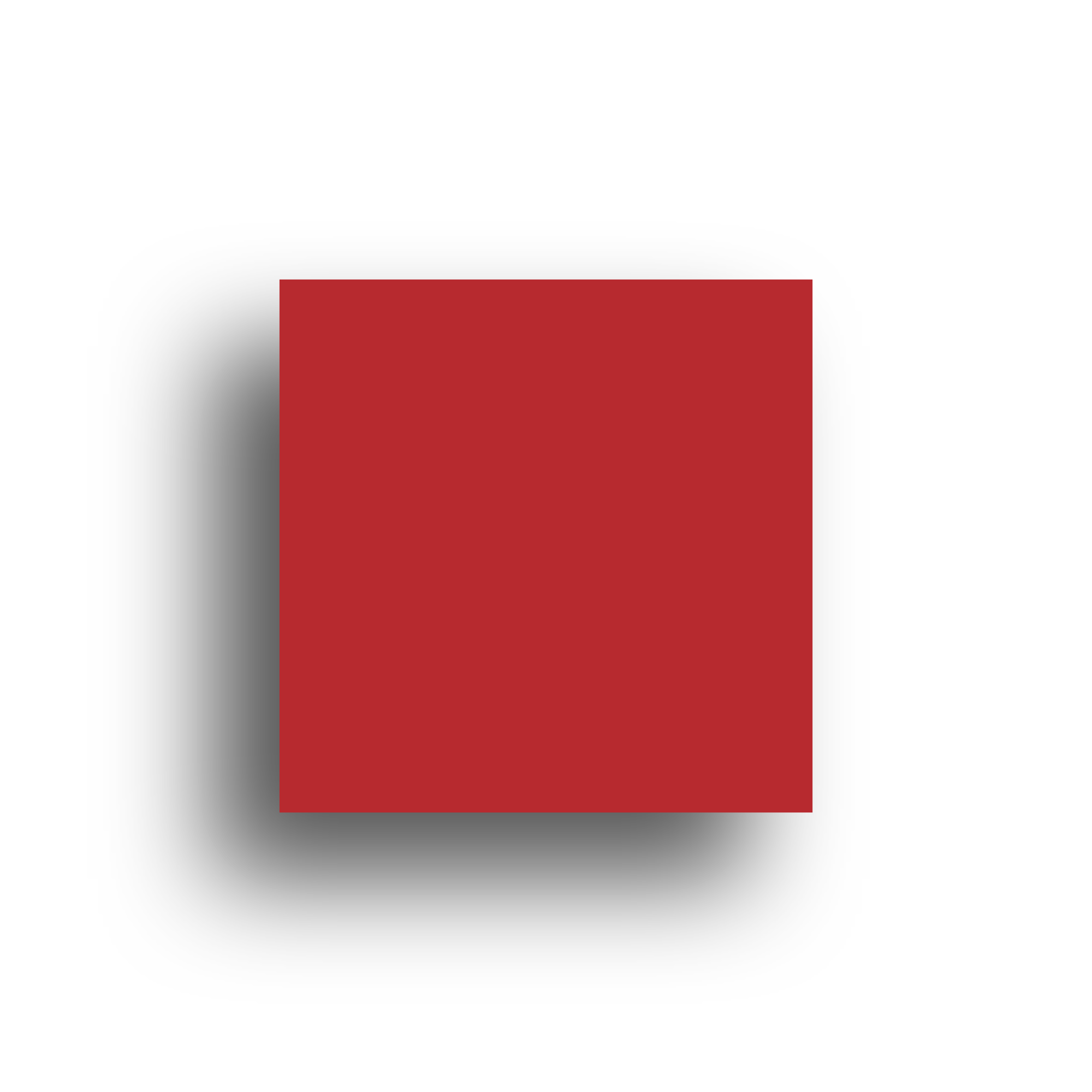 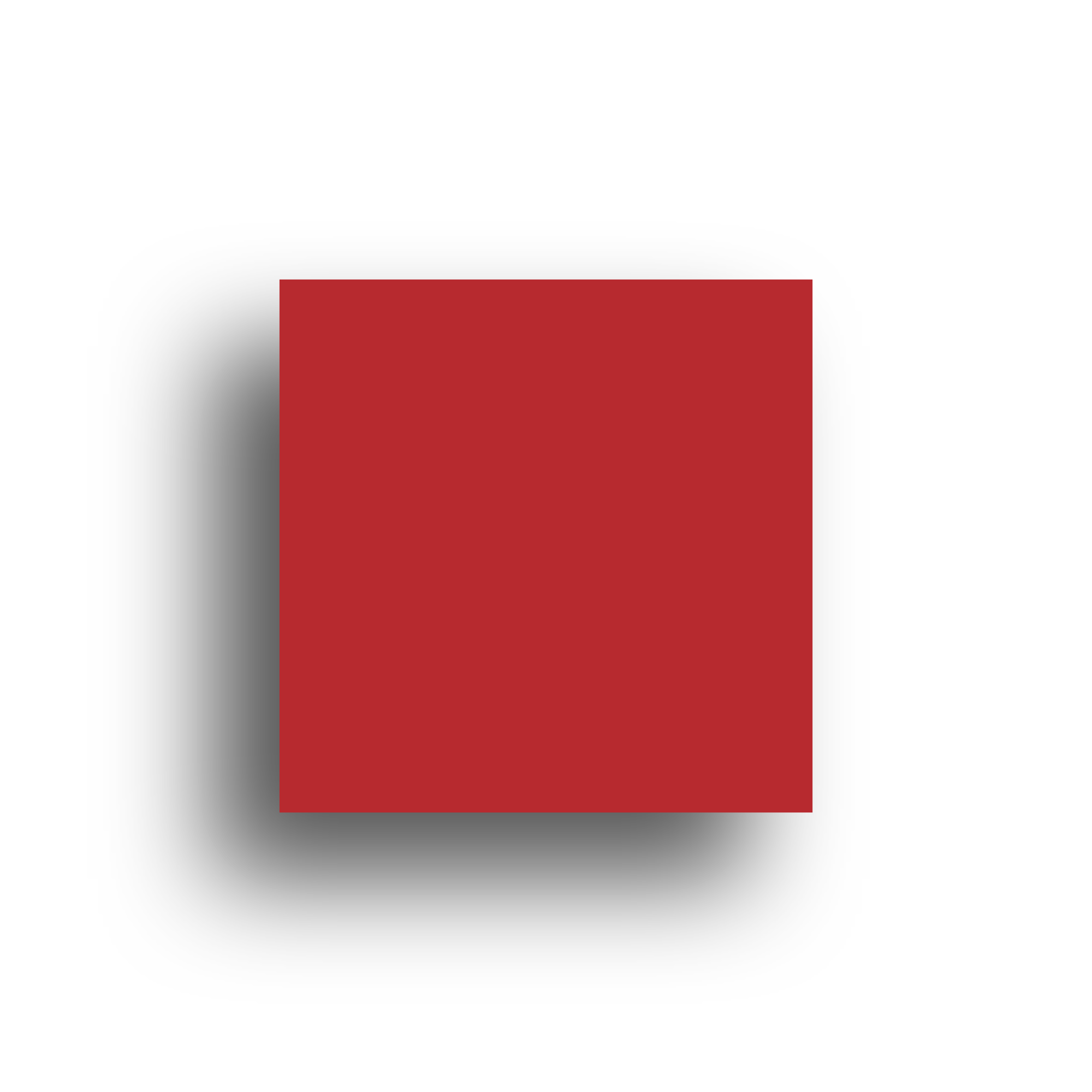 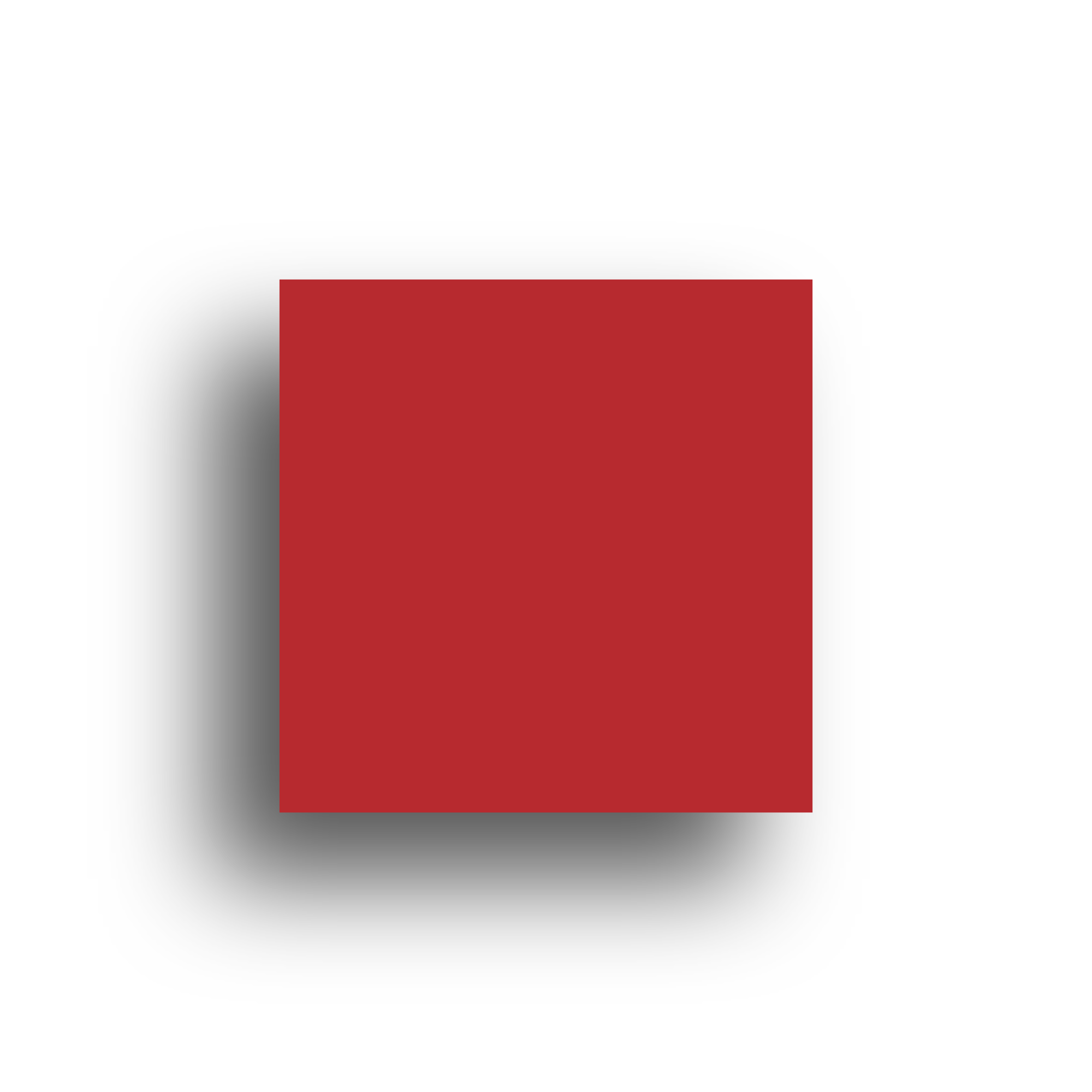 Disaster Recovery
Email Notifications
Reporting
Efficient Storage Management
Compression
End-to-End Encryption
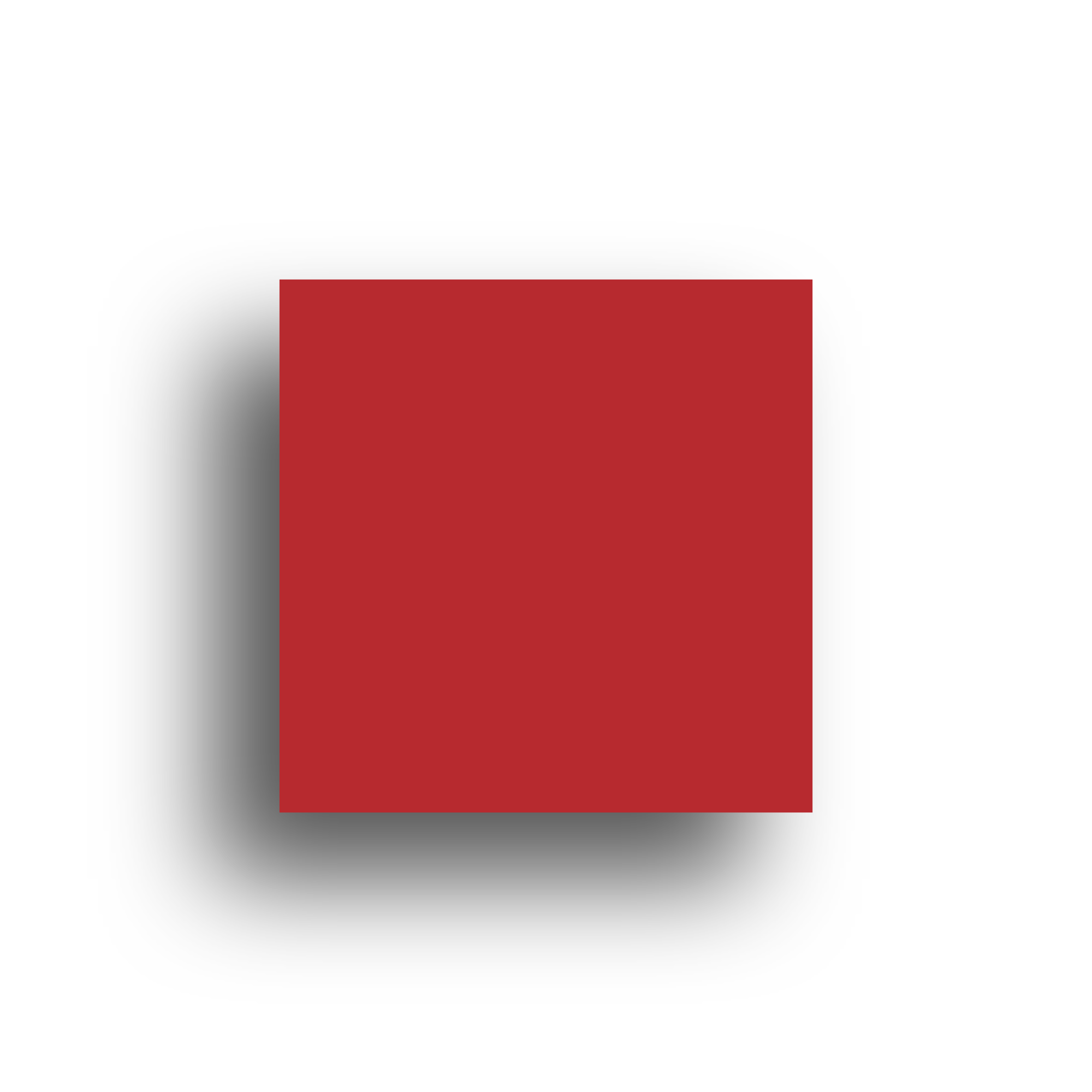 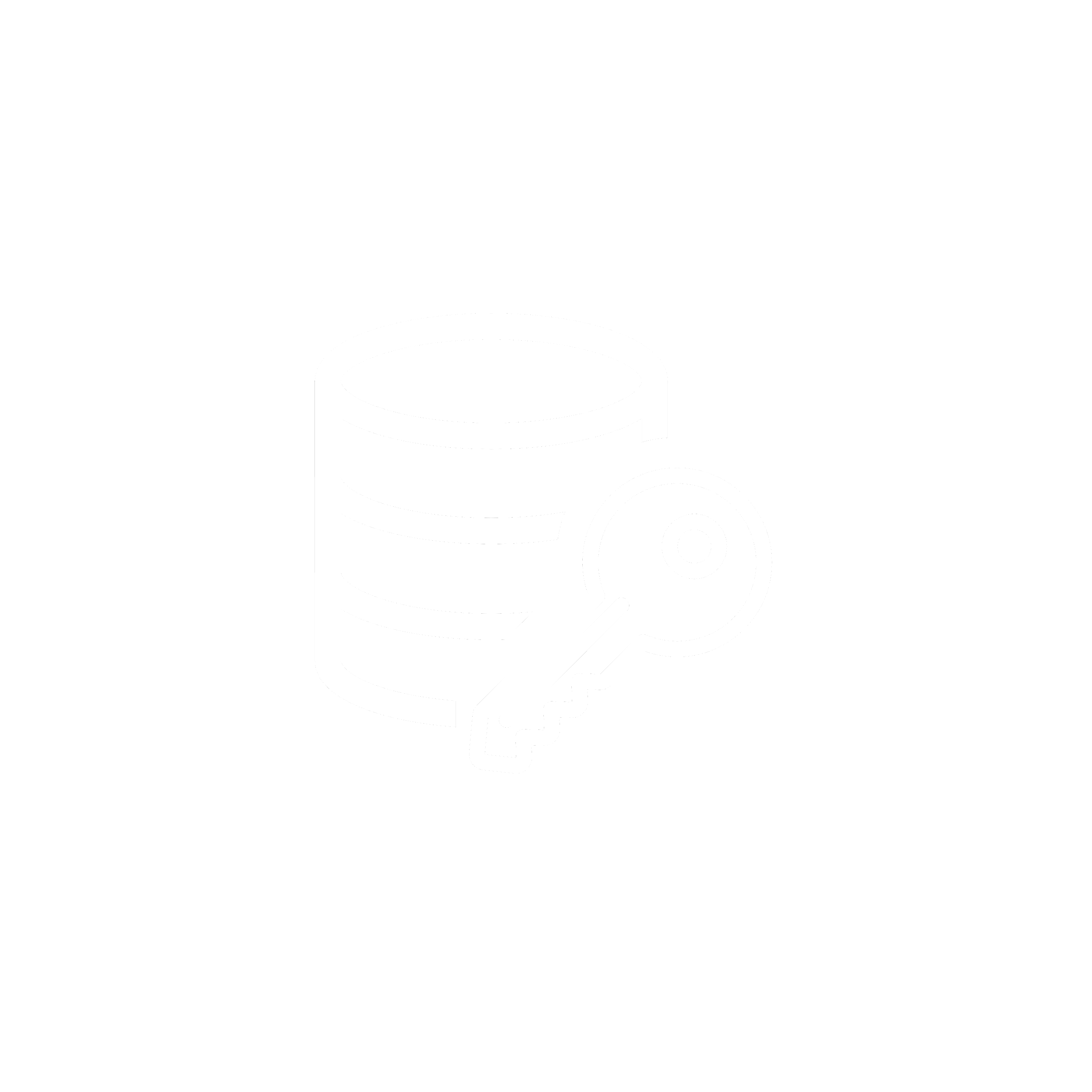 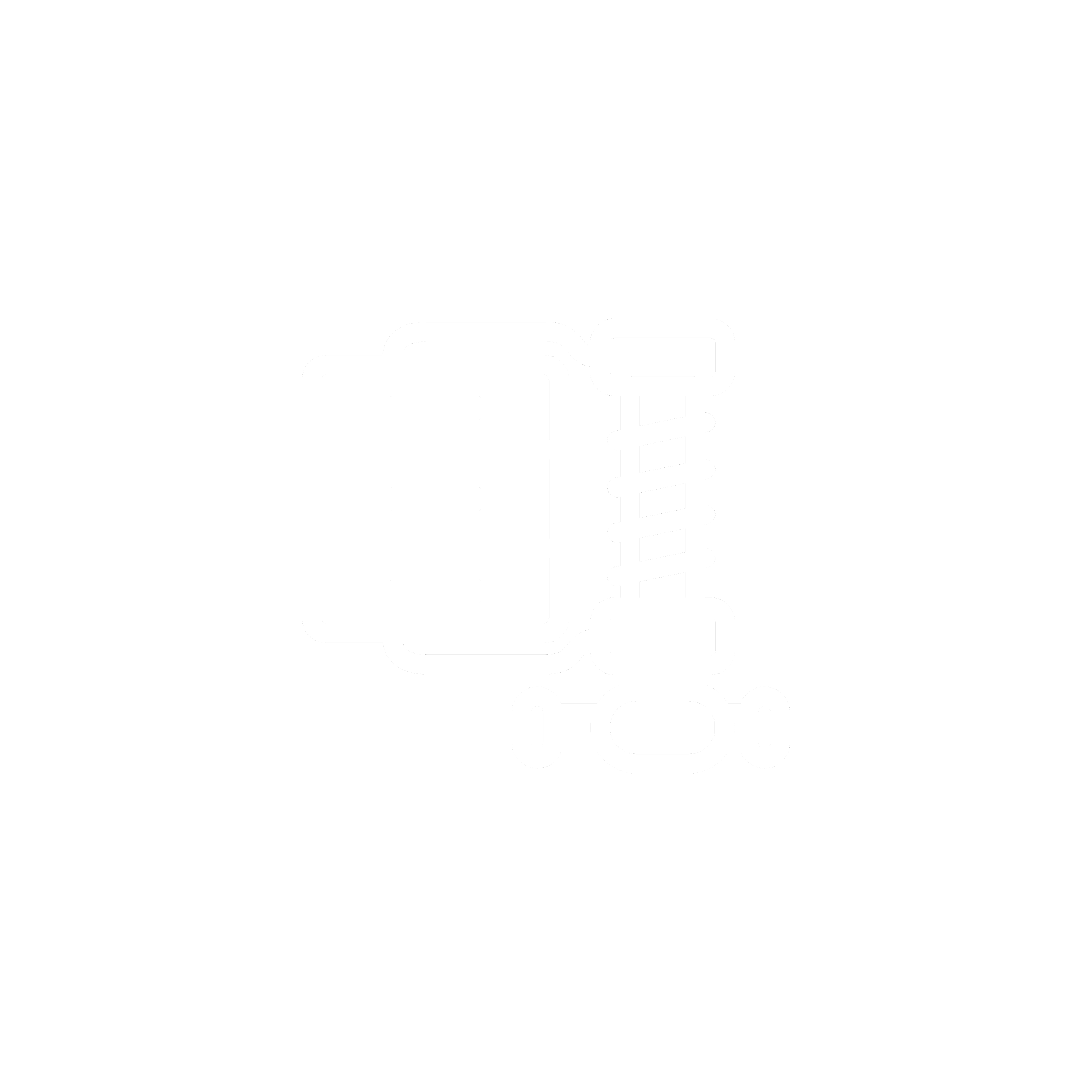 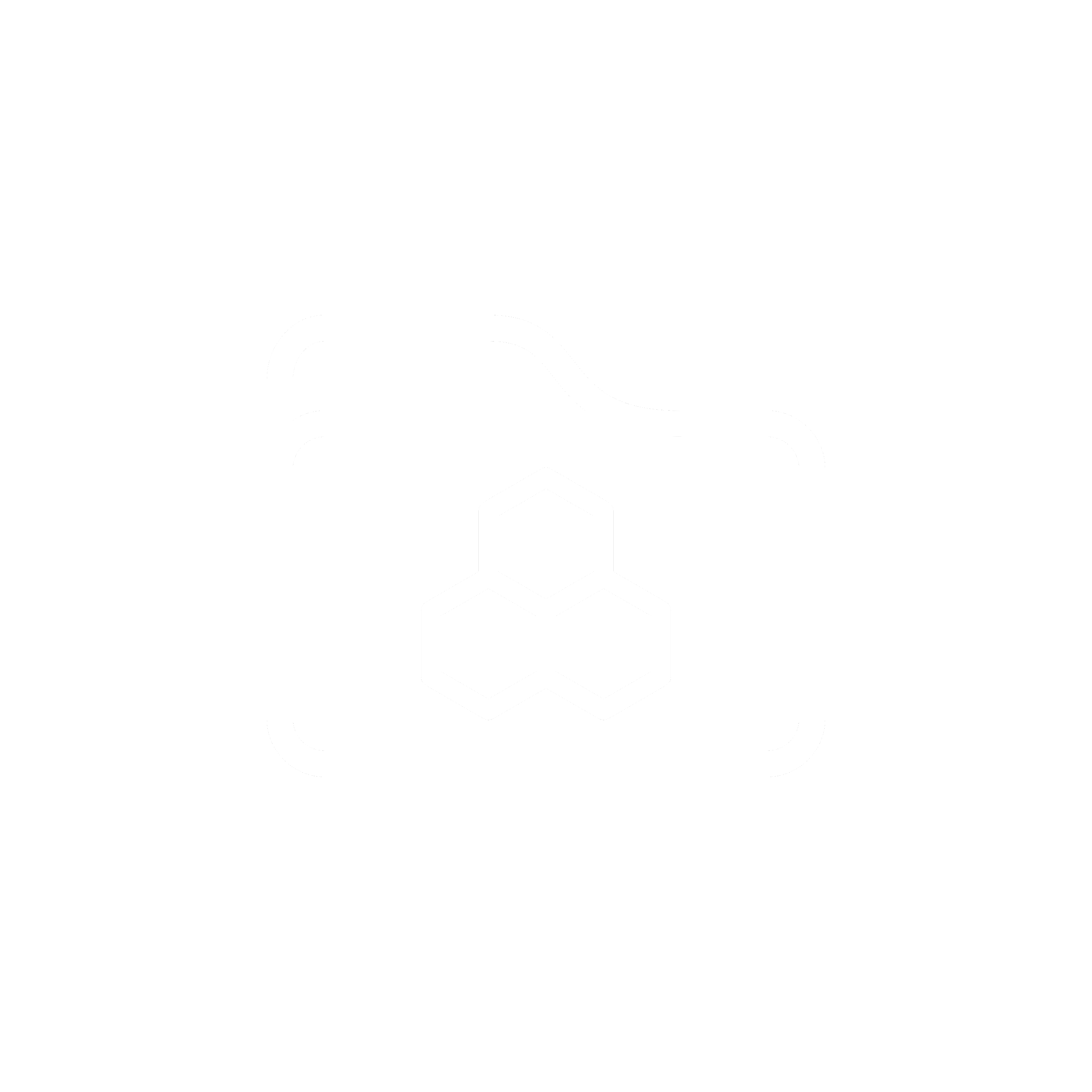 Users can manage all their backups with Backup Status Reports, Restore Reports, etc...
Built-in compression and deduplication to reduce the storage space with the ability to scale as & when required.
Vembu BDR Backup Server utilizes VembuHIVE™ file system to effectively manage storage repositories..
The backup data is encrypted using the AES-256 bit algorithm to protect the data both in flight and at rest.
Vembu protects your data by providing the option of replicating a copy of your Microsoft 365 data in any cloud object storage like AWS S3, Azure Blob, etc...
Enable email notifications to get alerts on the actual status of the configured backups (like success, failure, missed).
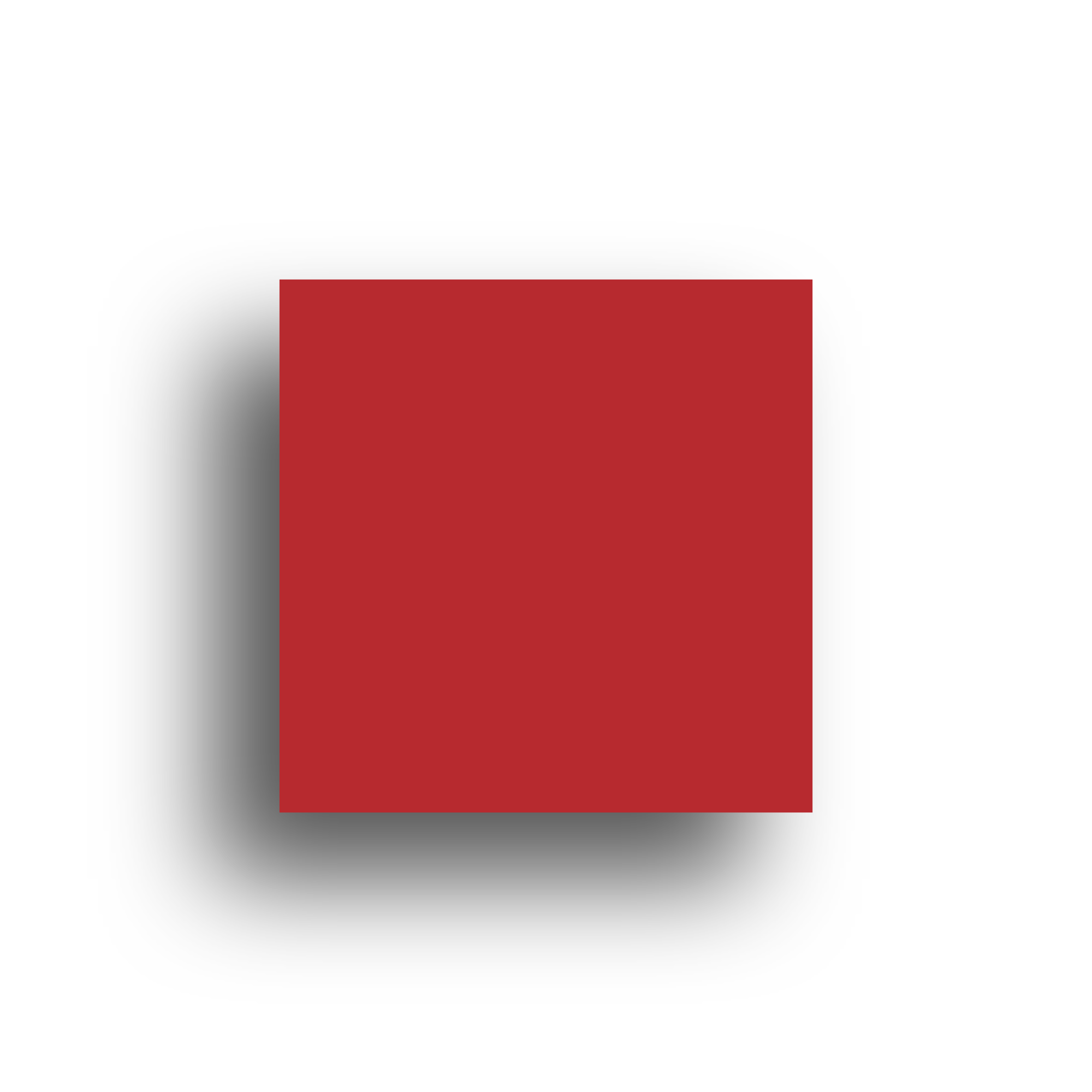 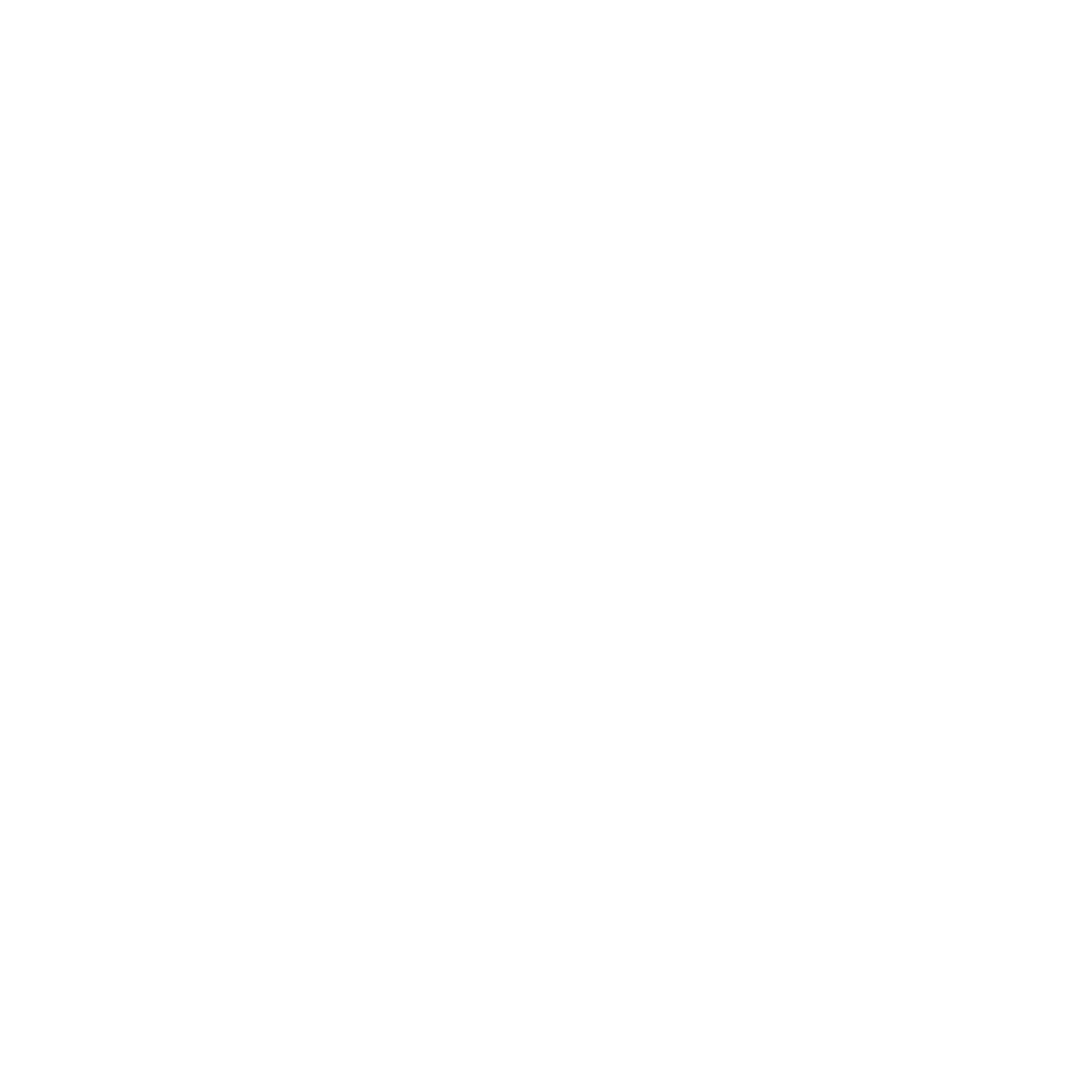 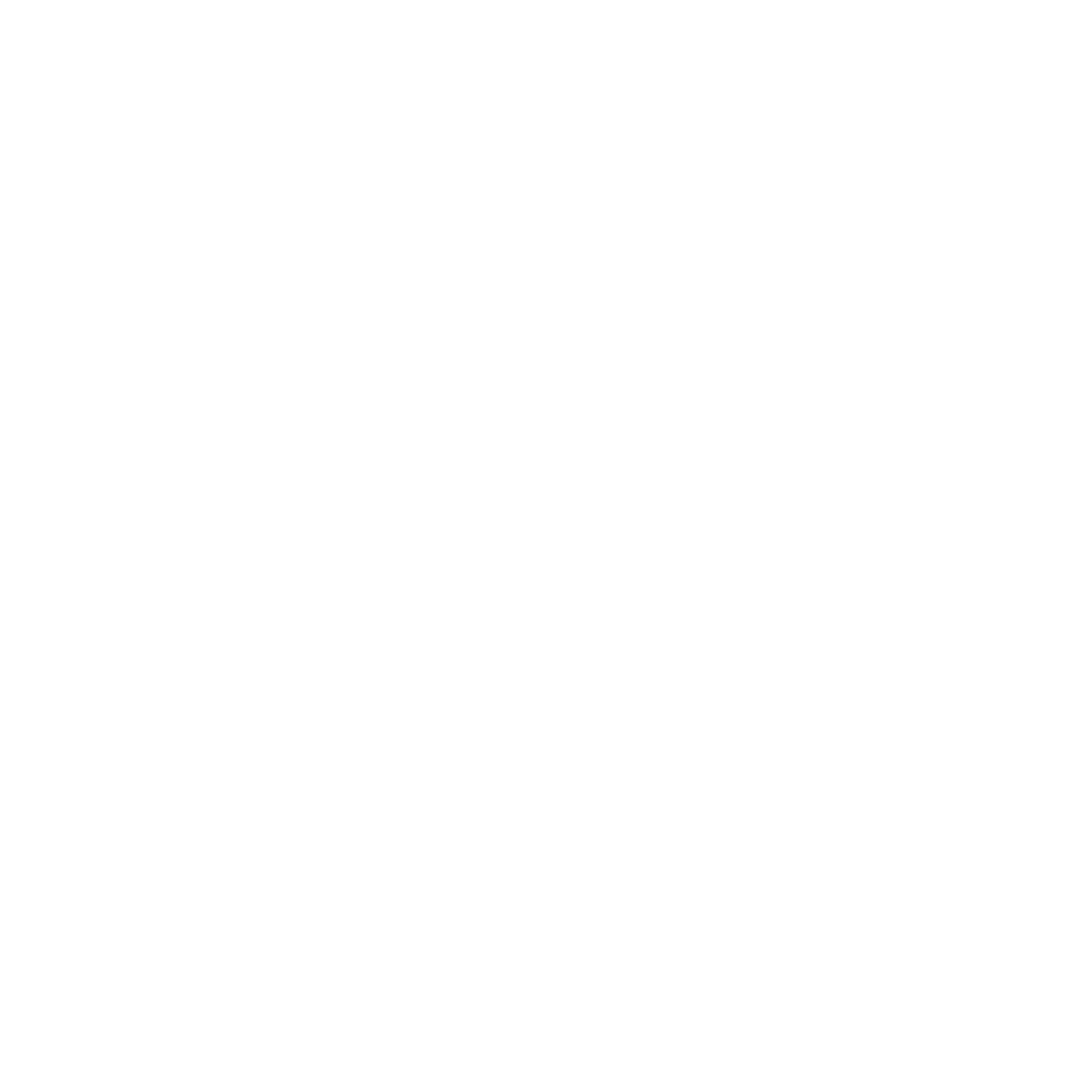 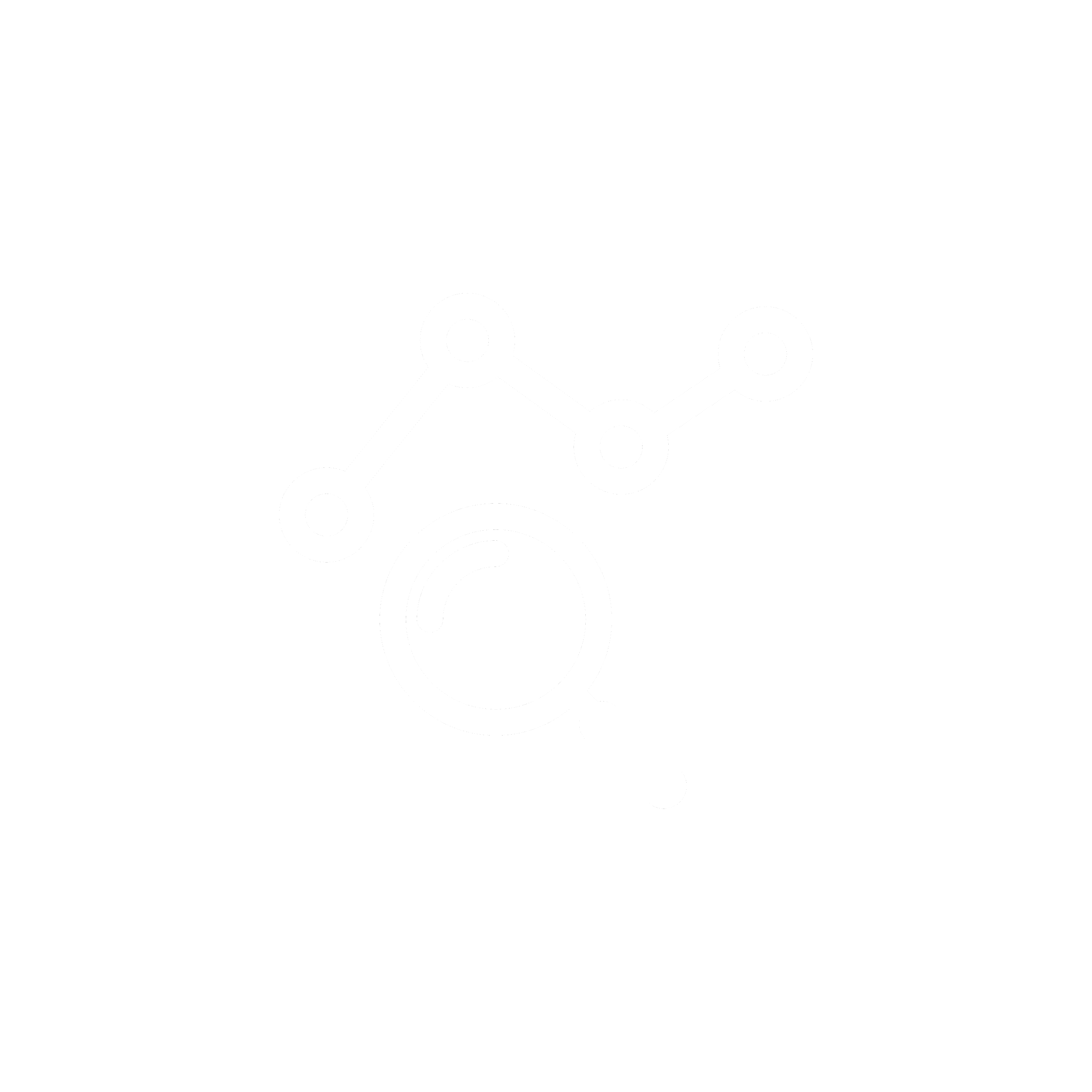 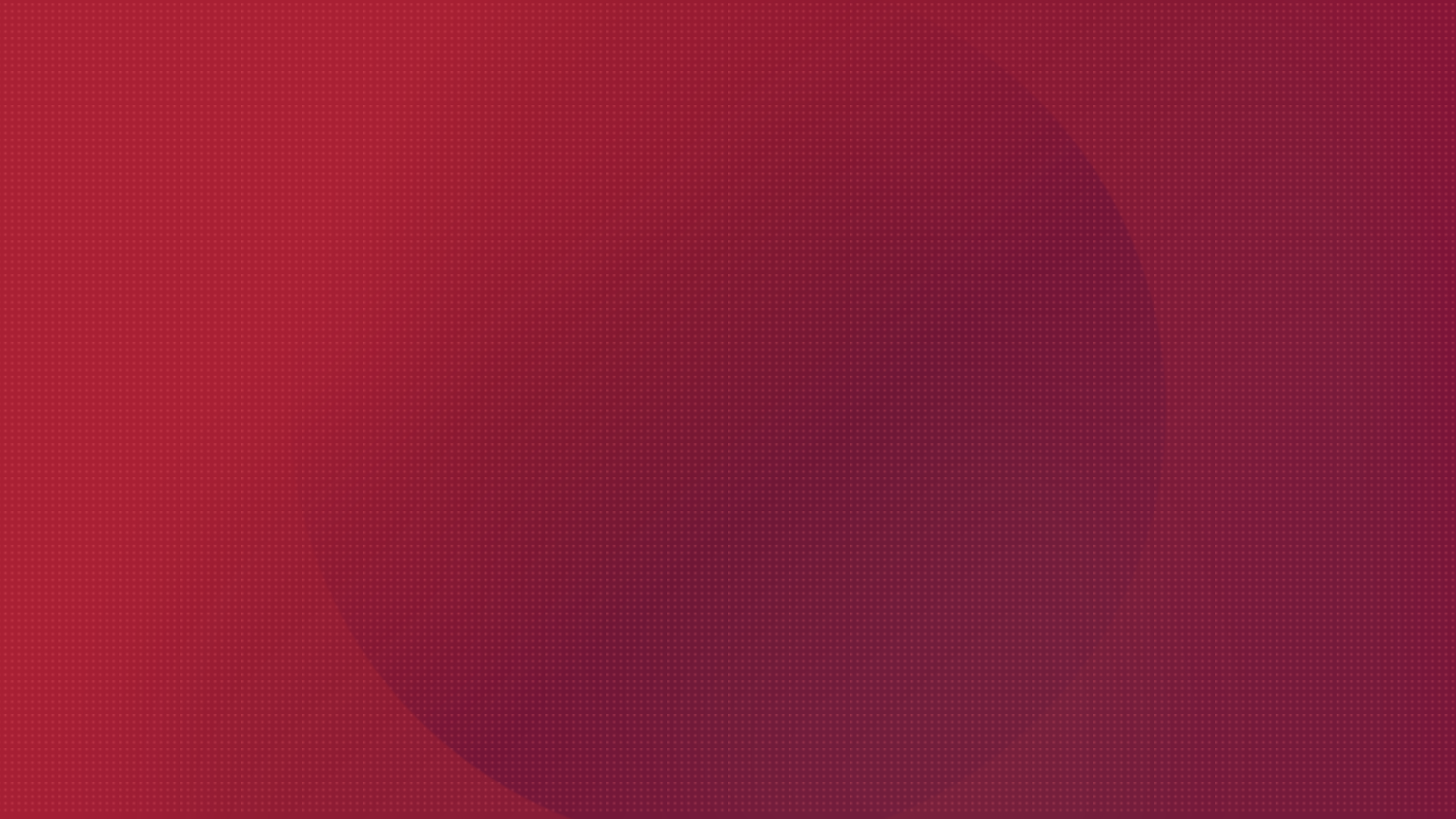 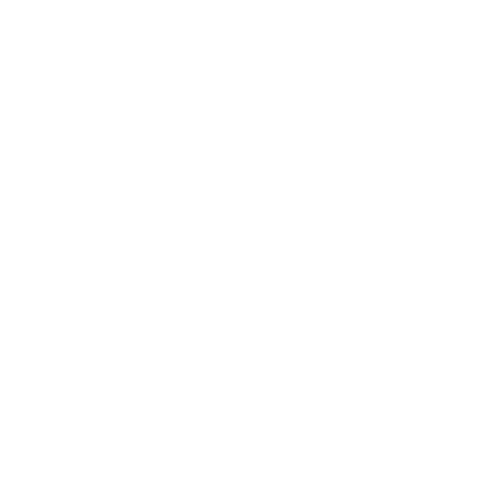 Vembu Backup for Microsoft 365
 Licensing Model
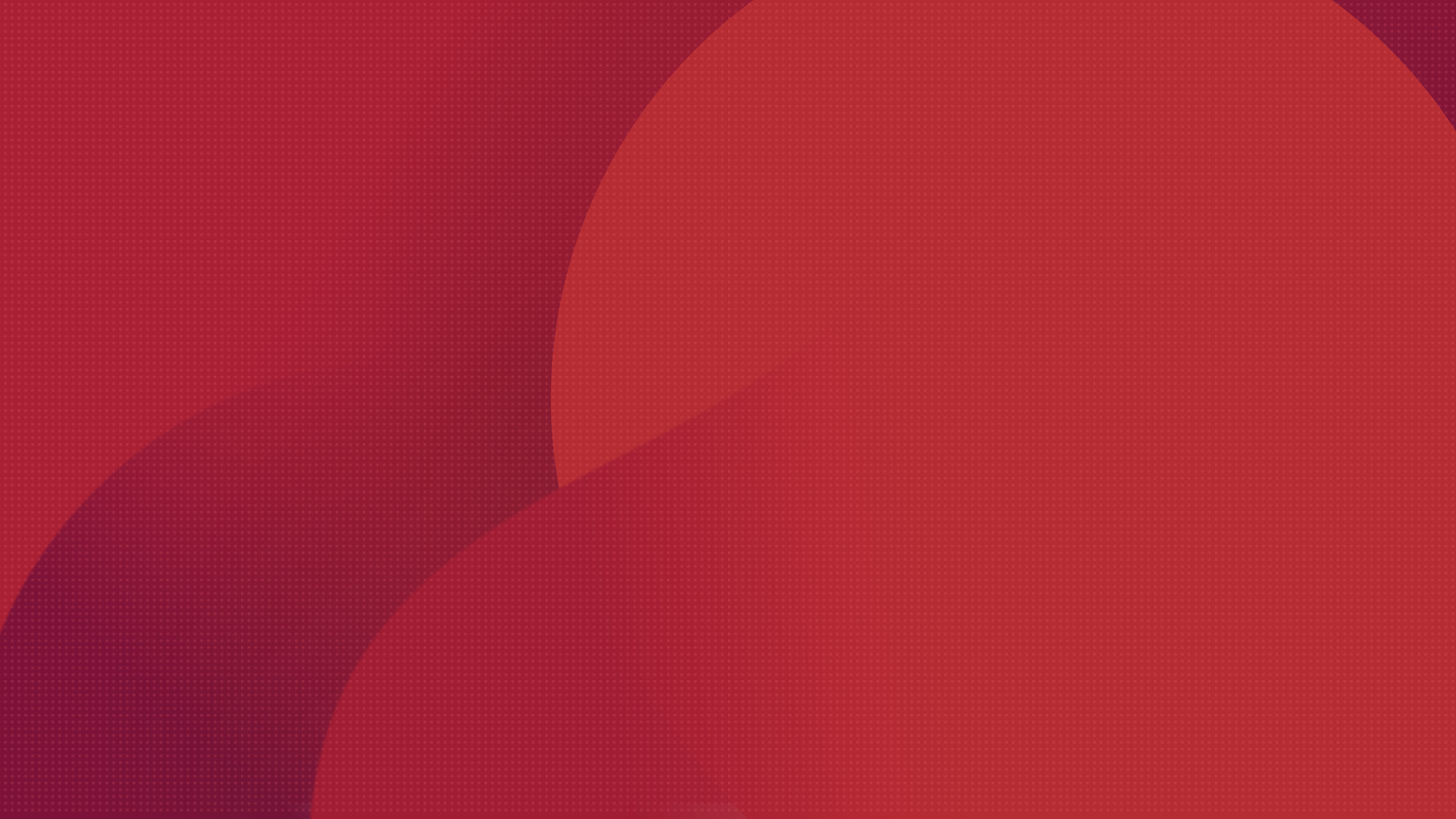 Licensing
Subscription
Available Editions
Free
Standard
Vembu offers licensing options at monthly & yearly subscriptions
24/7 support and major/minor upgrades included
Free Edition - SaaS Backup
Perpetual
Backup and restore upto 10 Microsoft 365 Users’ data for free without any feature restrictions,
One time purchase with upgrades and support free for one year
After 1 year AMC of 20% of license fee to be paid for continued support & updates
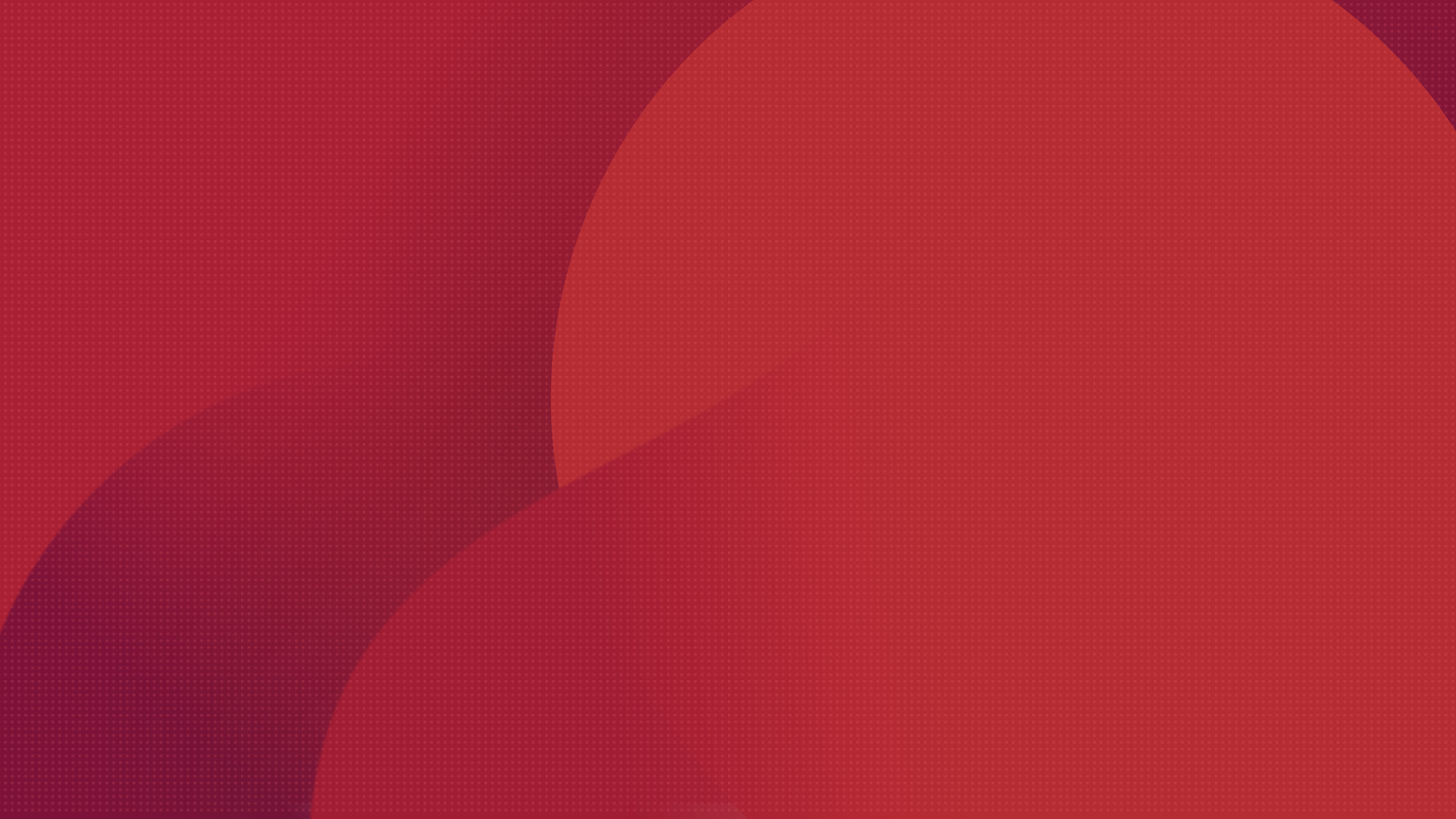 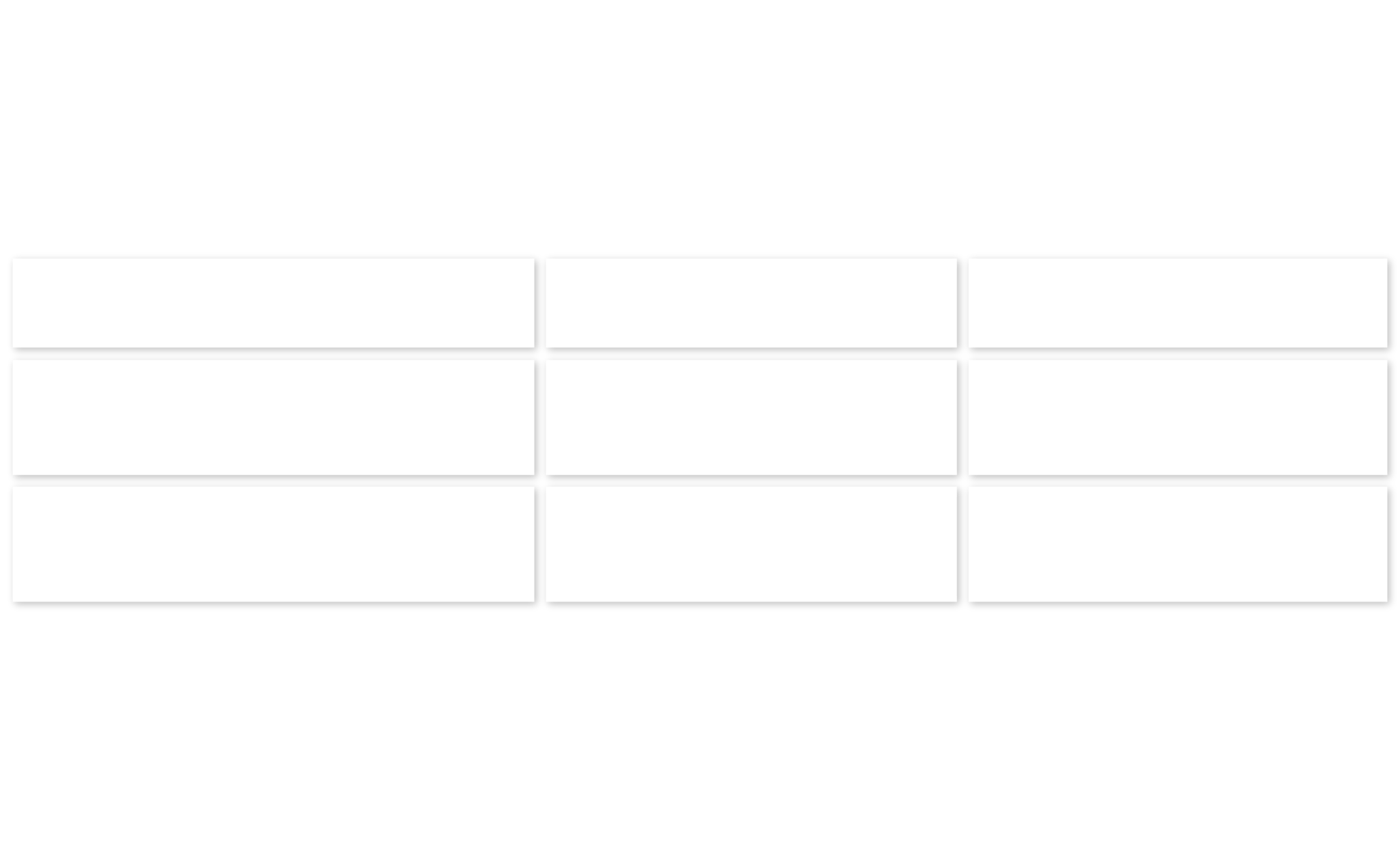 Microsoft 365
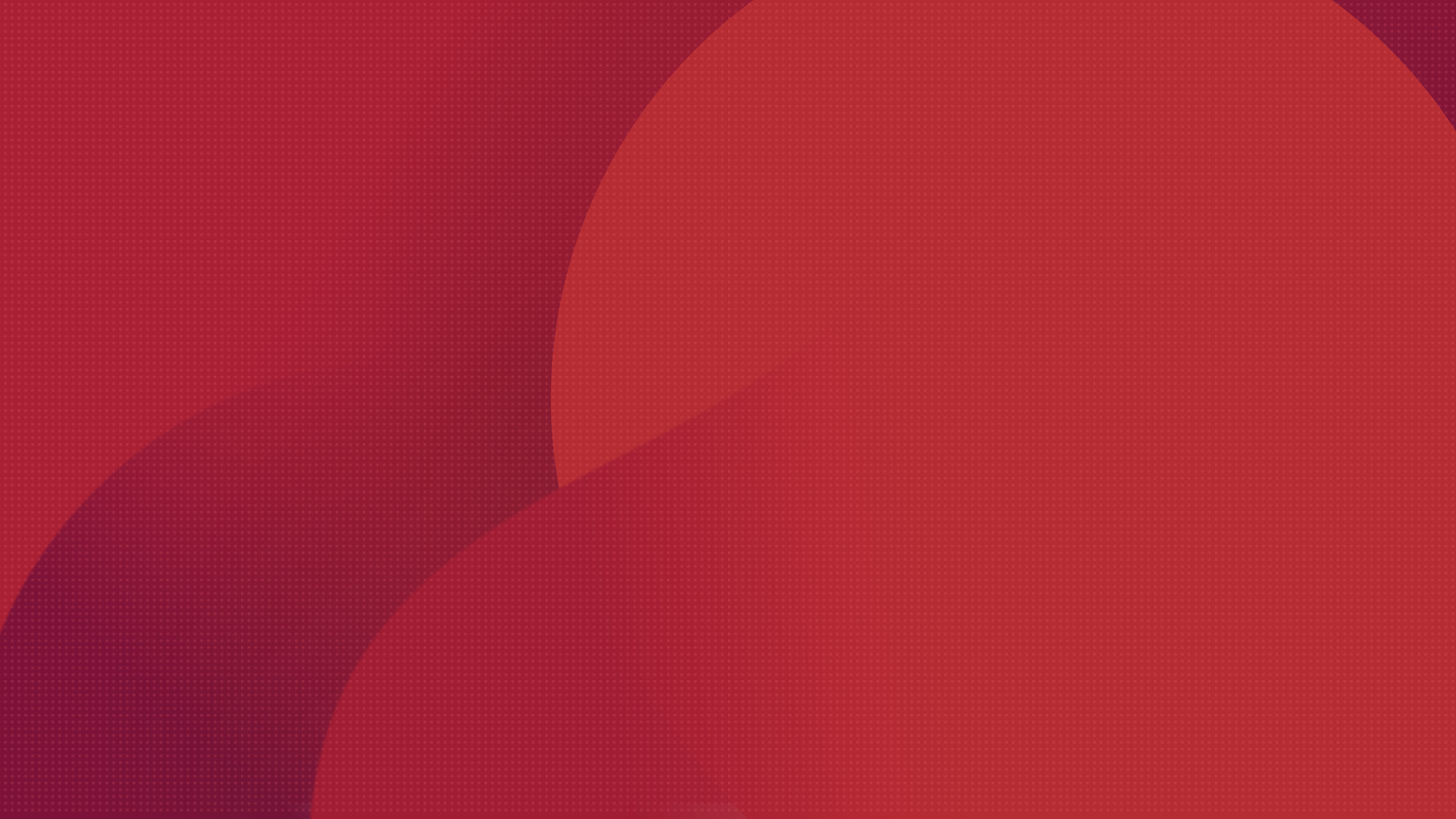 Subscription License
$12
Backup for 
Microsoft 365
per User/ annum
(Includes product updates, upgrades & standard technical support until subscription period)
Perpetual License
$30
(Free maintenance & support for 1st year)
per User
Backup & Disaster Recovery
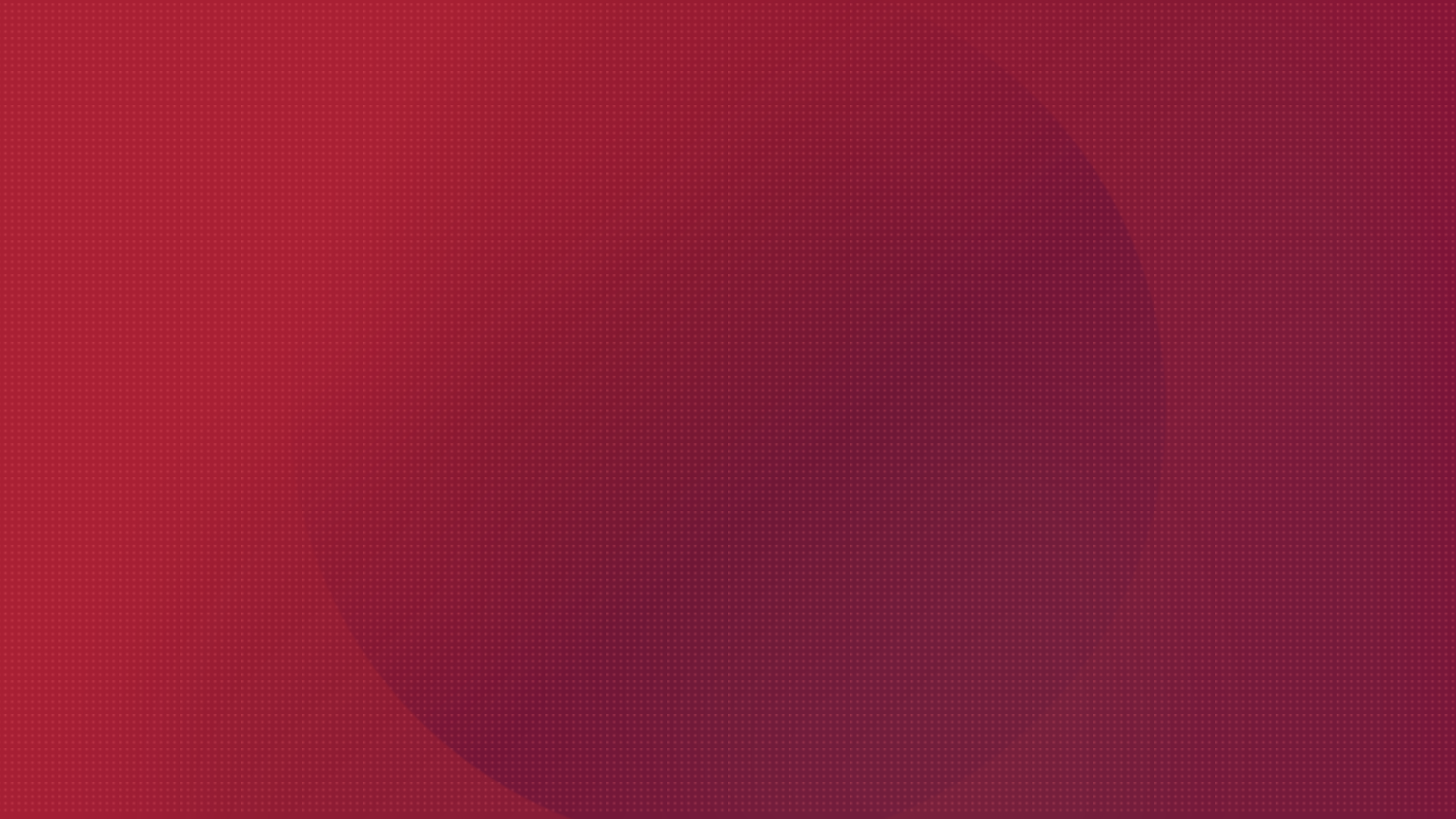 Thank You
USA & CANADA
+1-512-256-8699
UNITED KINGDOM
+44-203-793-8668
Email
vembu-sales@vembu.com
vembu-support@vembu.com